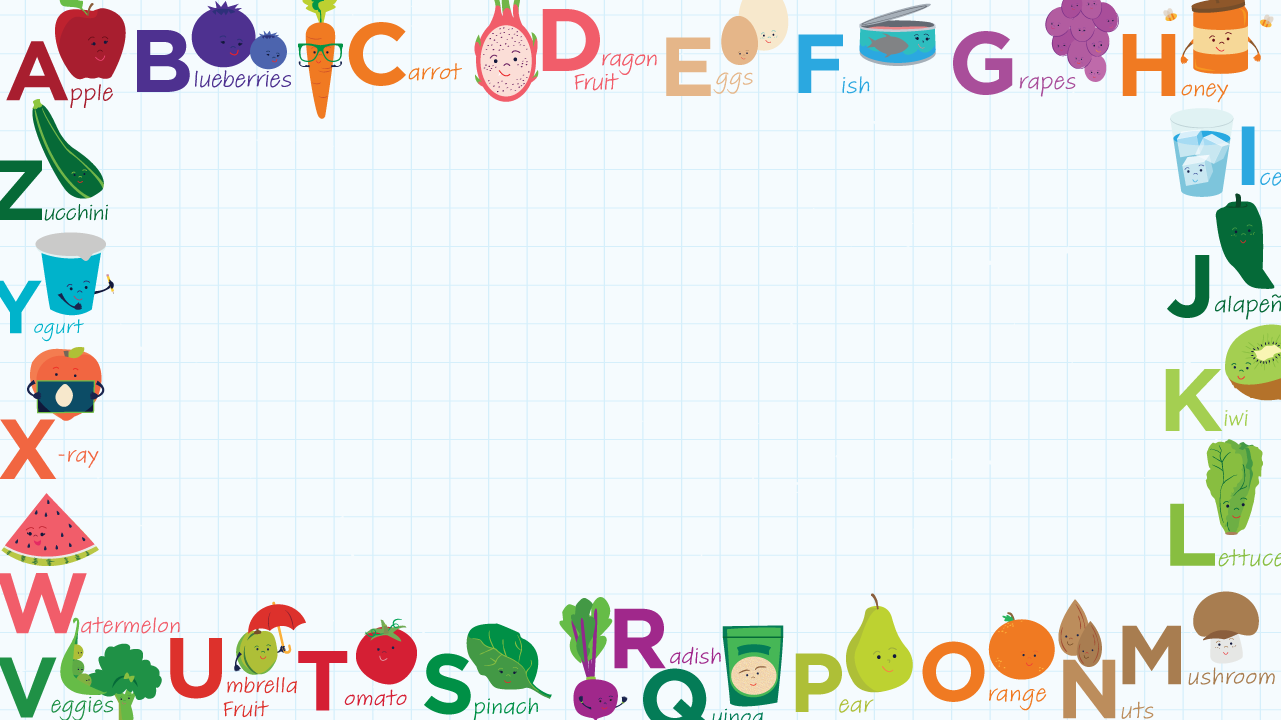 FREE Healthy 
Alphabet Template
17 Editable Google Slides for Teachers
[Speaker Notes: To save and edit, click File > Make a Copy]
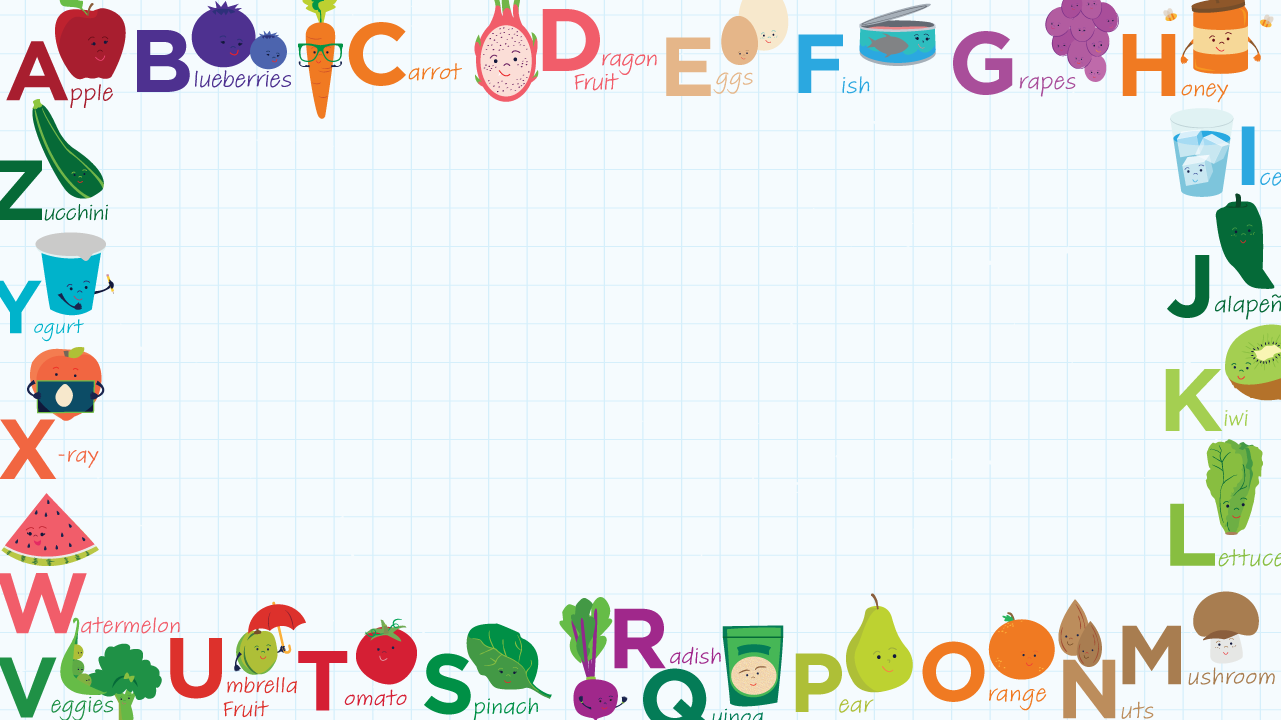 Welcome to Class
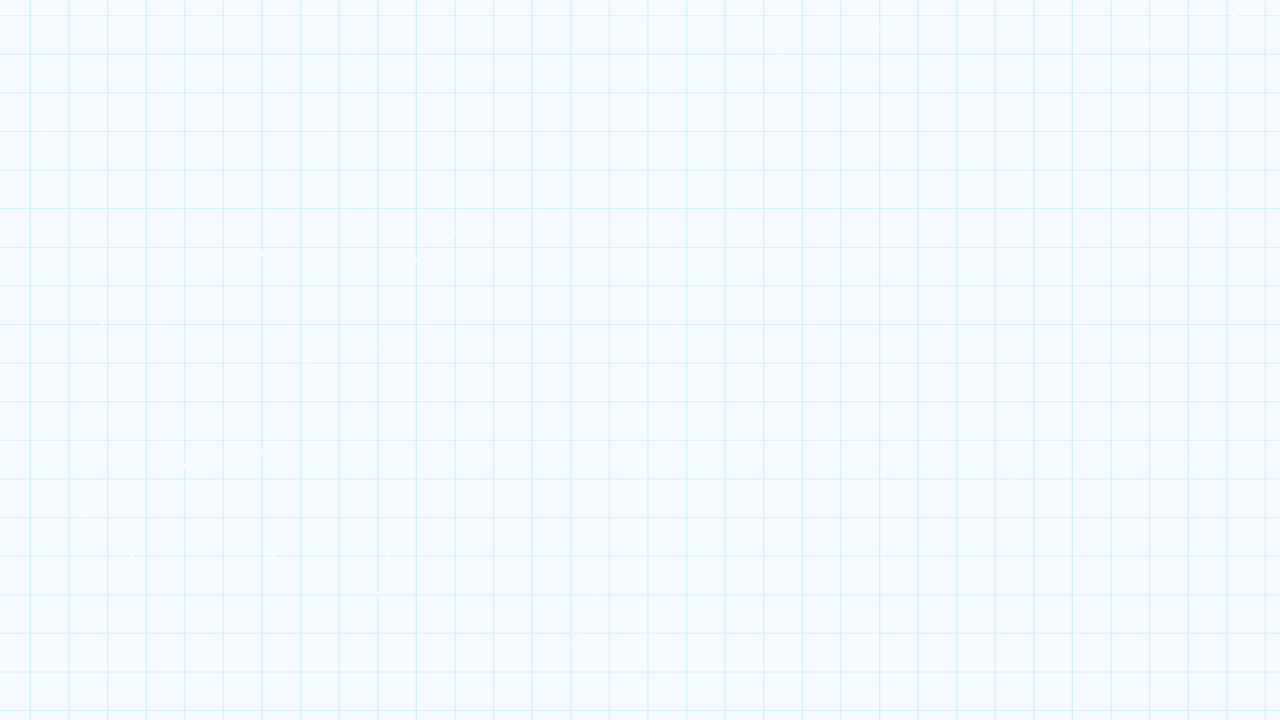 Reminders
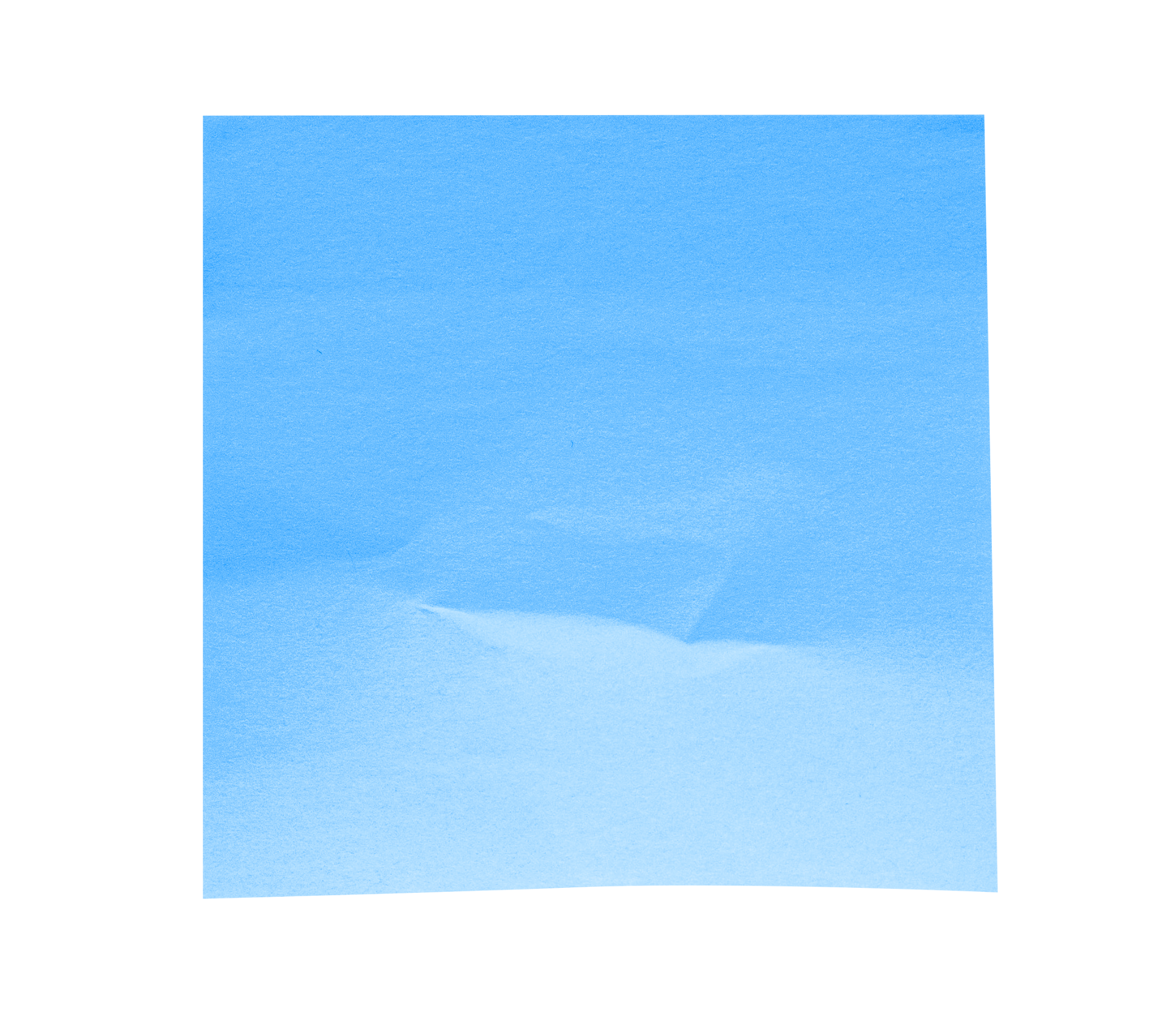 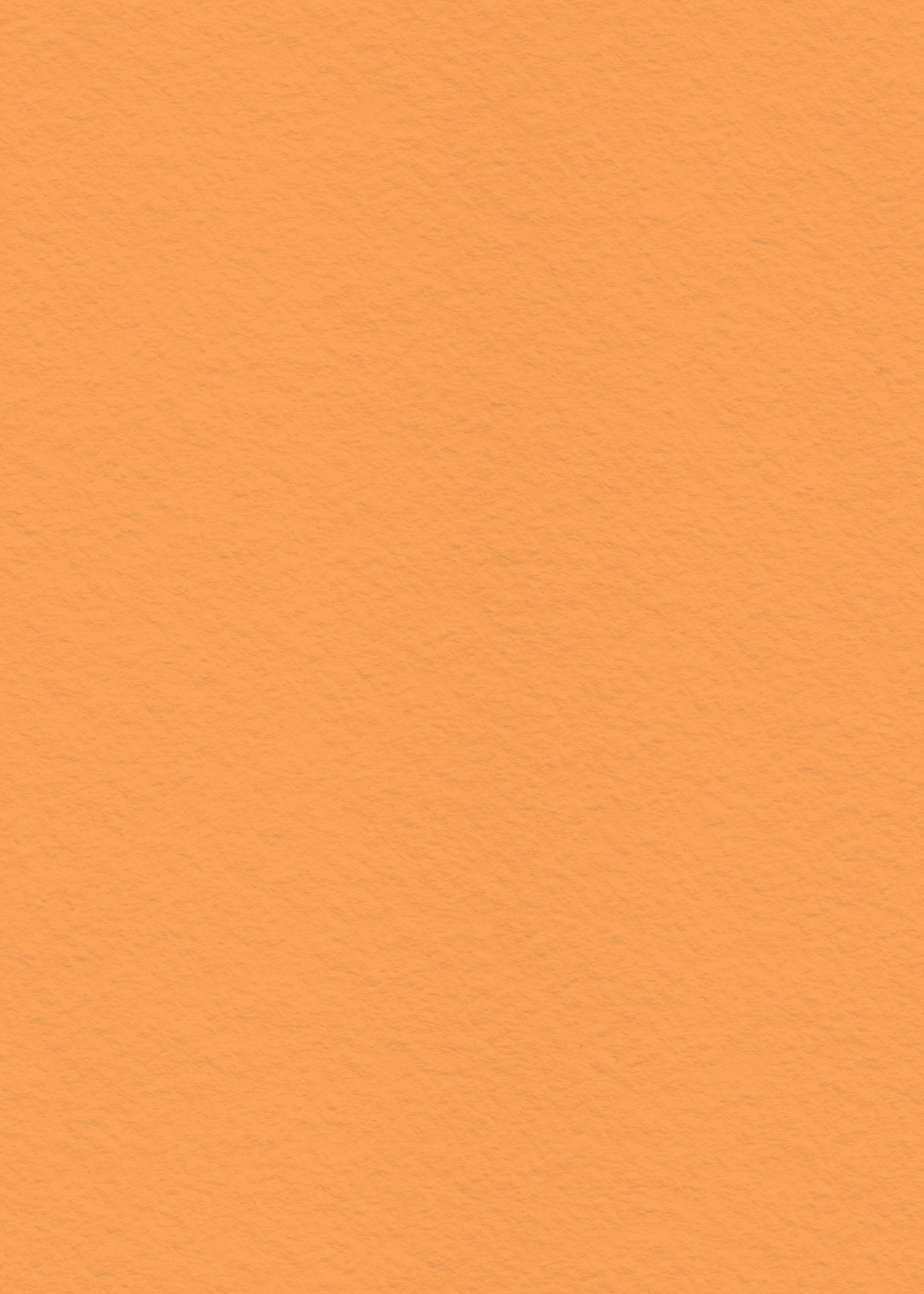 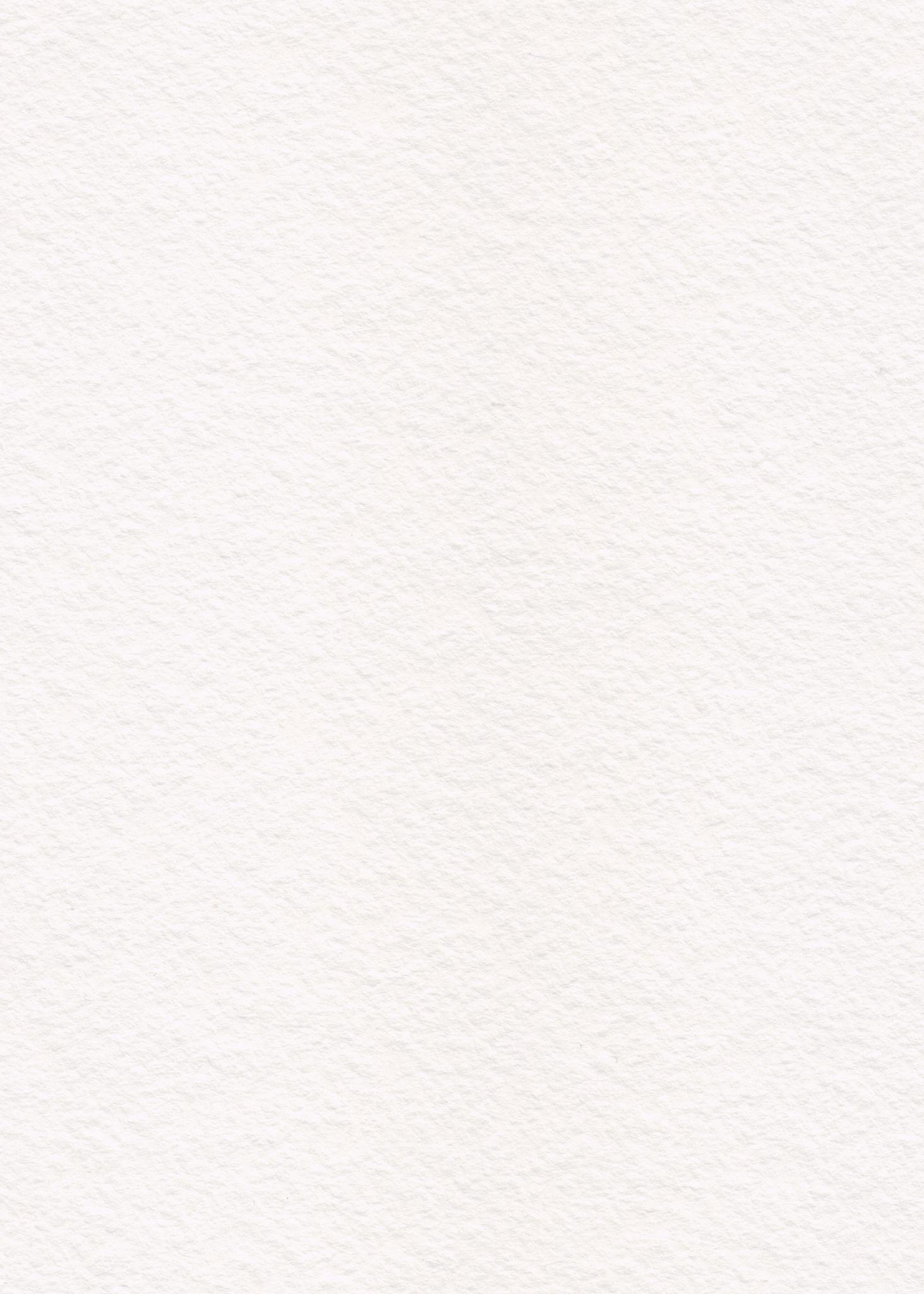 Homework
One
Two 
Three
Four
Do this and this 
Due: xx/xx
Today’s Schedule
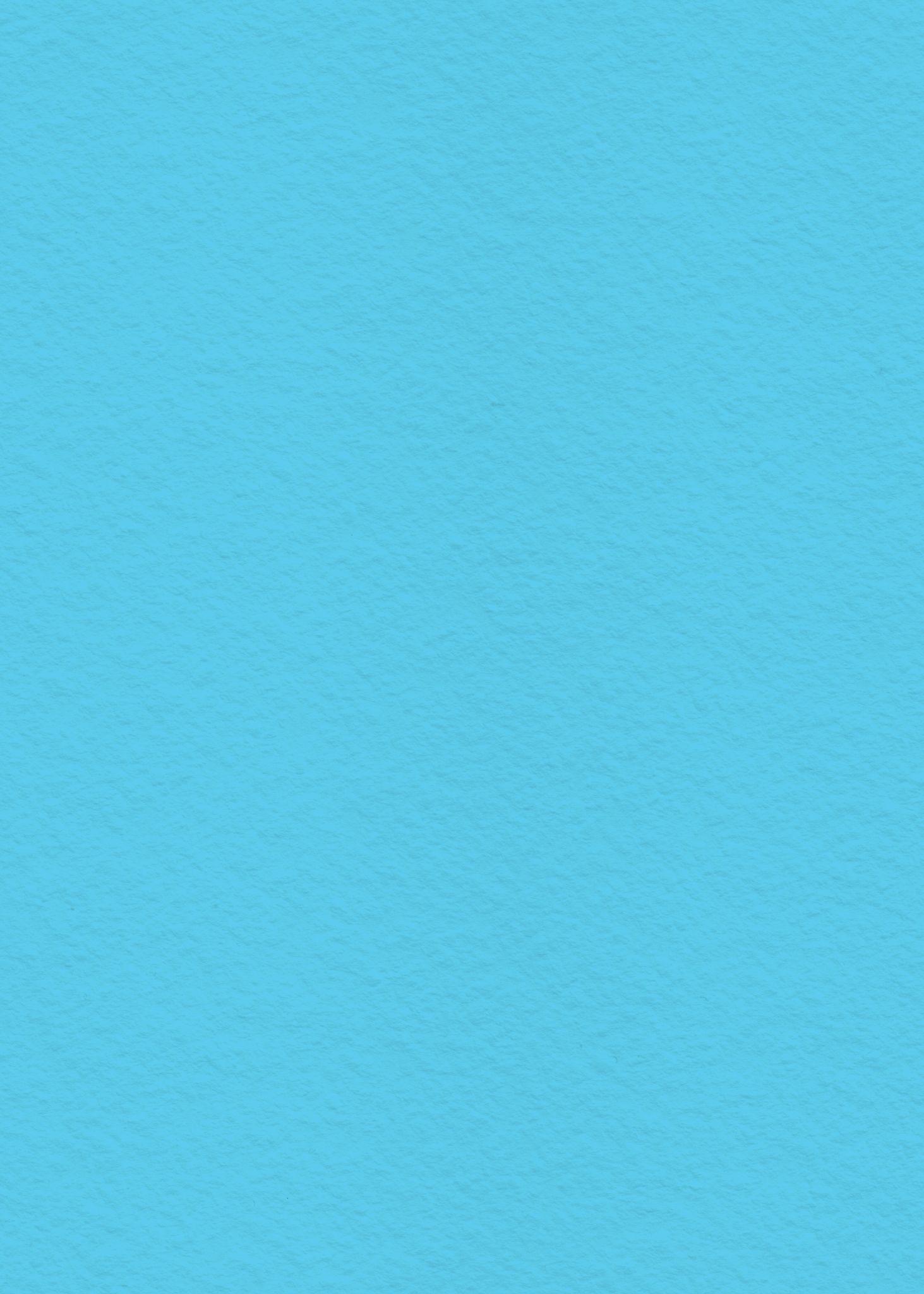 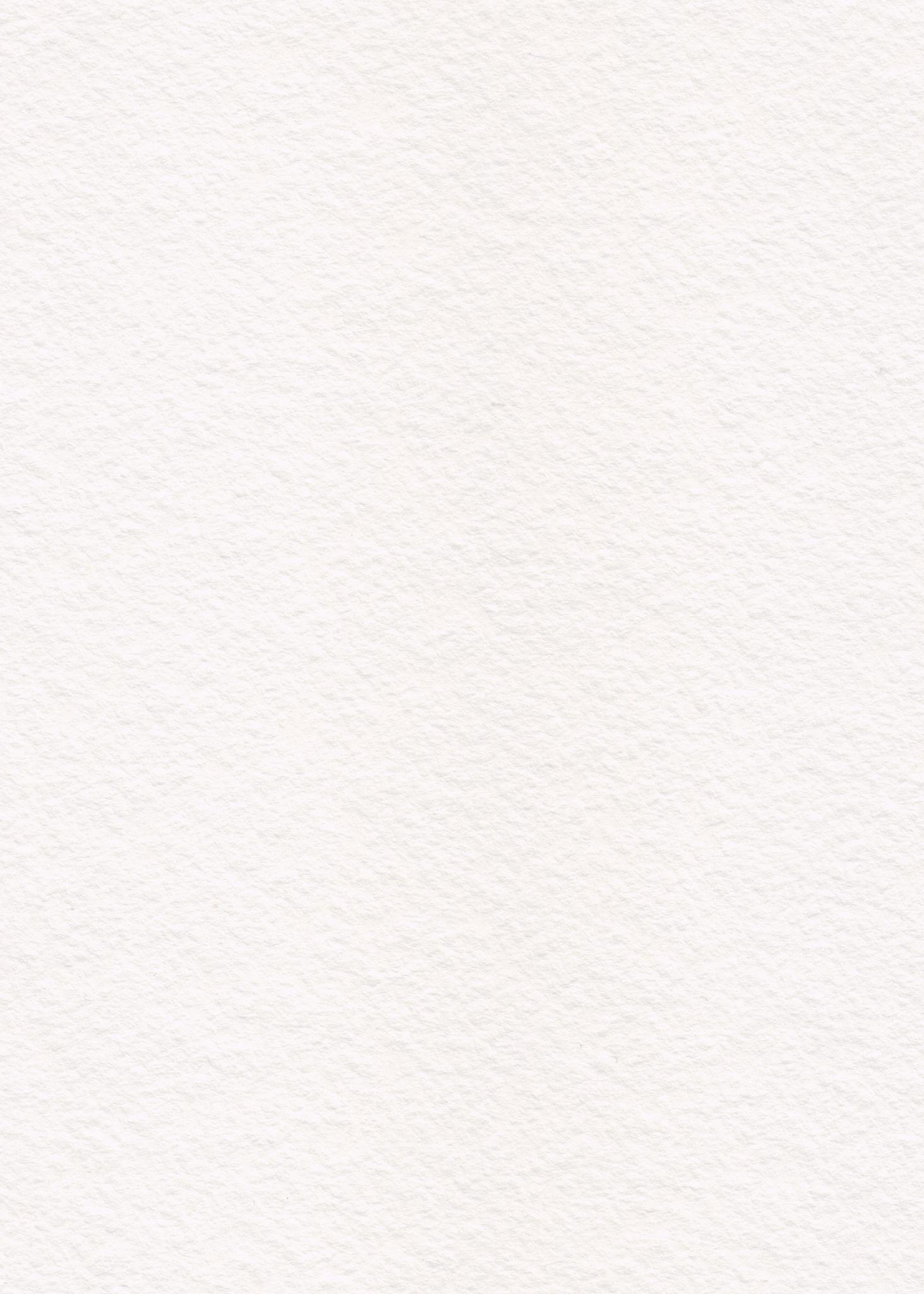 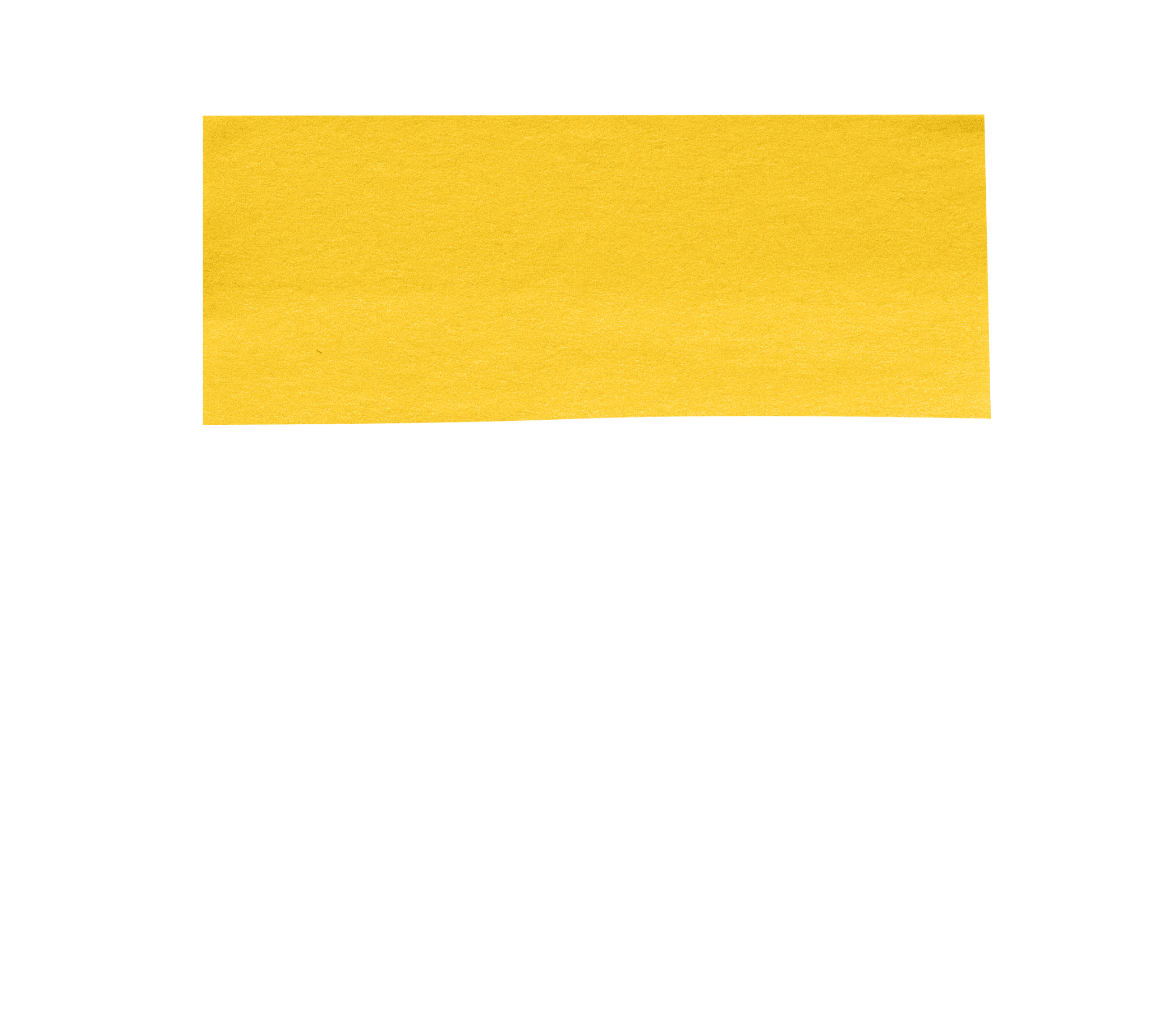 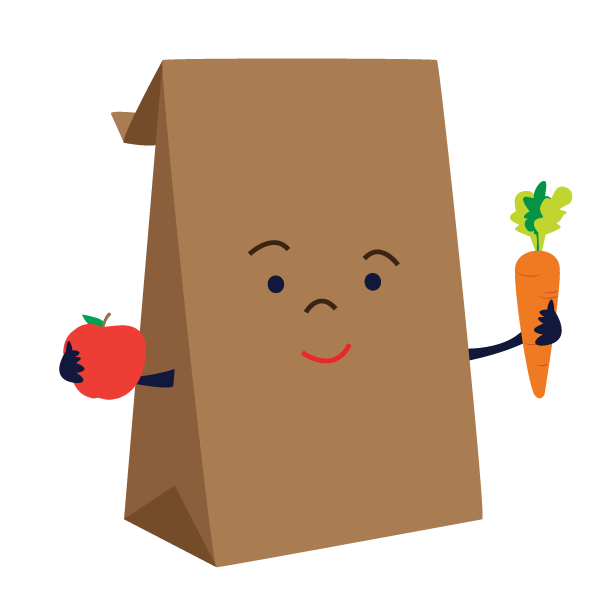 One
Two 
Three
Four
Five 
Six
Lunch
Your Text Goes Here
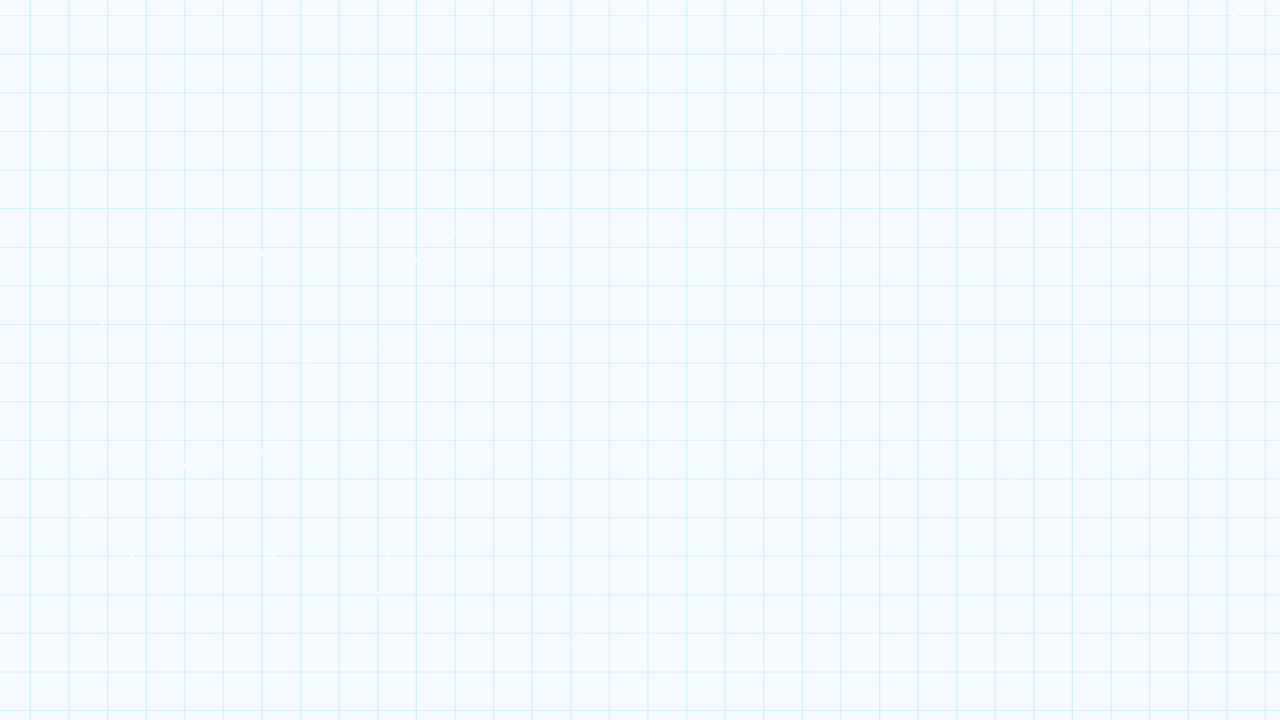 Today is:
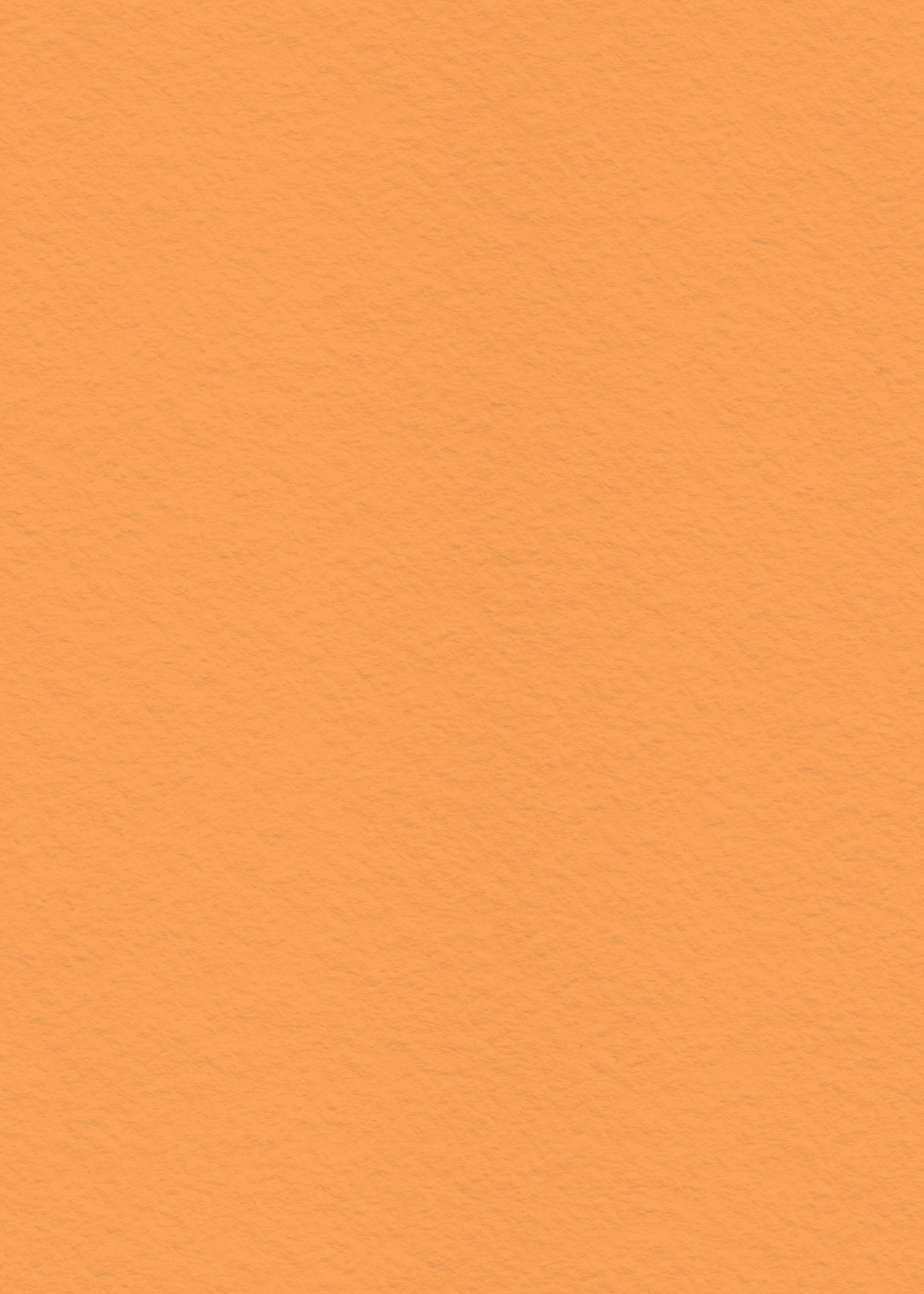 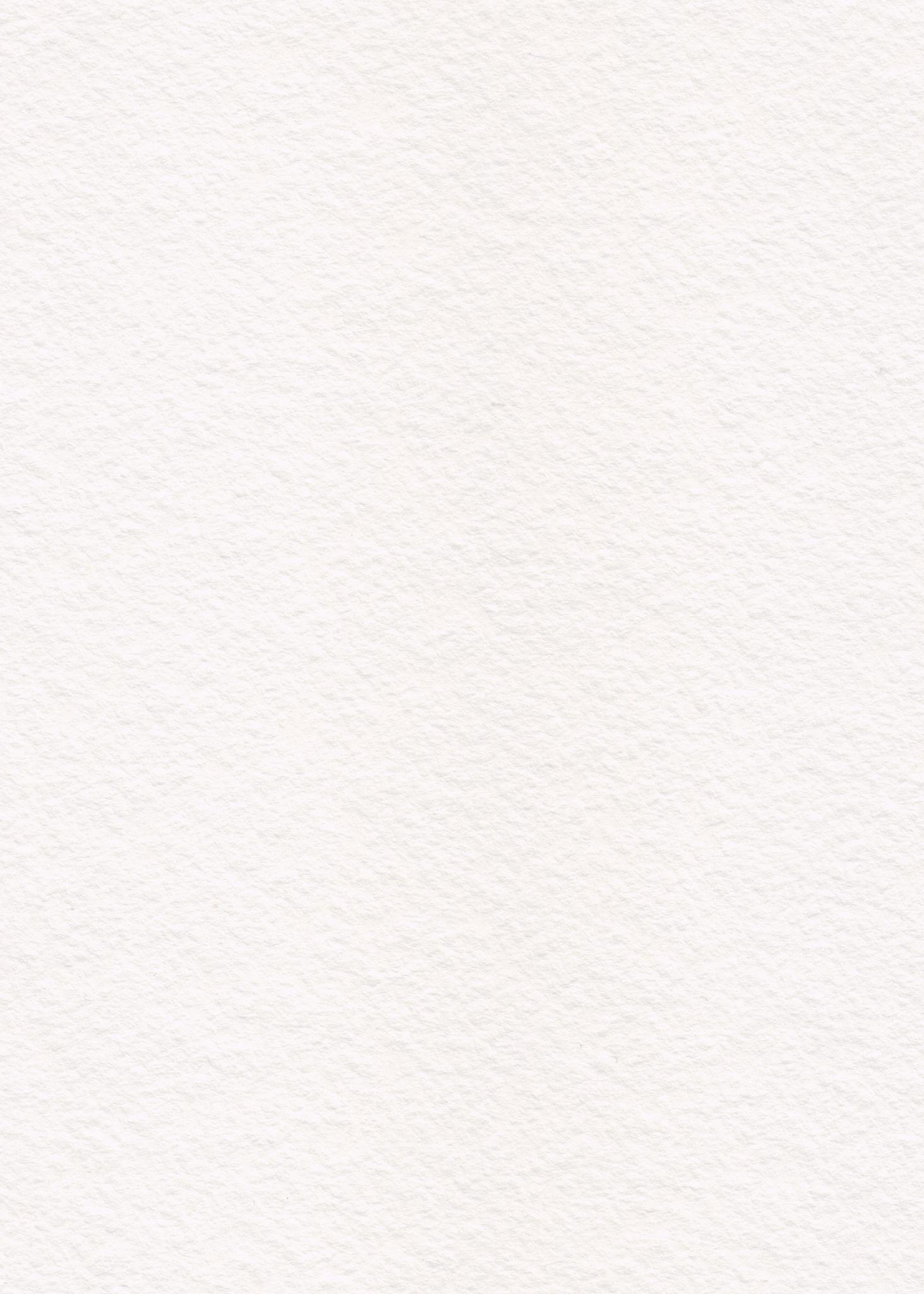 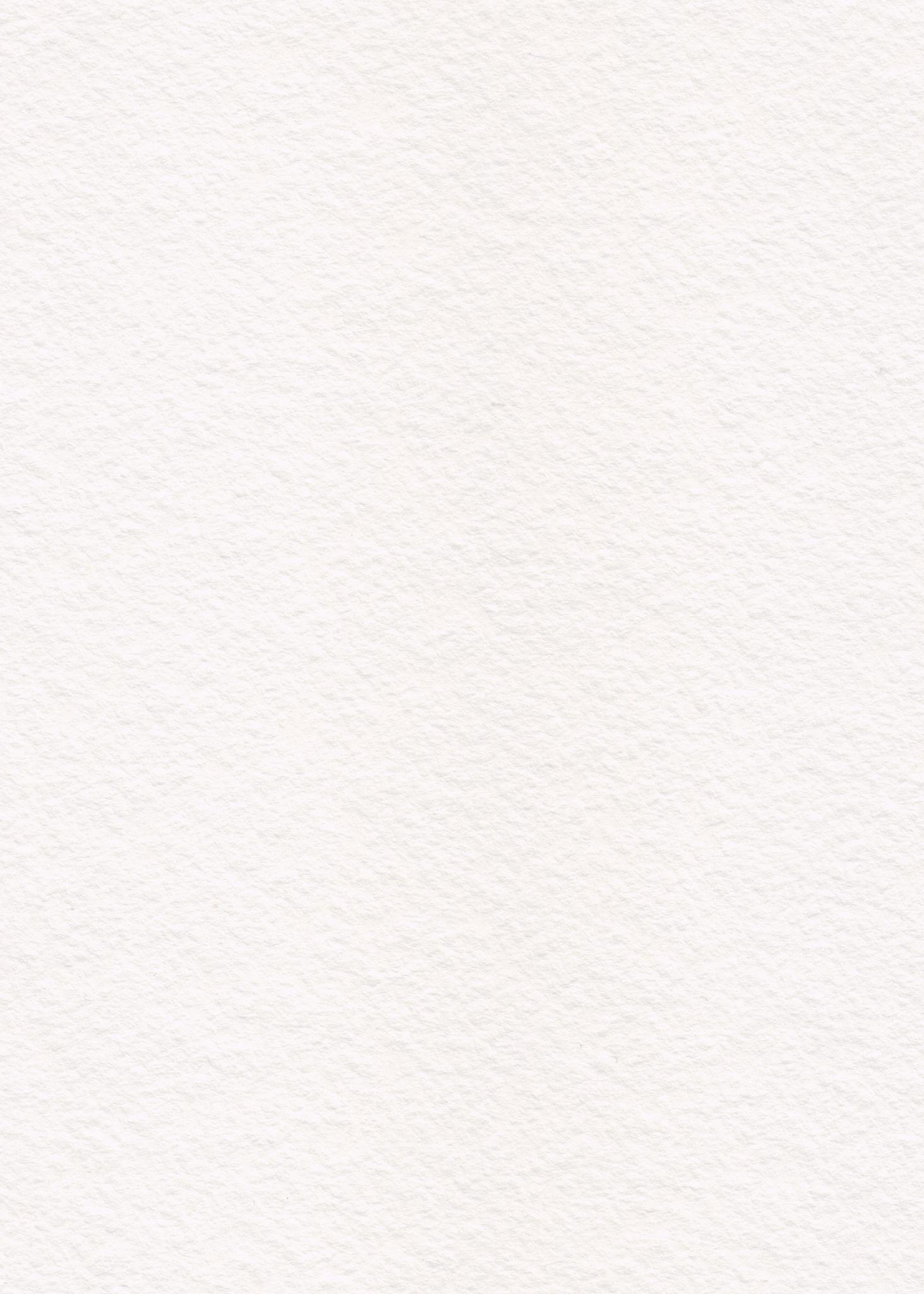 Year
20xx
Month
August
Day
20,
Monday     Tuesday     Wednesday     Thursday     Friday
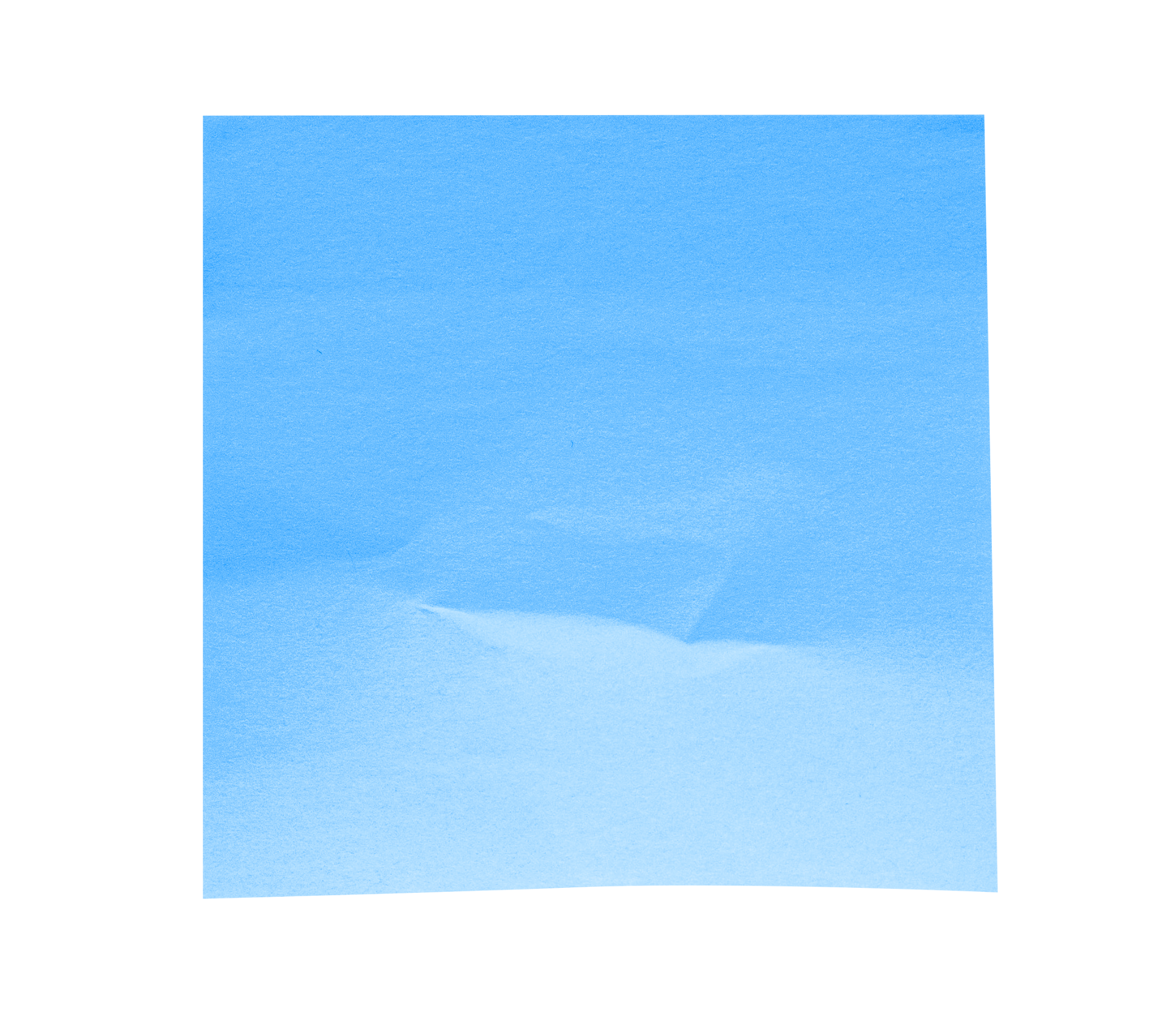 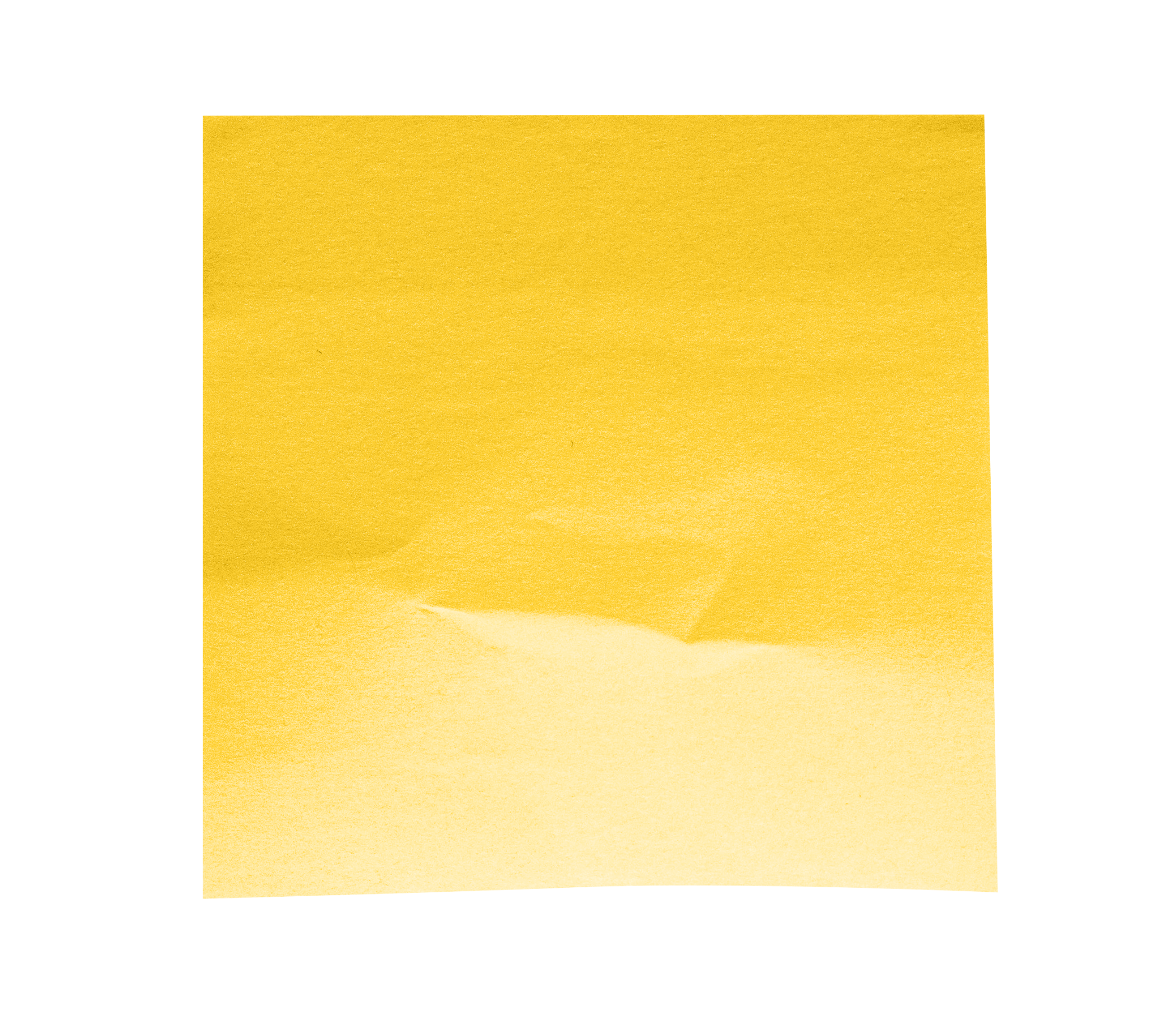 Today’s Weather
Today’s Fun Fact
Your text goes here
Your text goes here
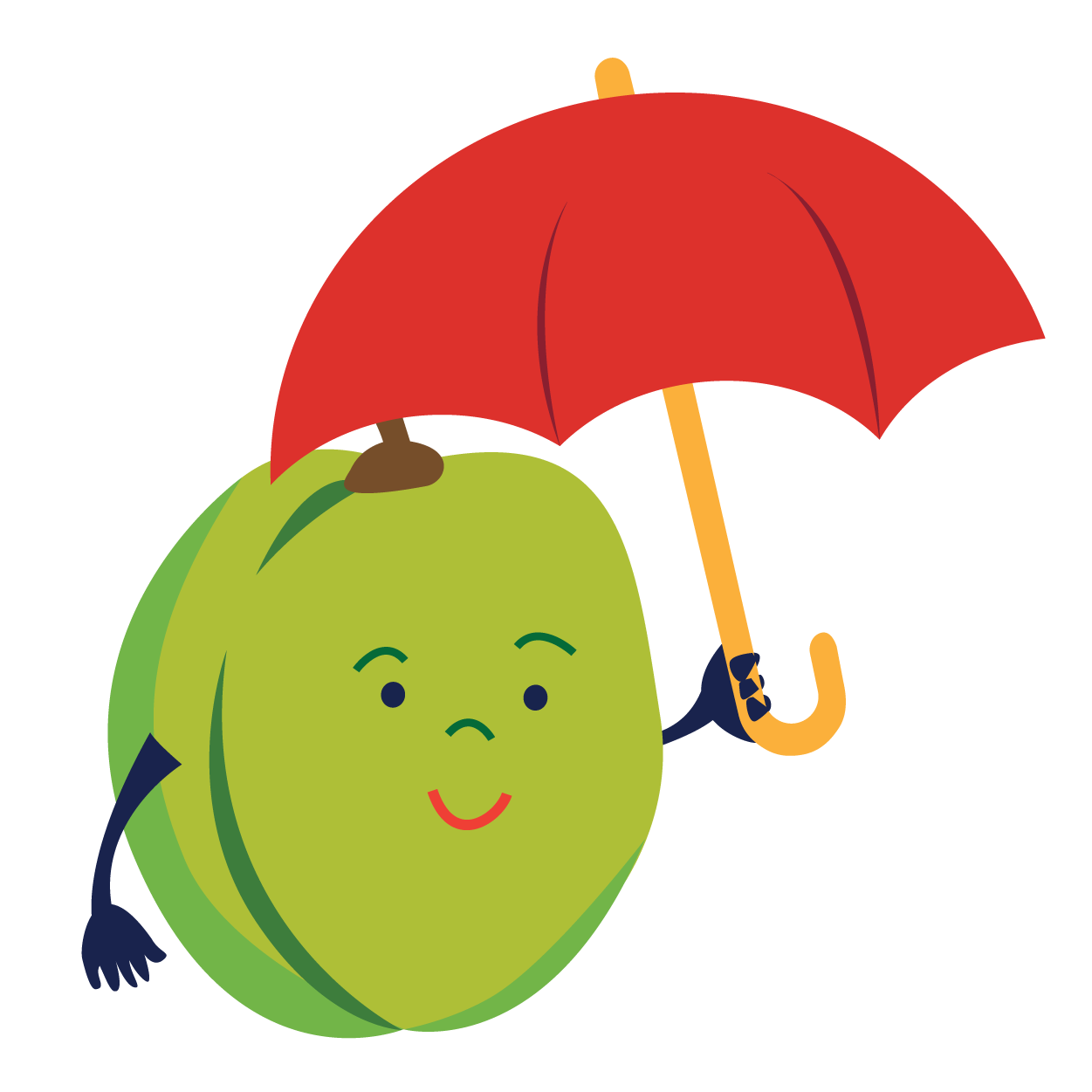 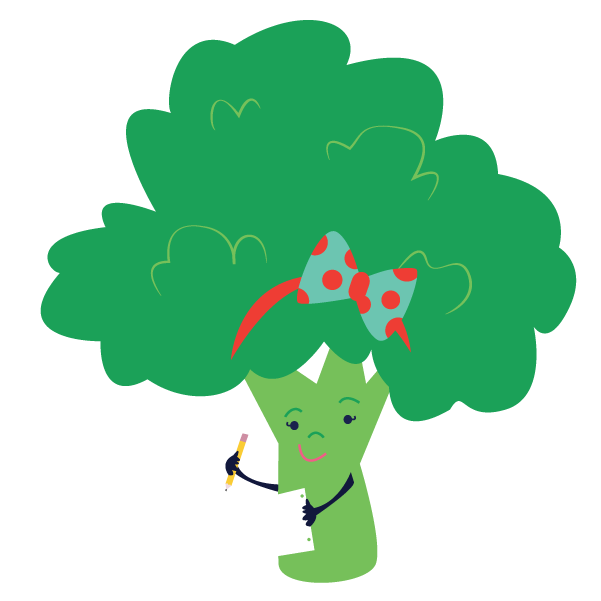 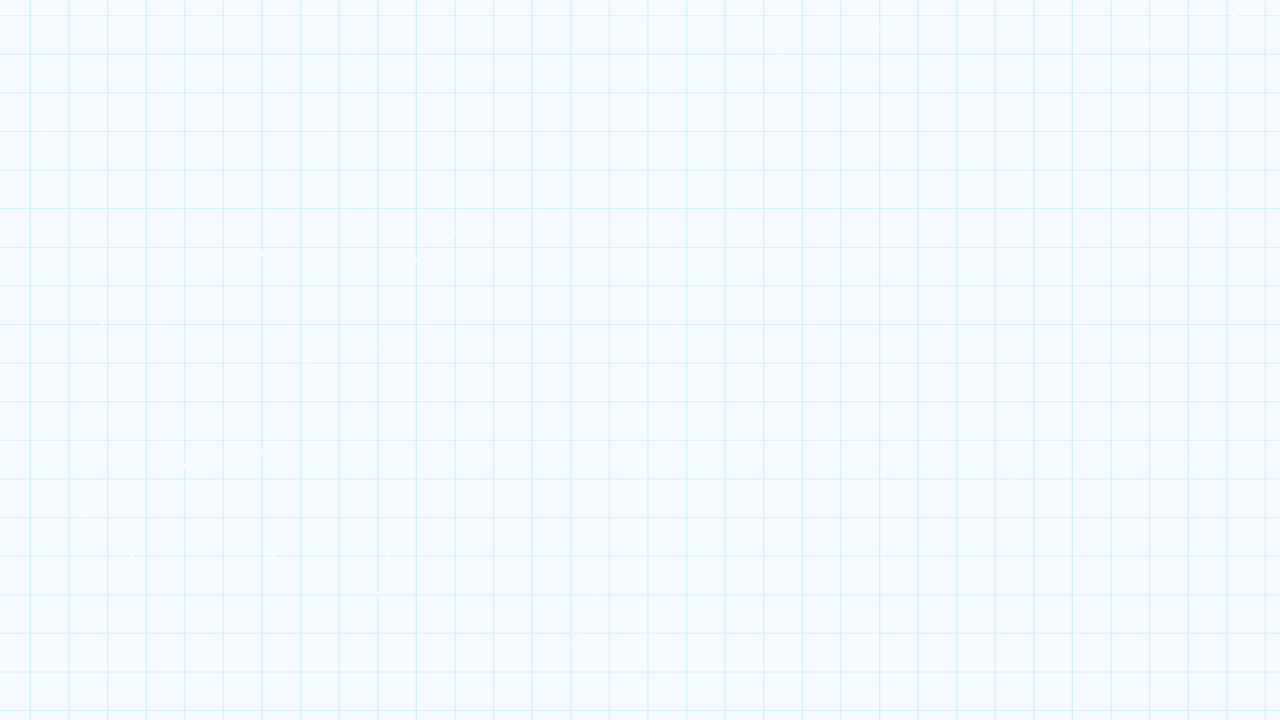 Timers
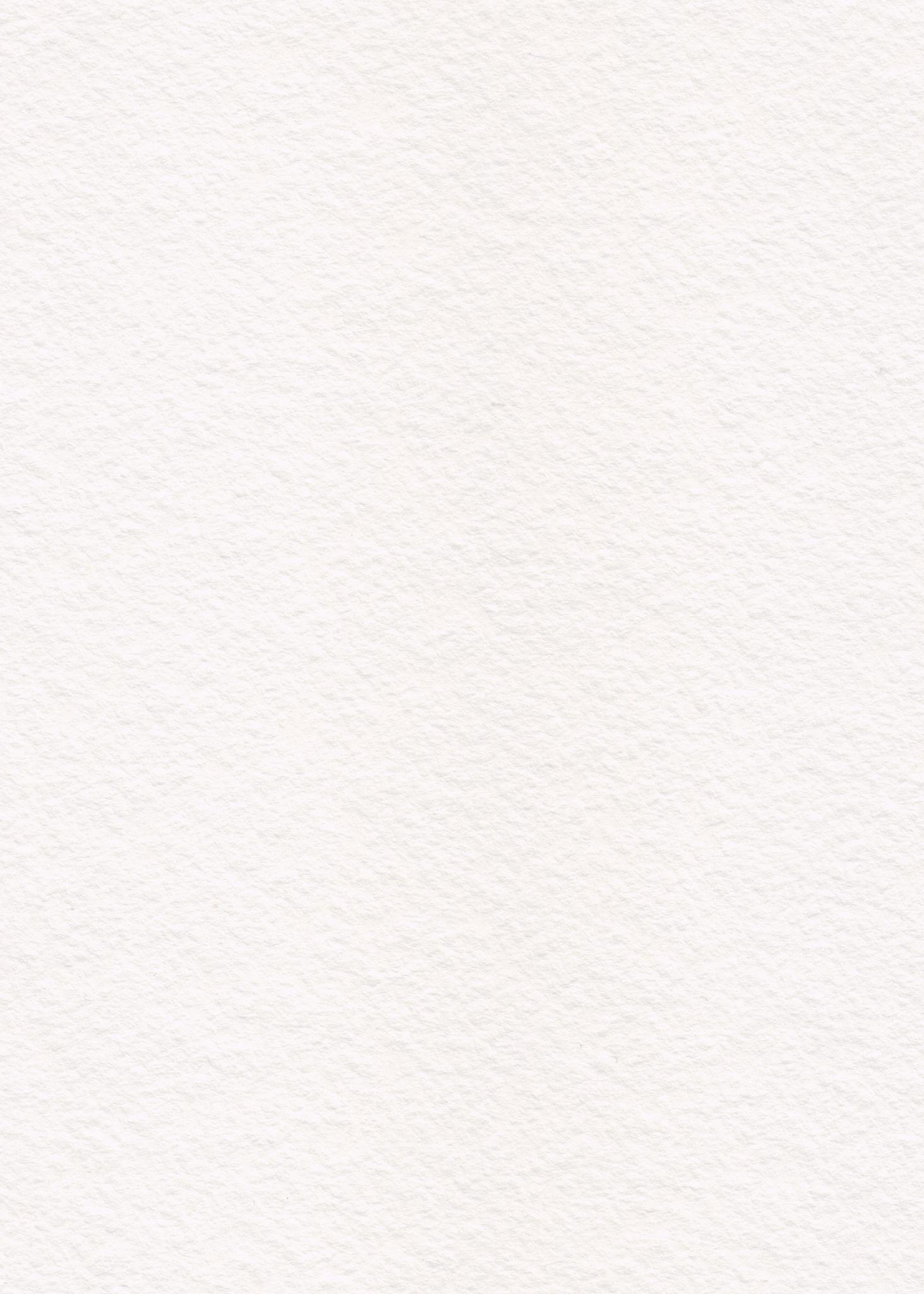 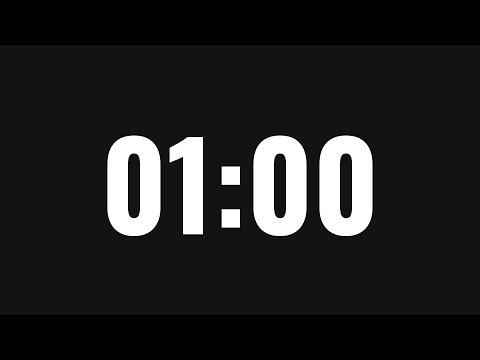 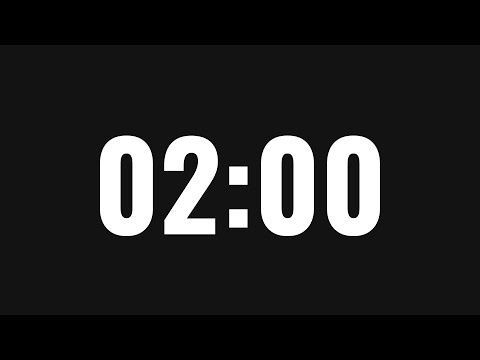 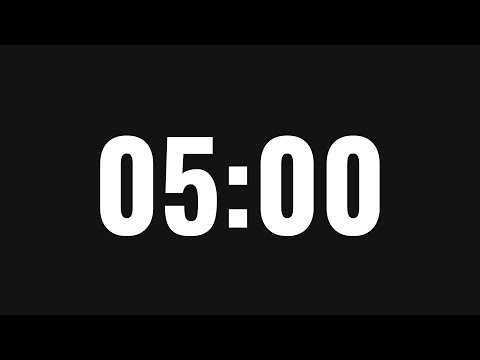 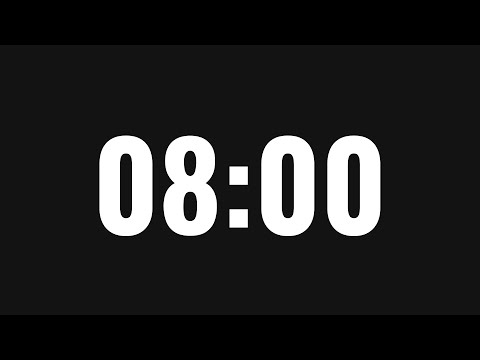 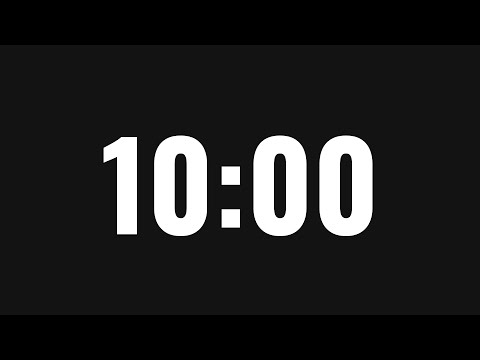 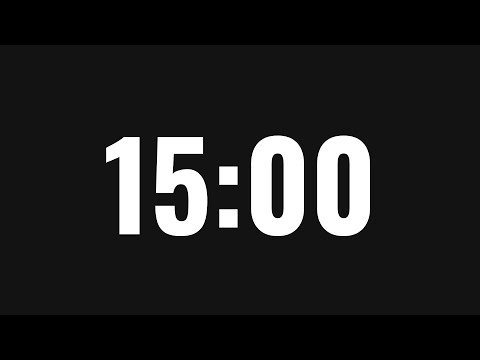 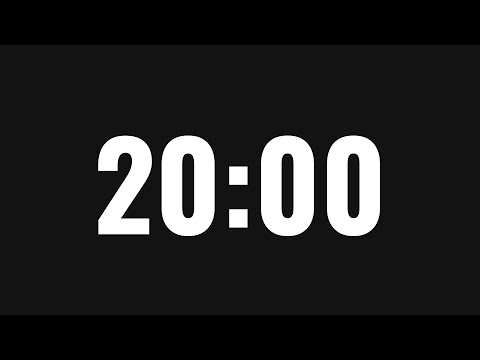 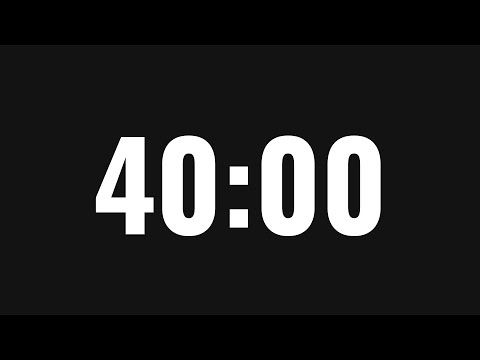 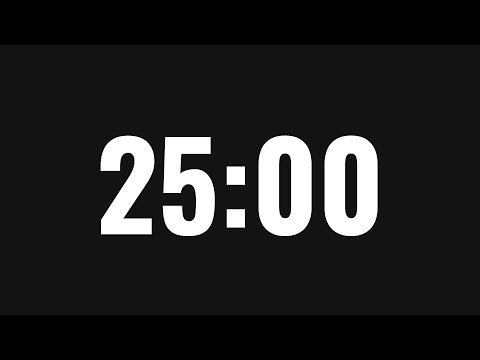 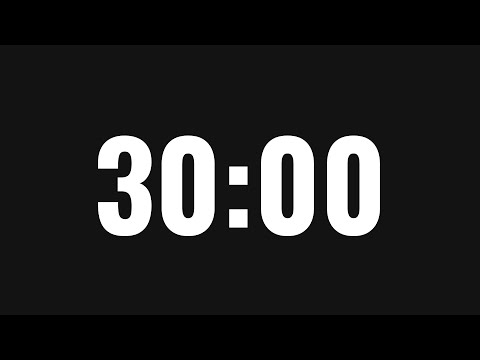 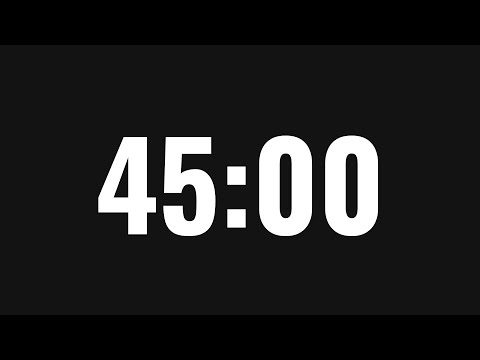 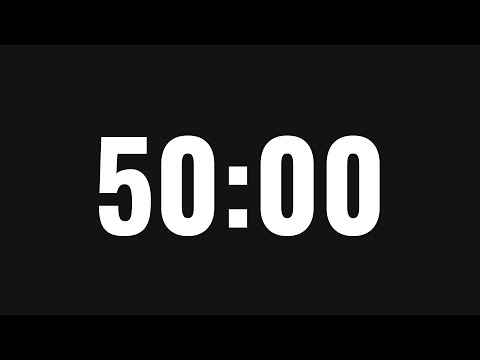 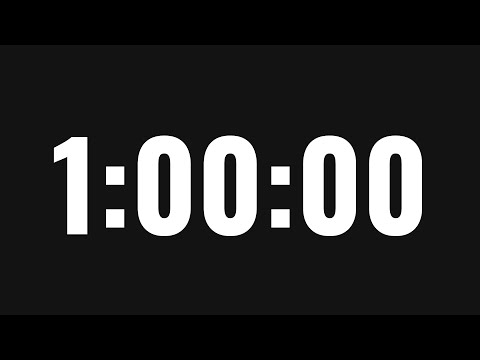 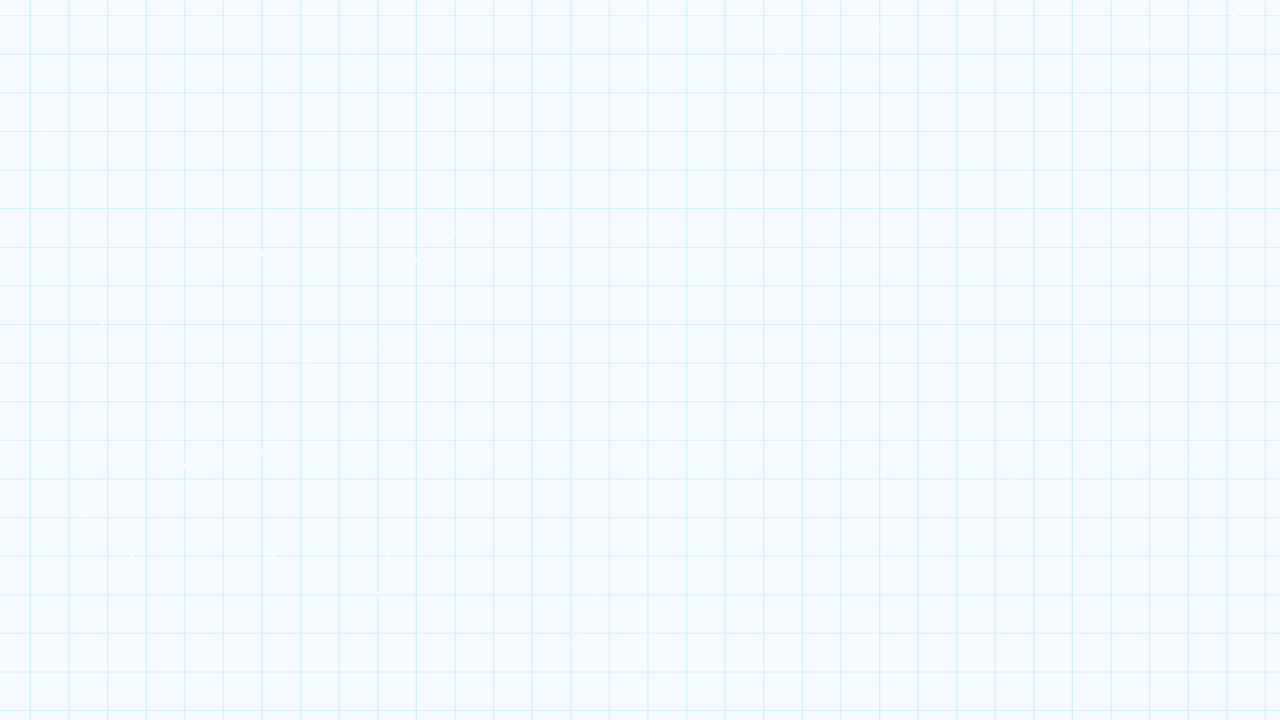 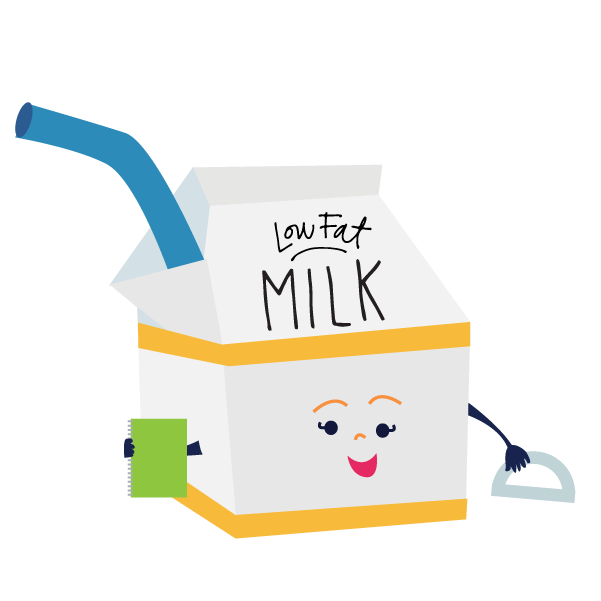 Your Text Goes Here
Your text goes here
Your text goes here
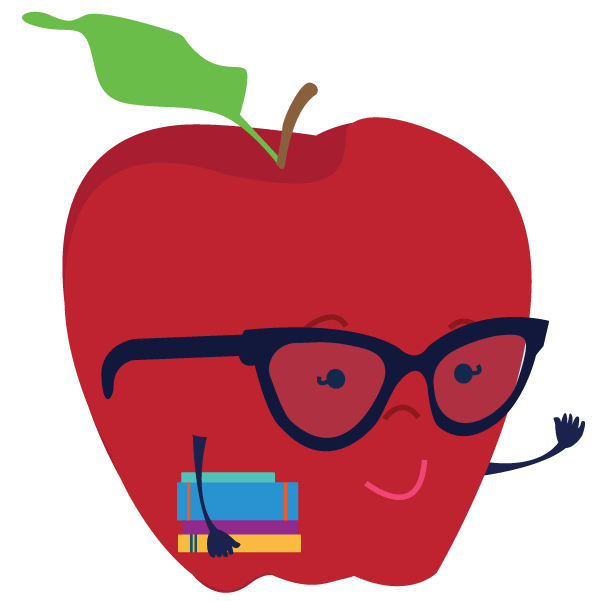 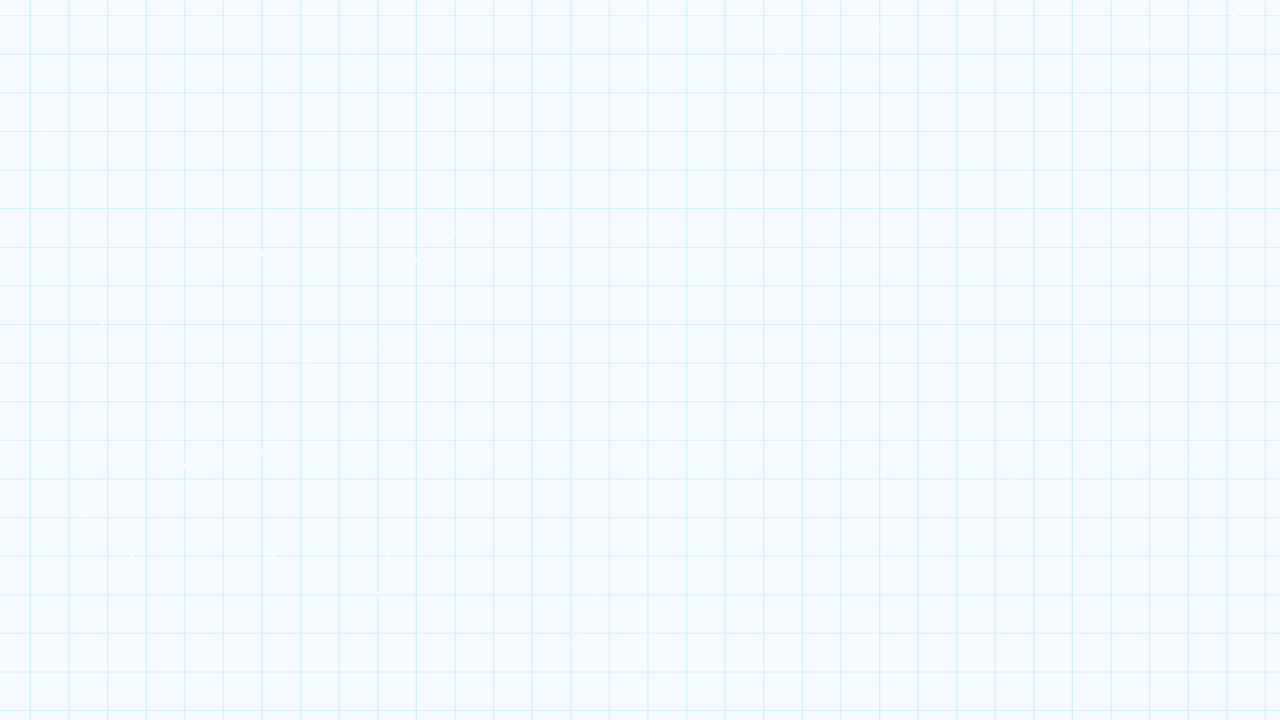 Your Text Goes Here
Your text goes here
Your text goes here
Your text goes here
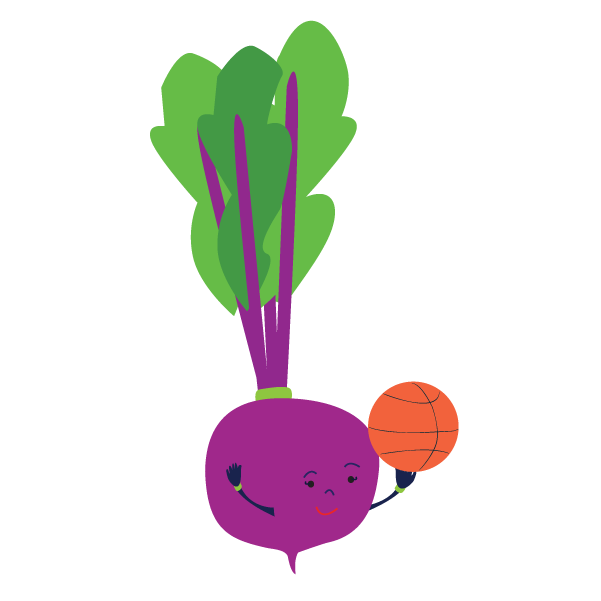 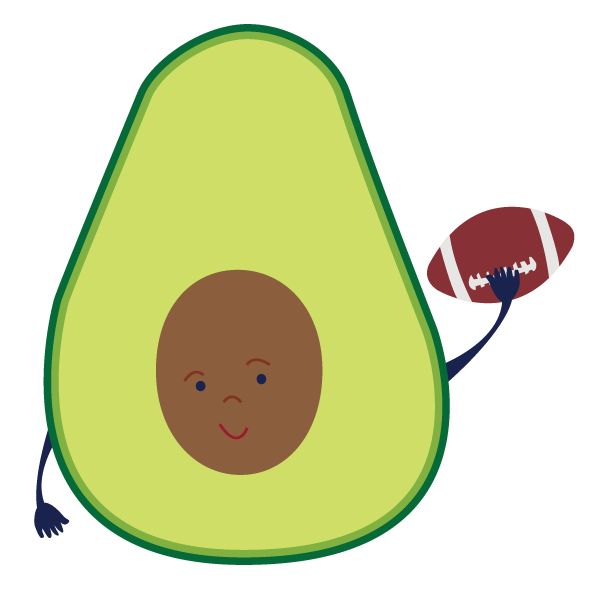 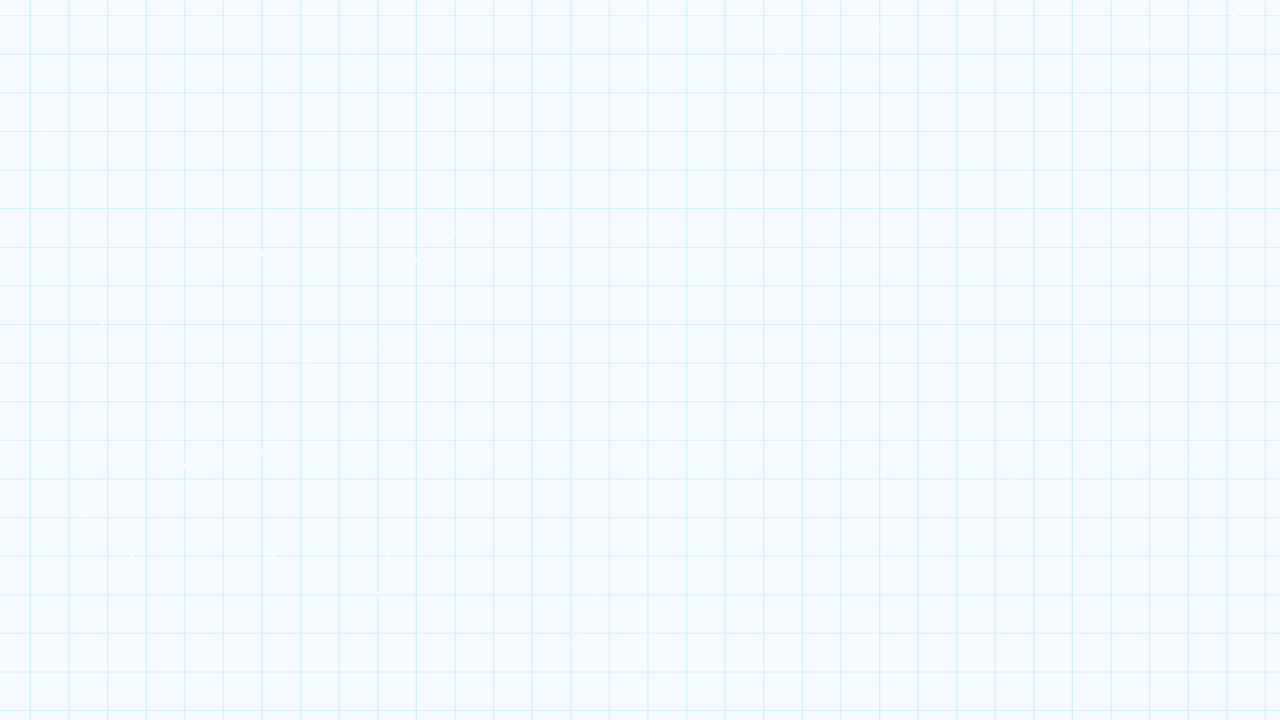 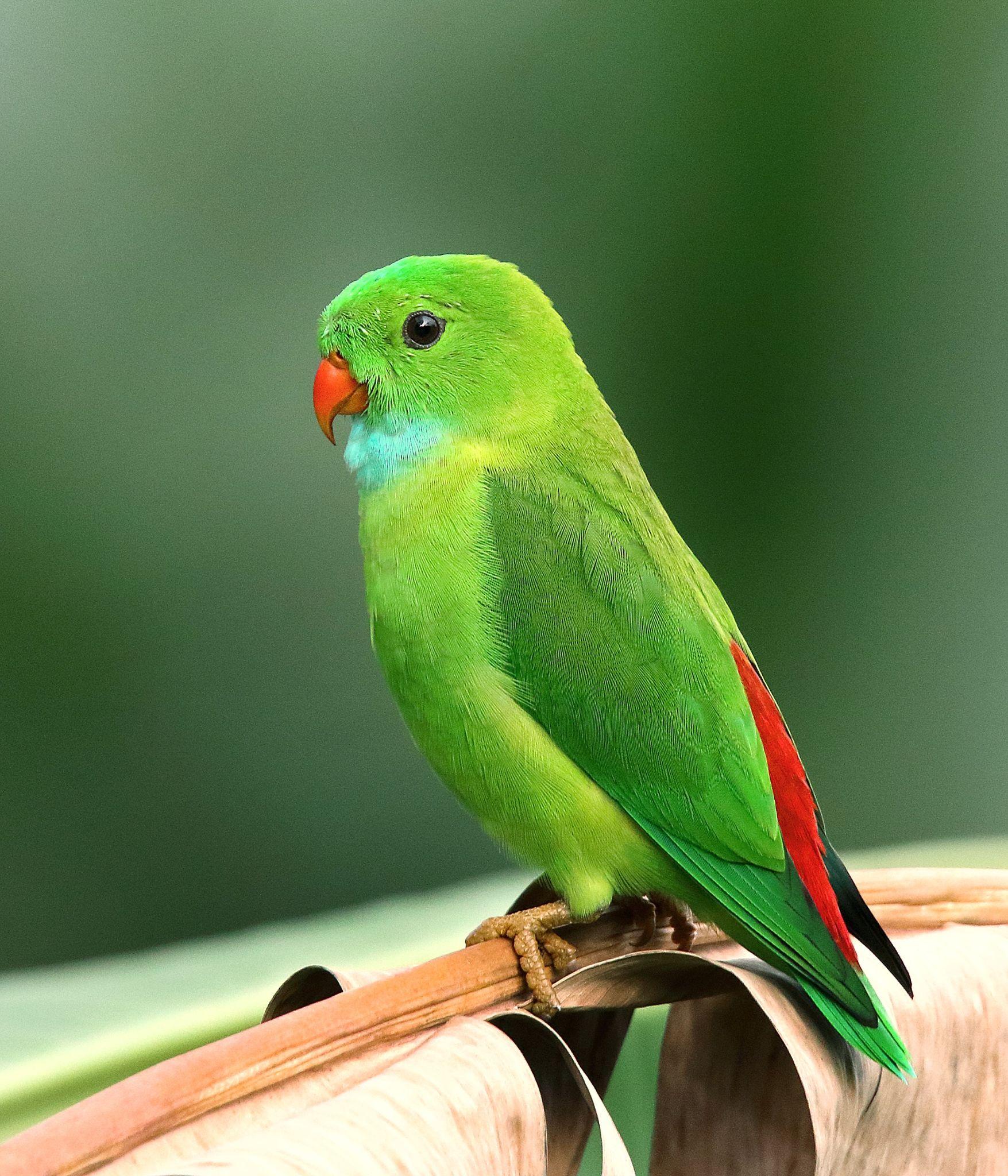 Your Text Goes Here
Your text goes here
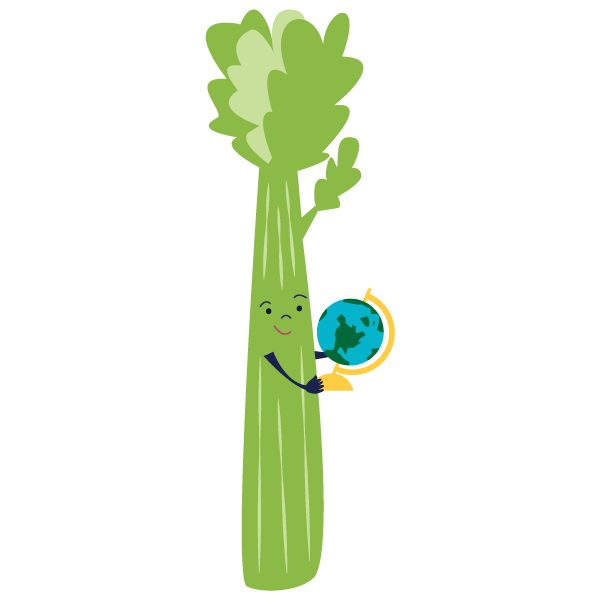 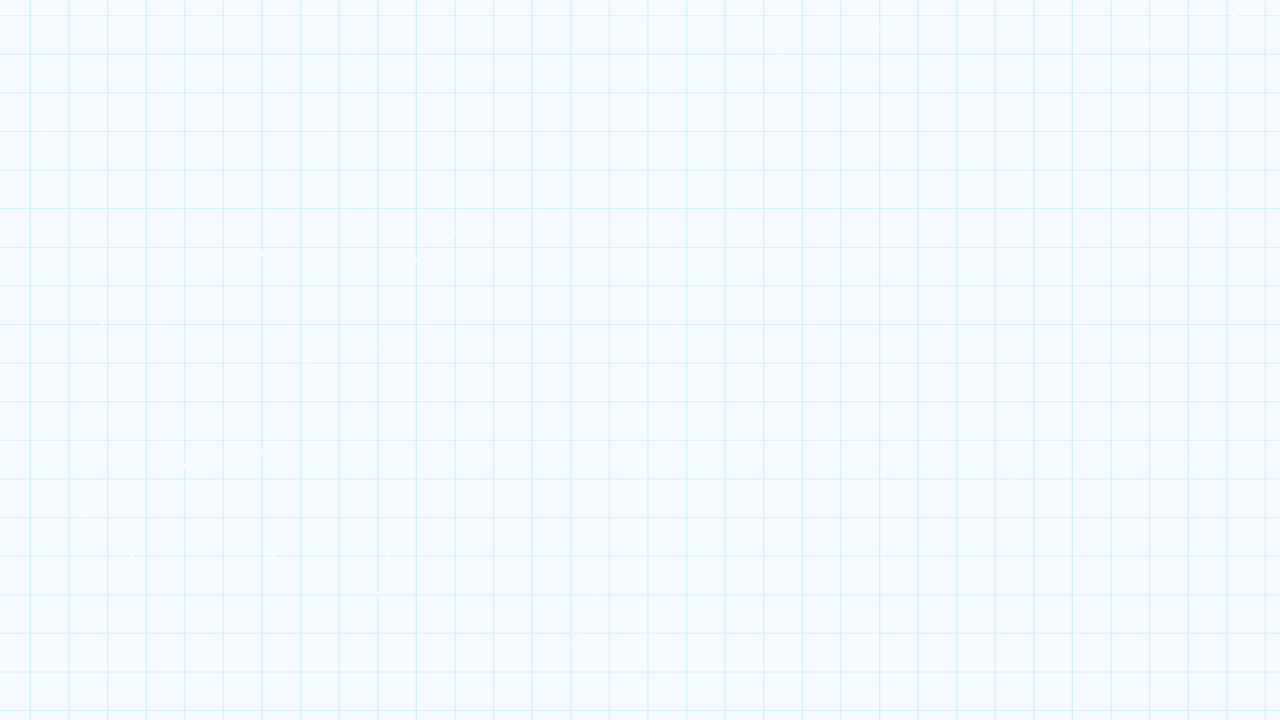 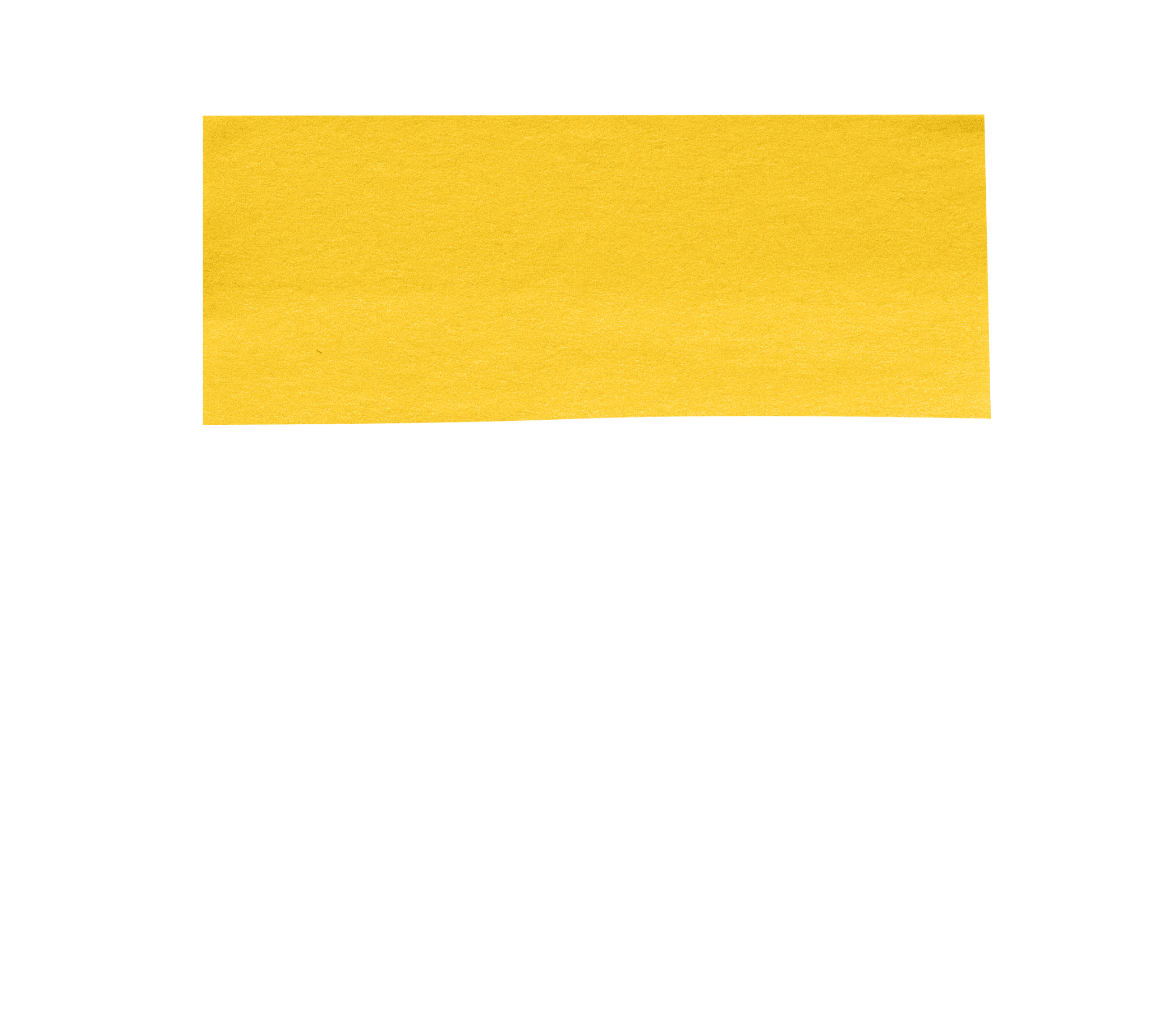 Student of the Day:
Mark Dawson
Fun Facts about Mark
His favorite color is blue

He has a pet gecko

He loves to climb rocks
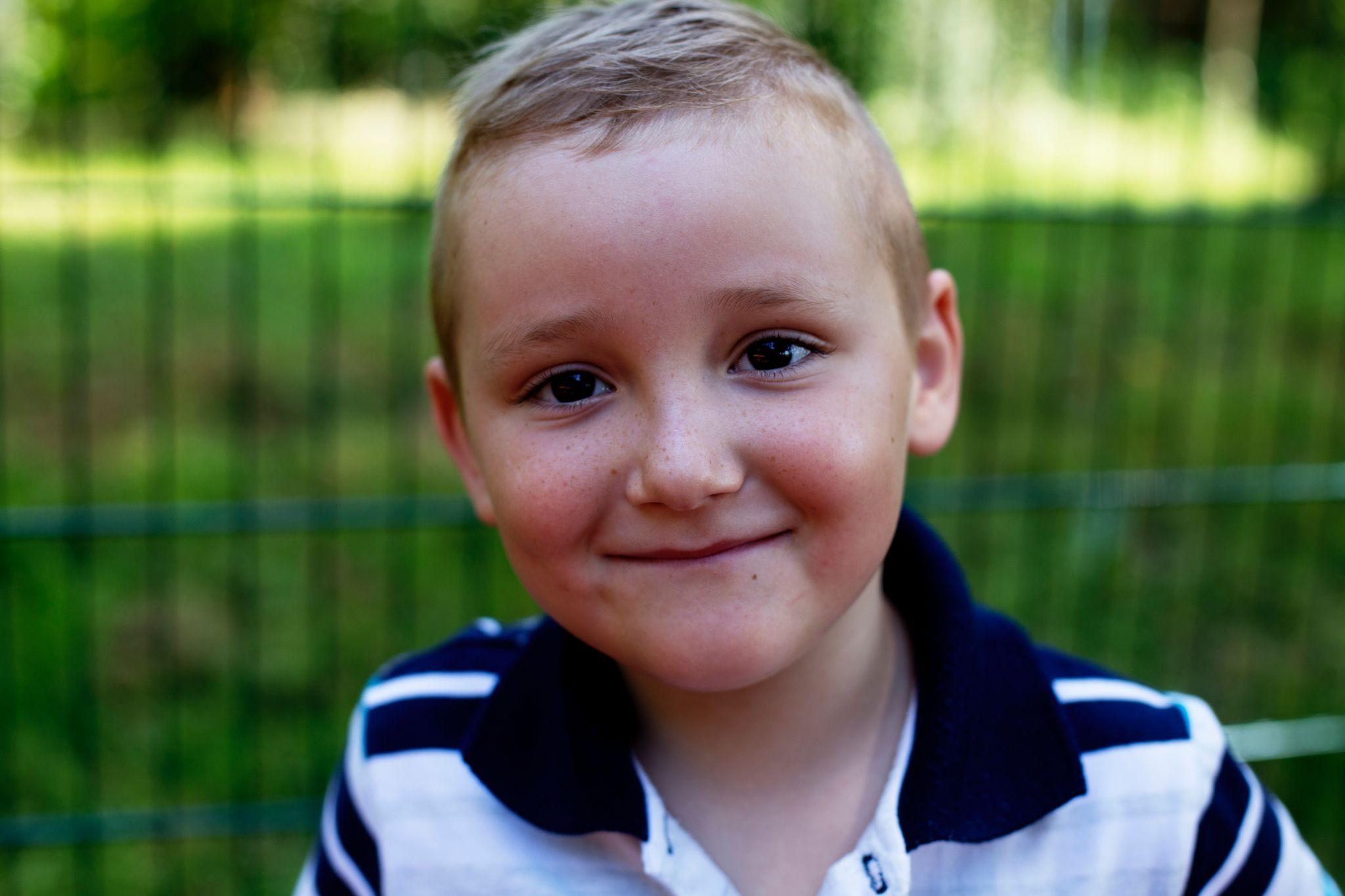 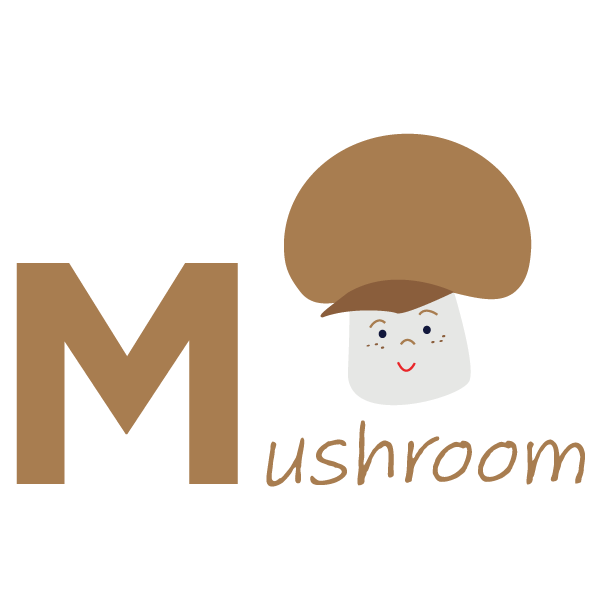 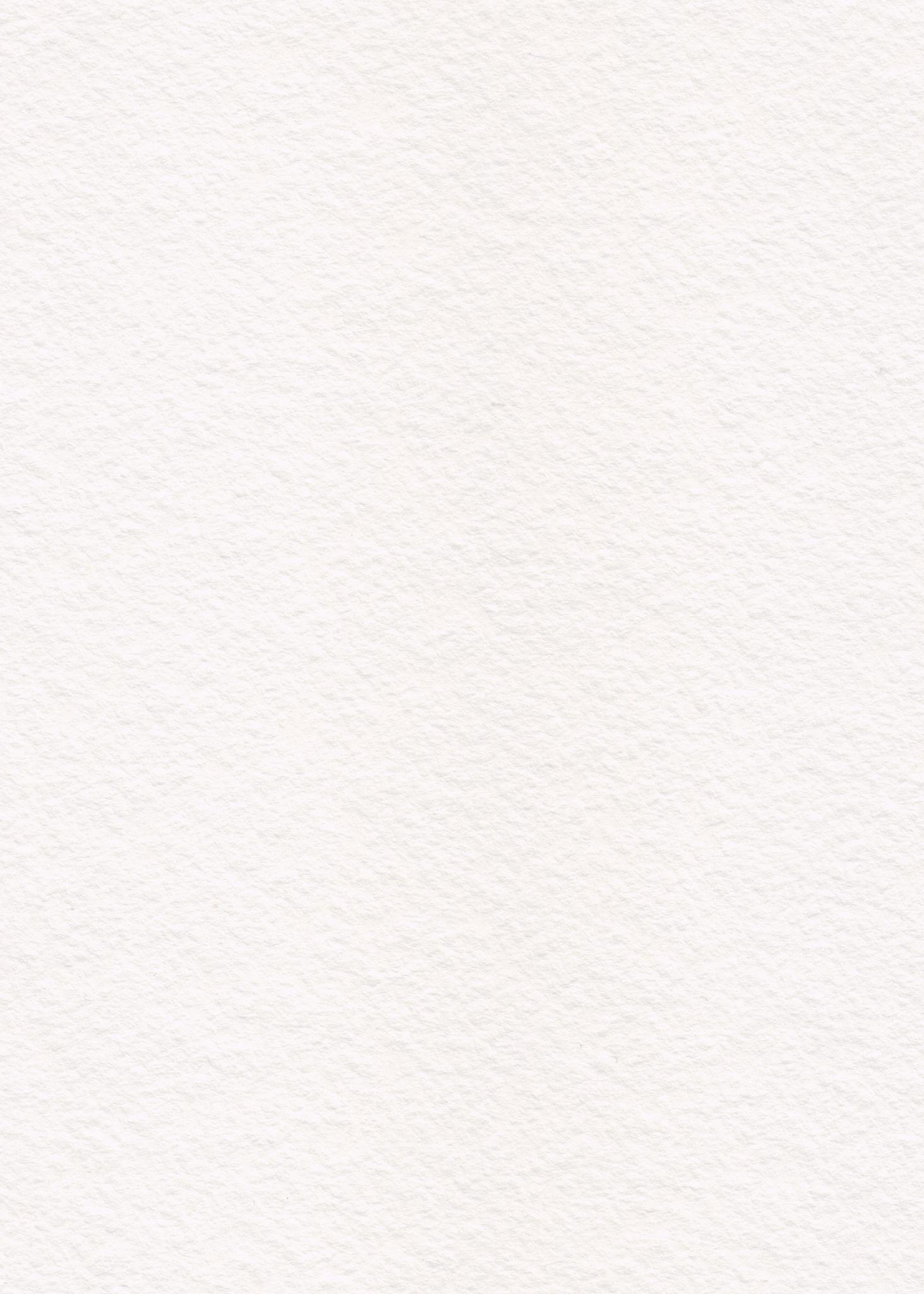 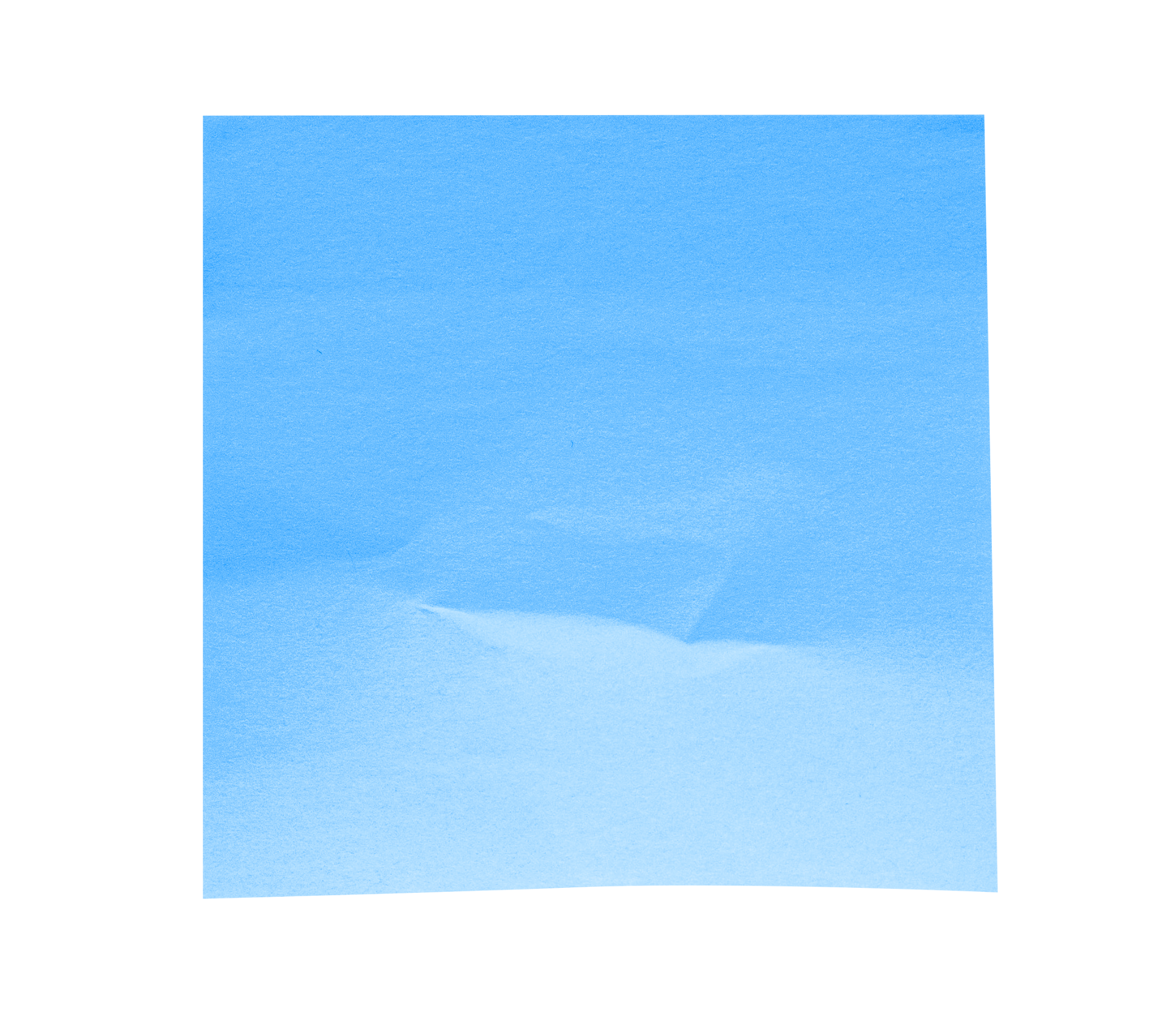 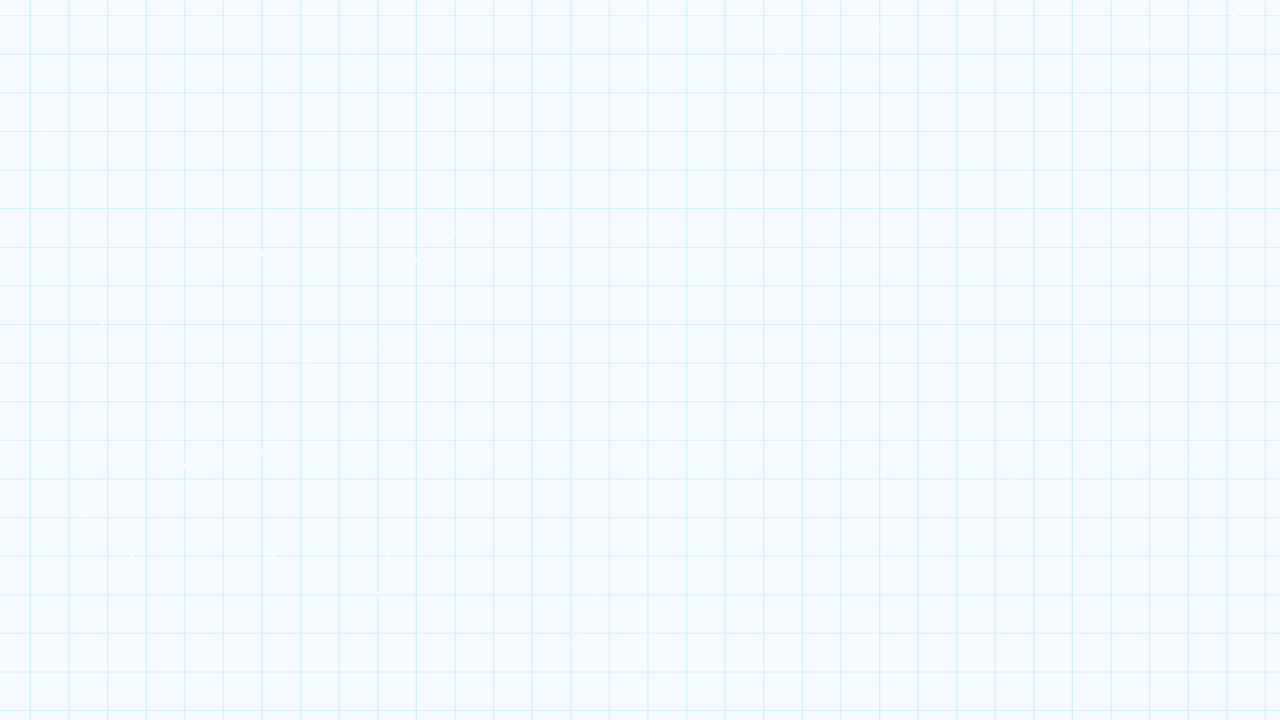 Centers
3.
4.
1.
2.
Your text goes here
Your text goes here
Your text goes here
Your text goes here
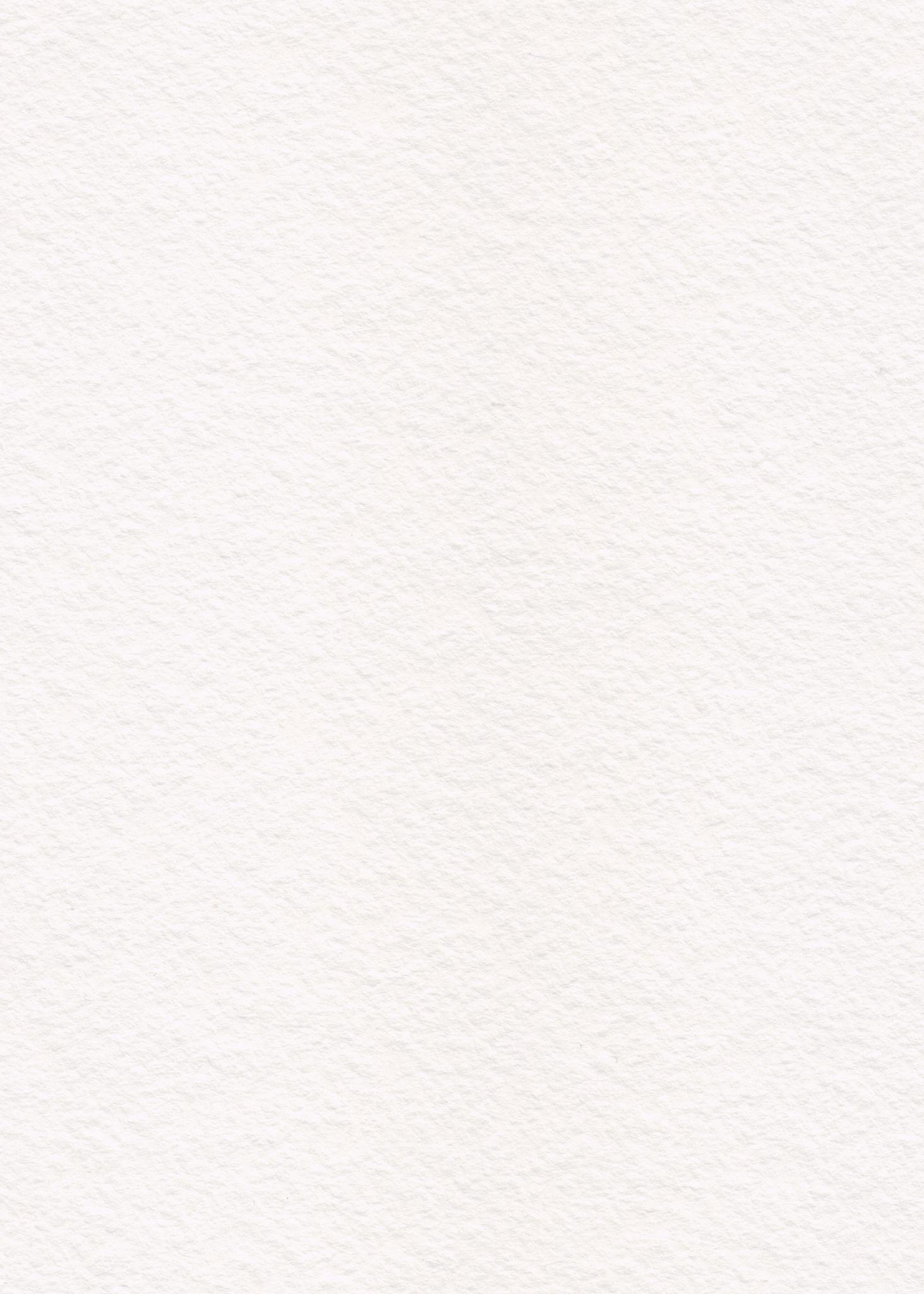 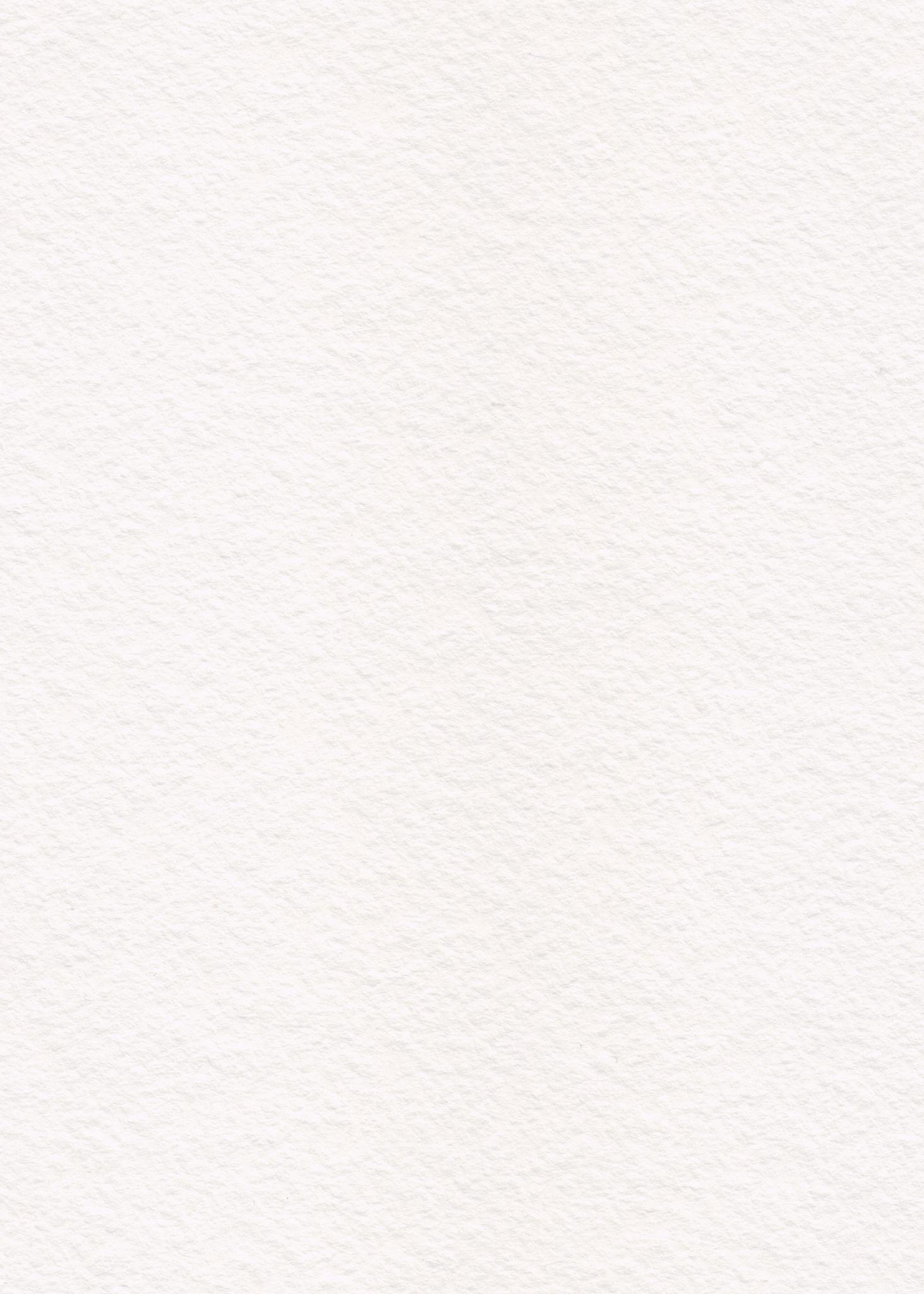 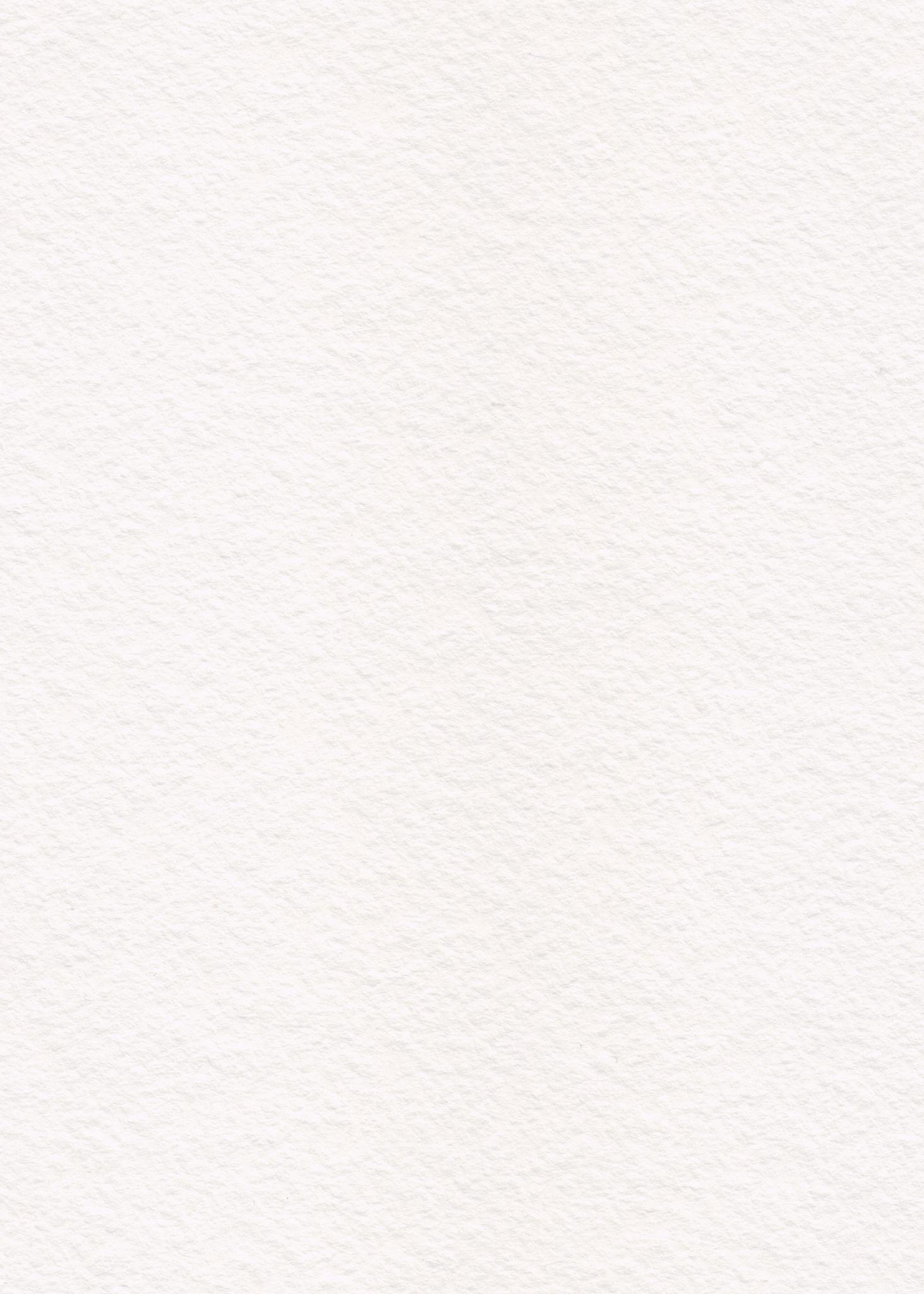 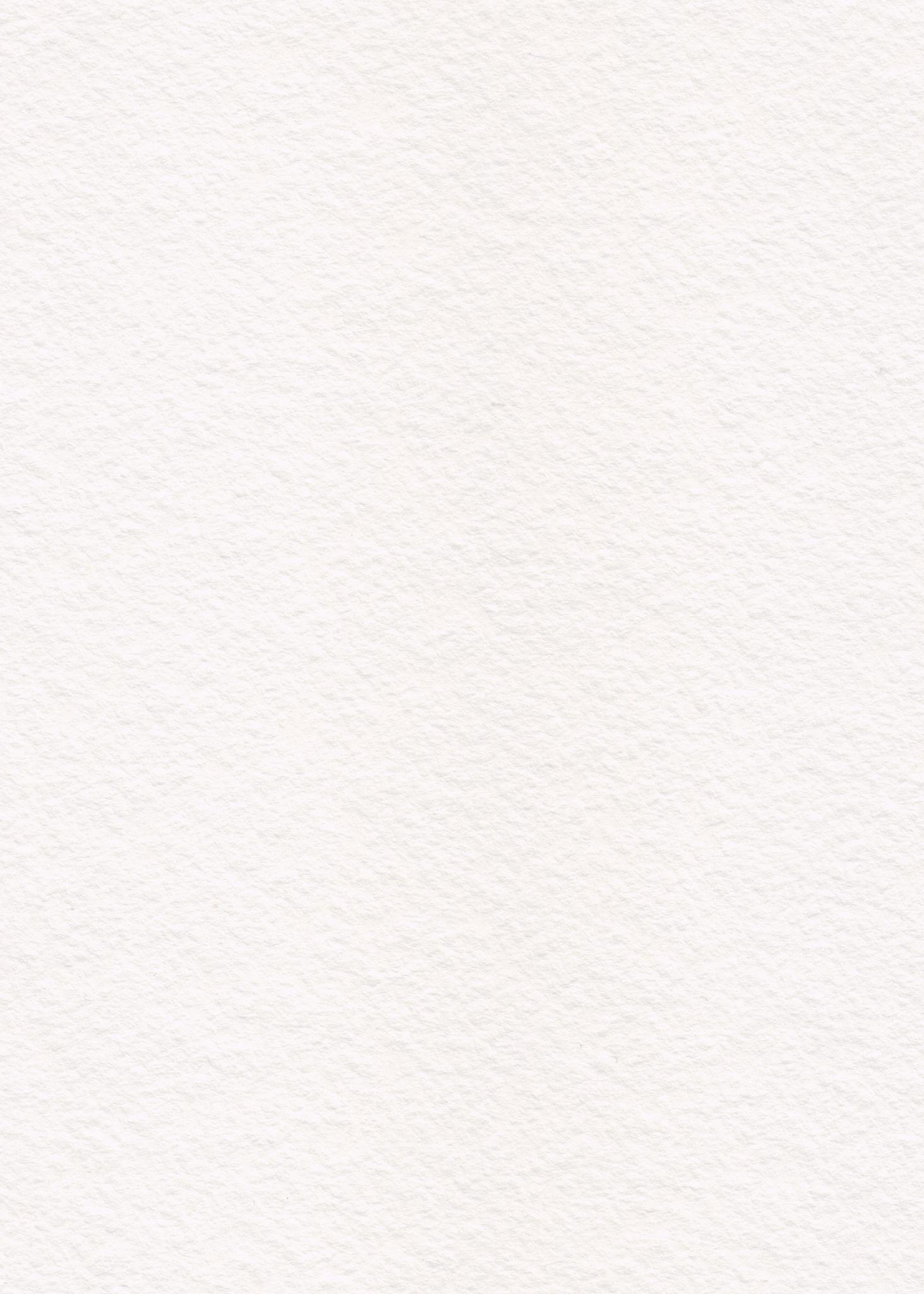 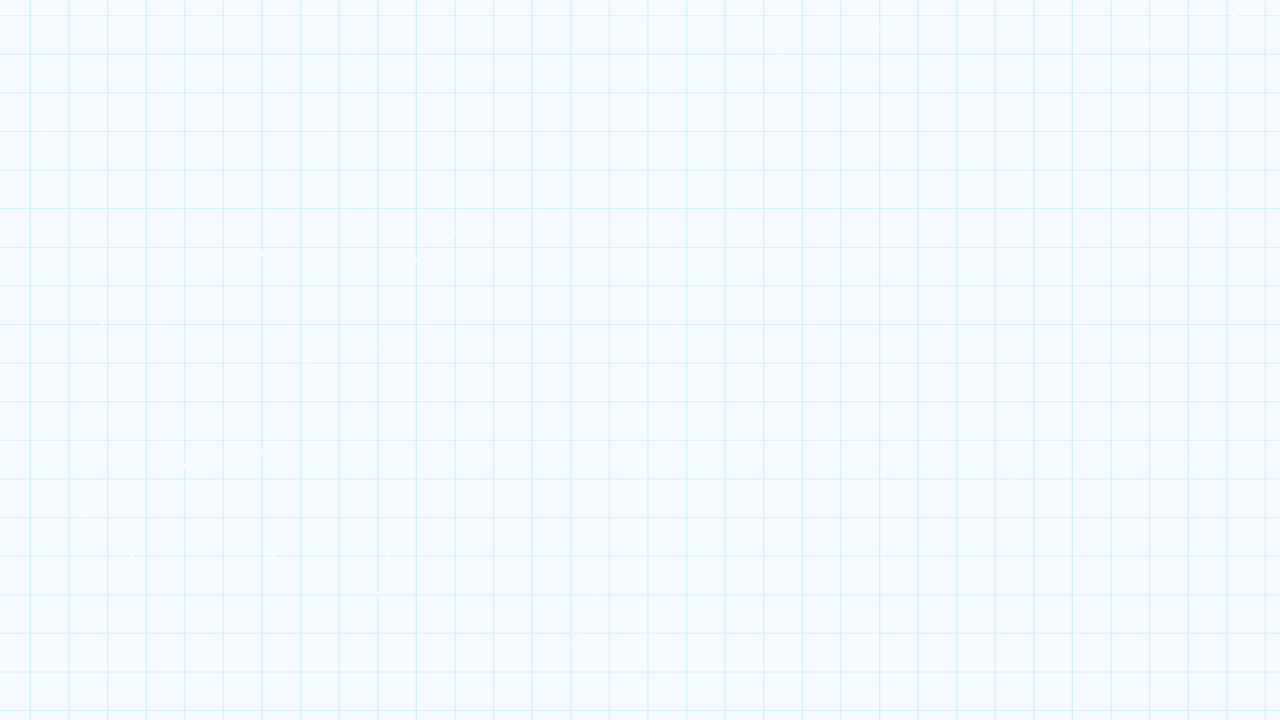 Get the Wiggles Out
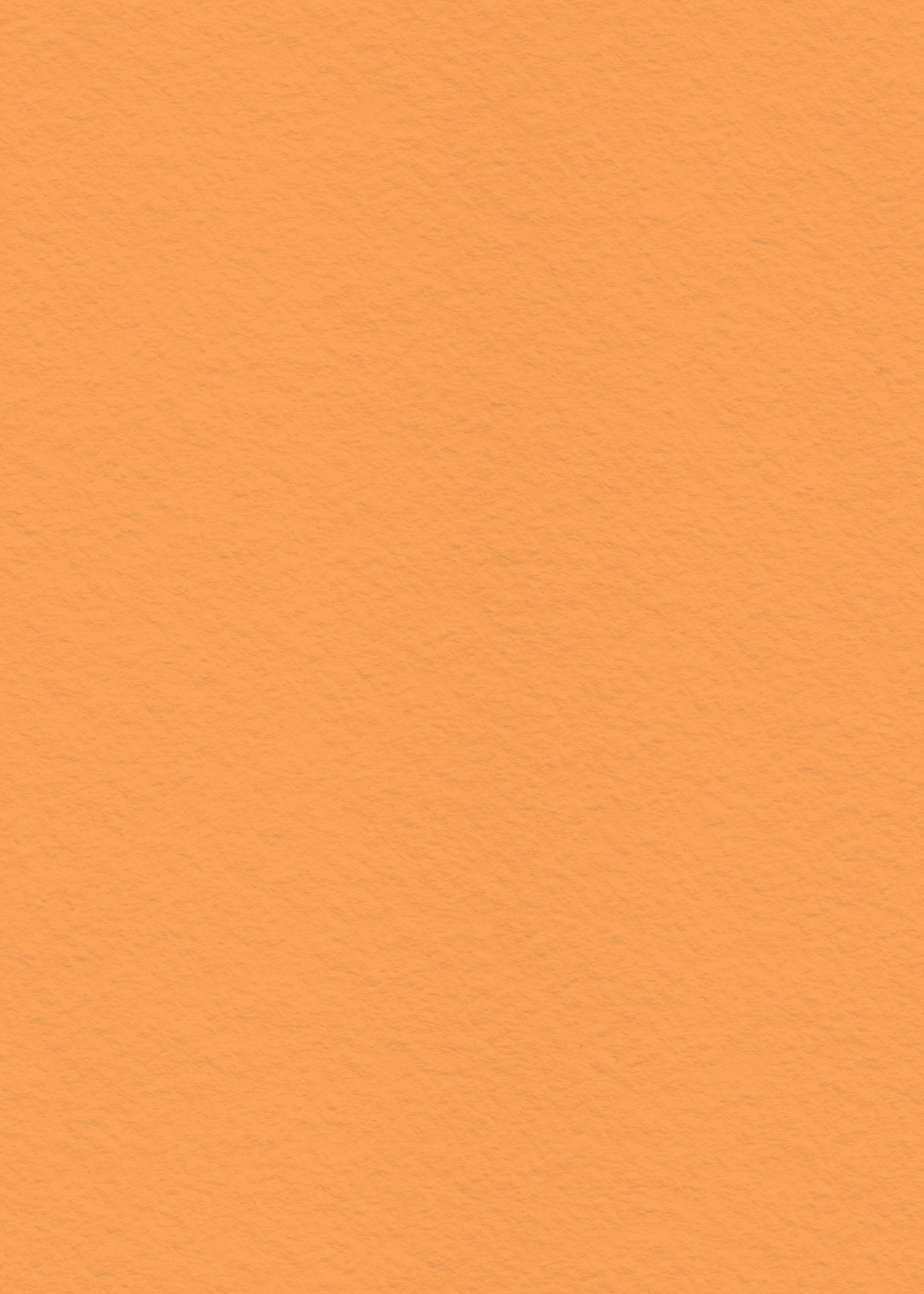 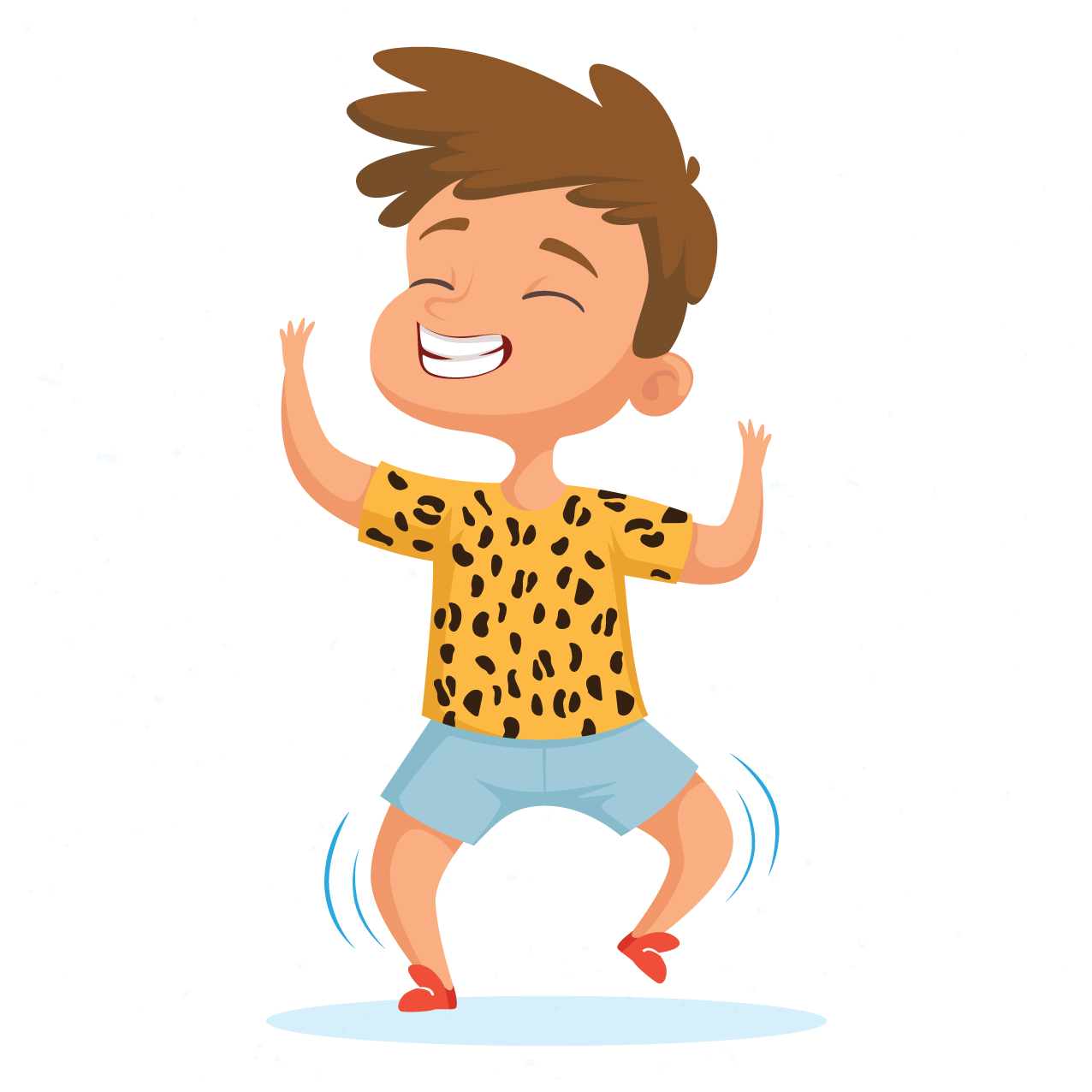 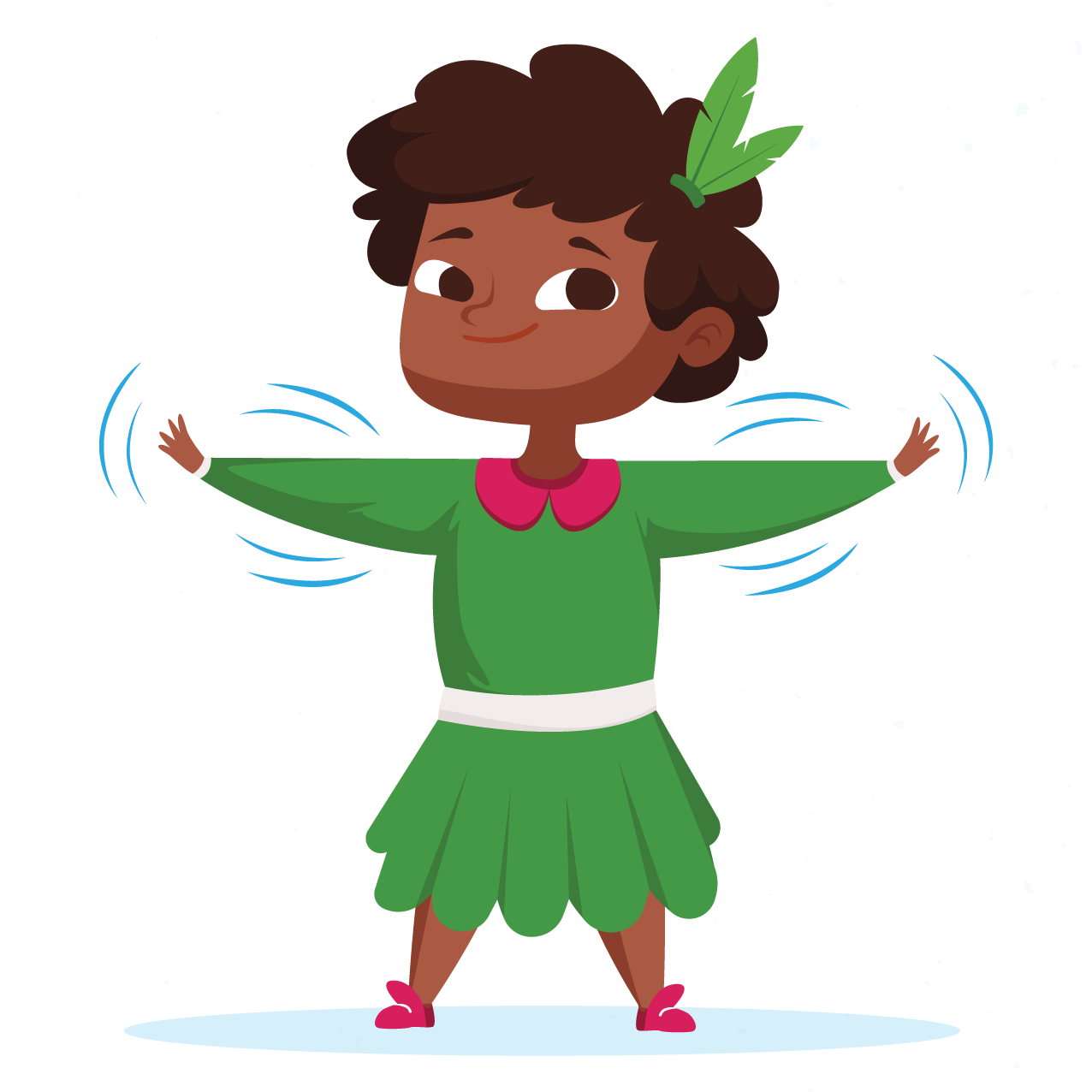 Run in place like a cheetah.

OR

Spin your arms like a hummingbird.
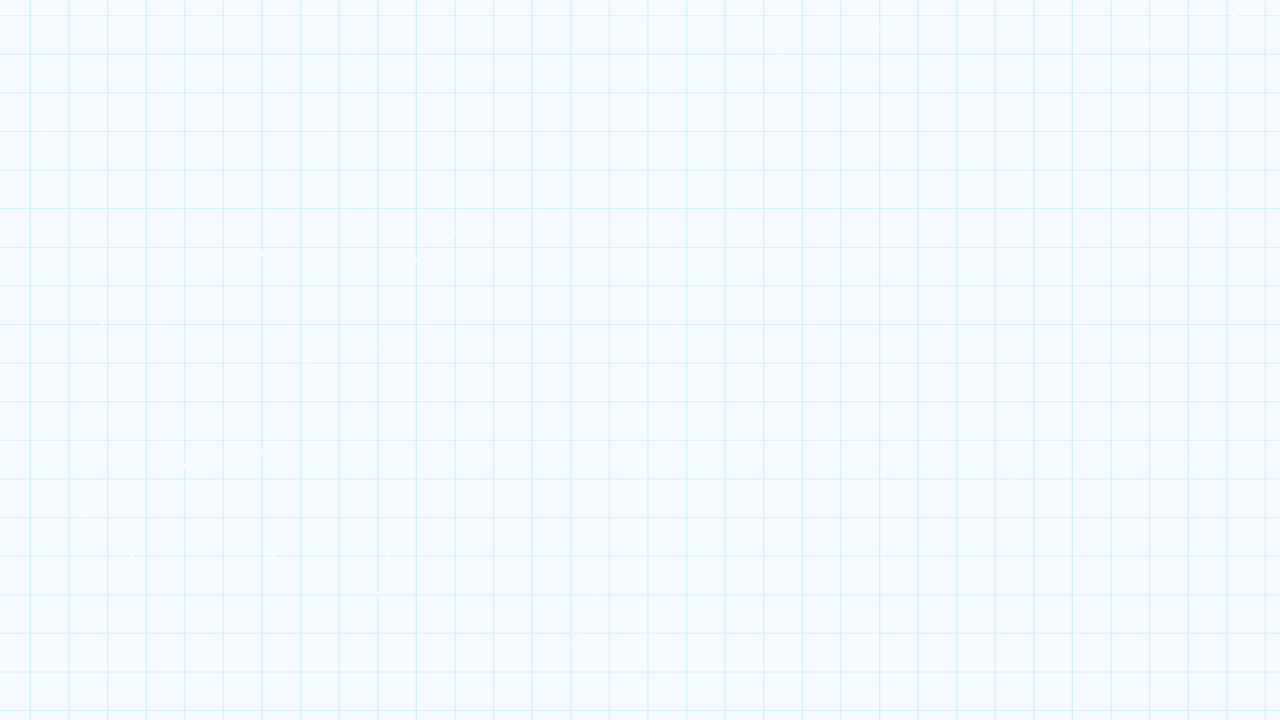 Get the Wiggles Out
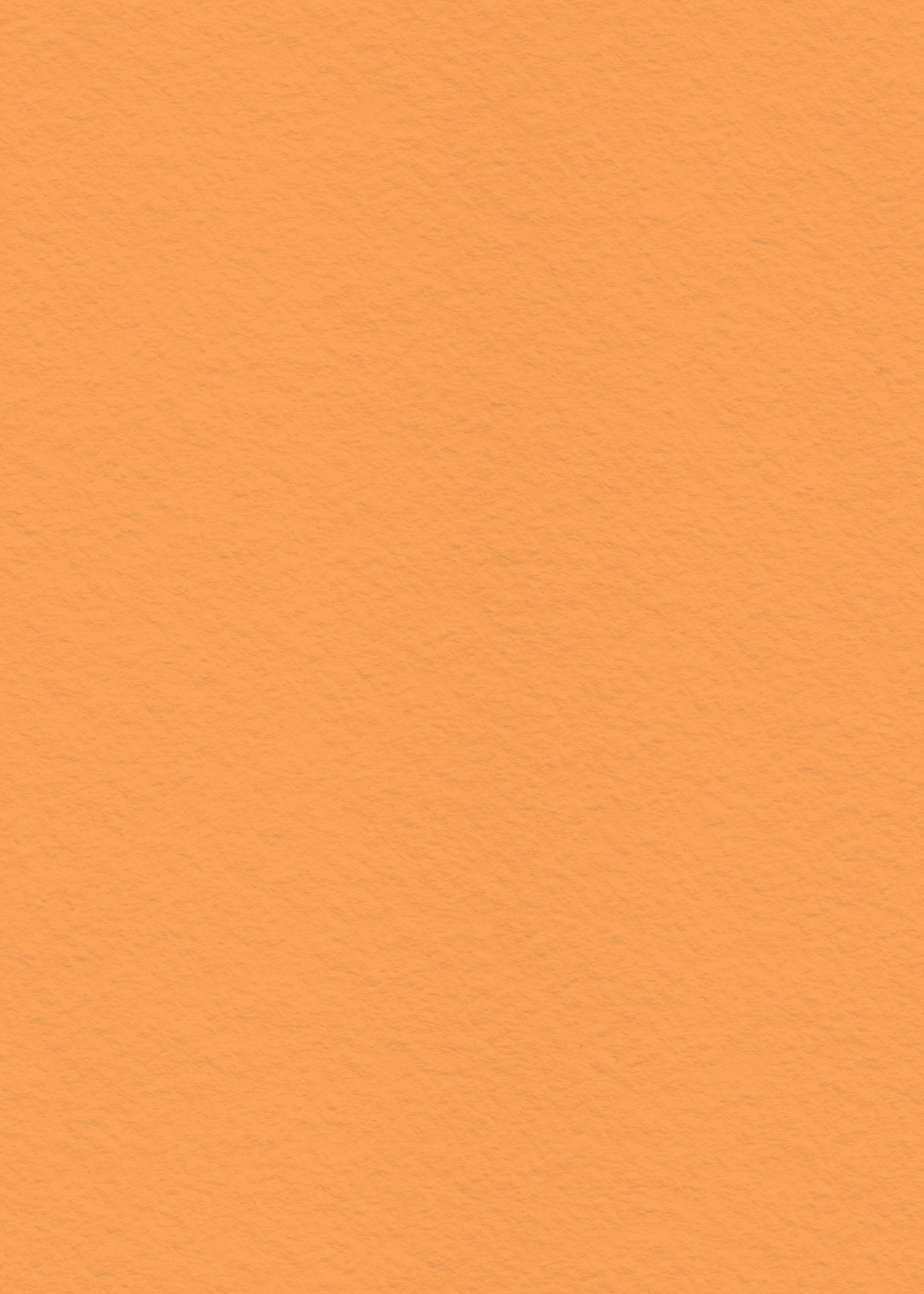 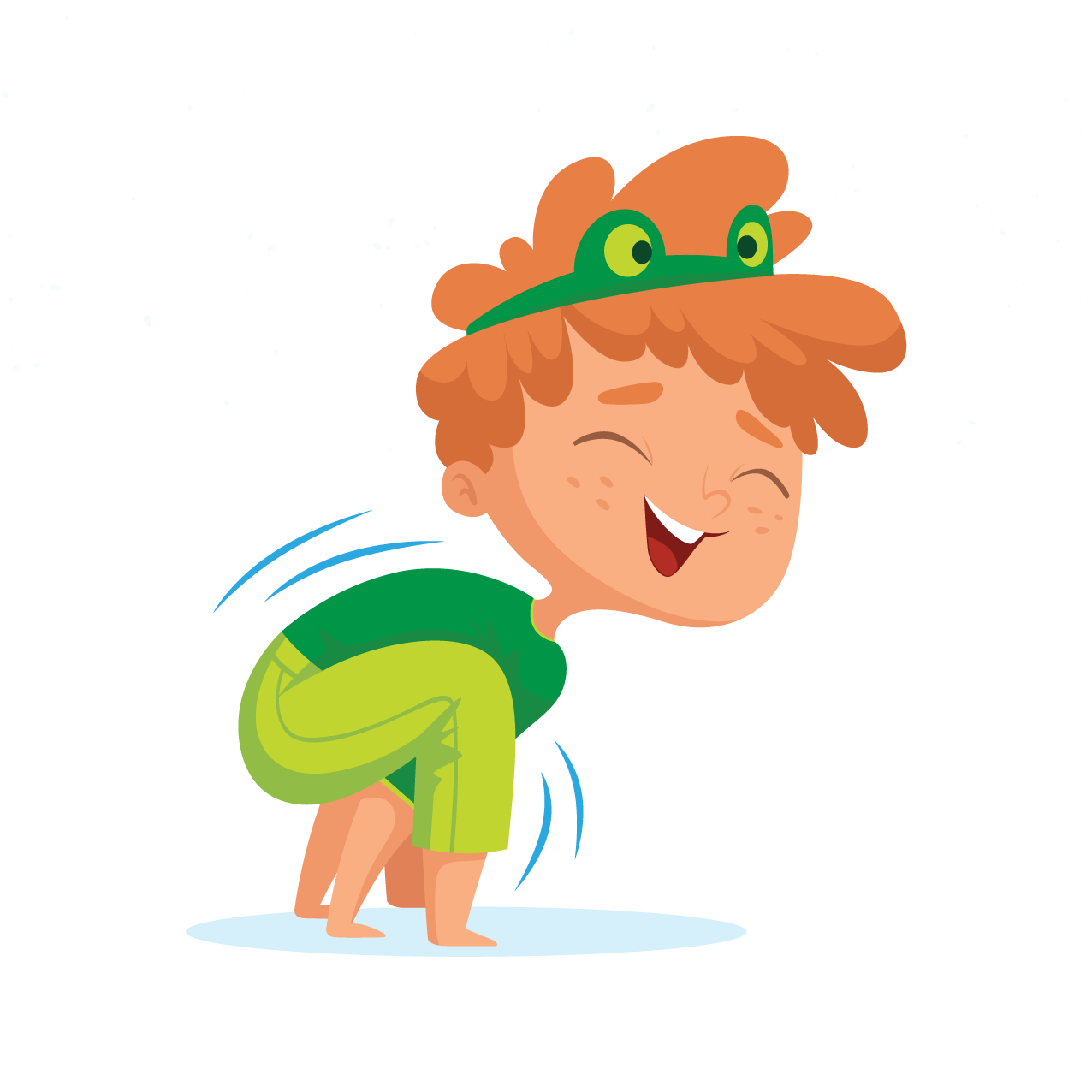 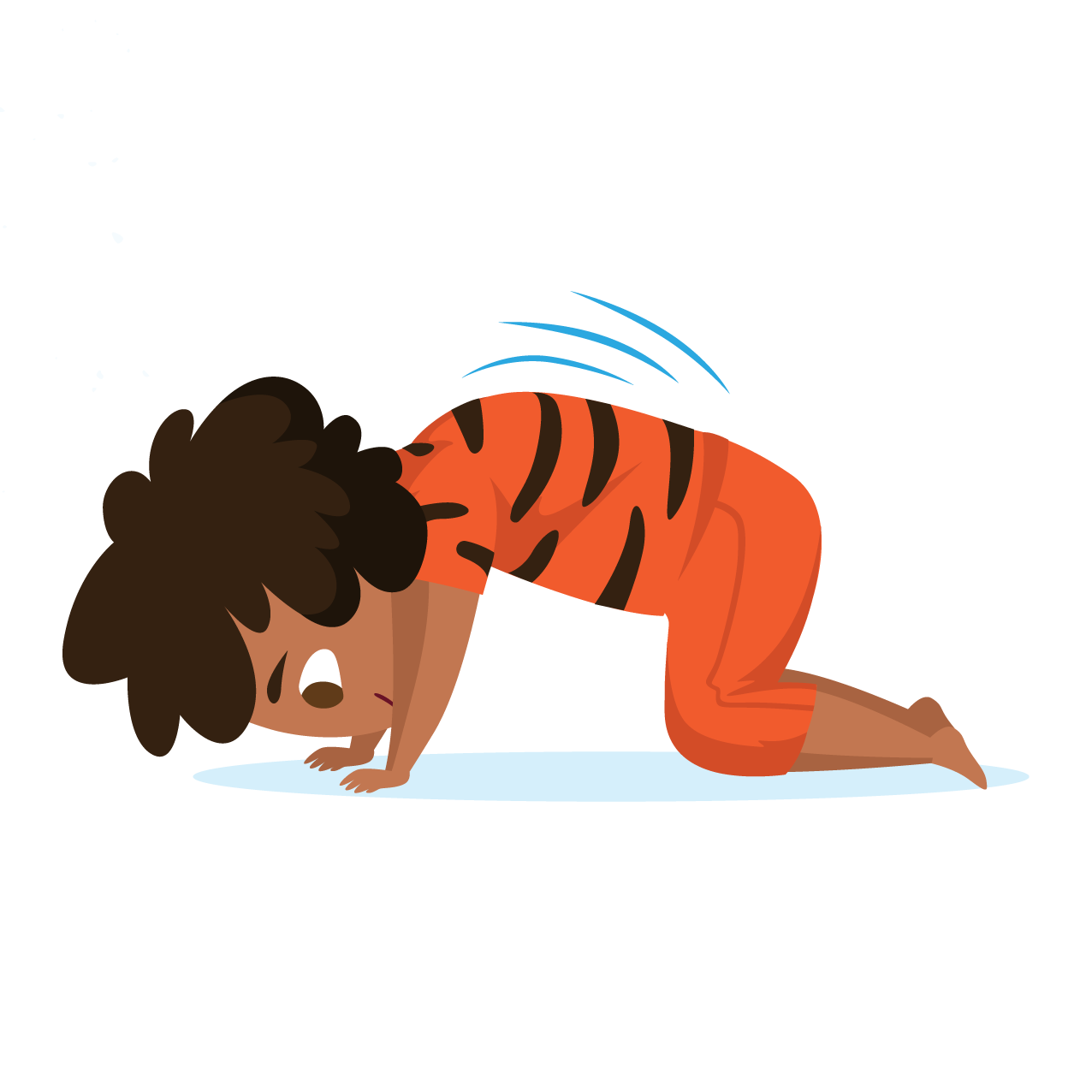 Crouch like a frog.

OR

Stretch like a cat.
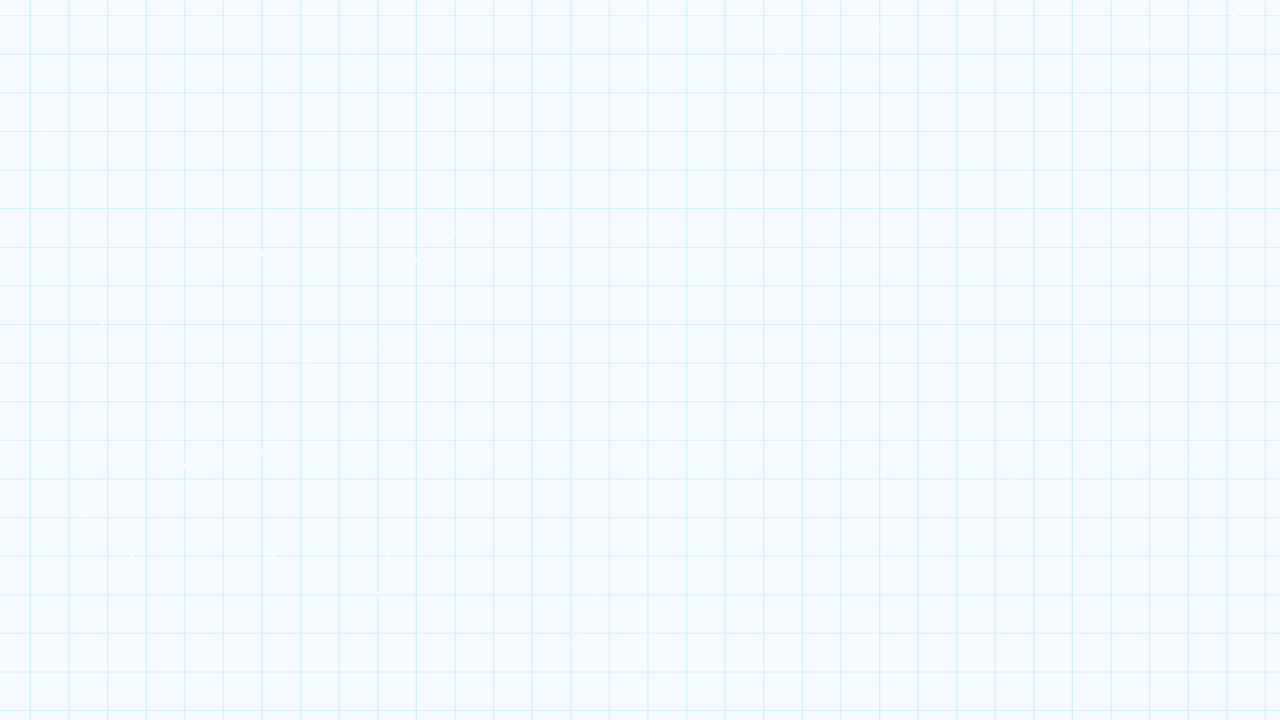 Get the Wiggles Out
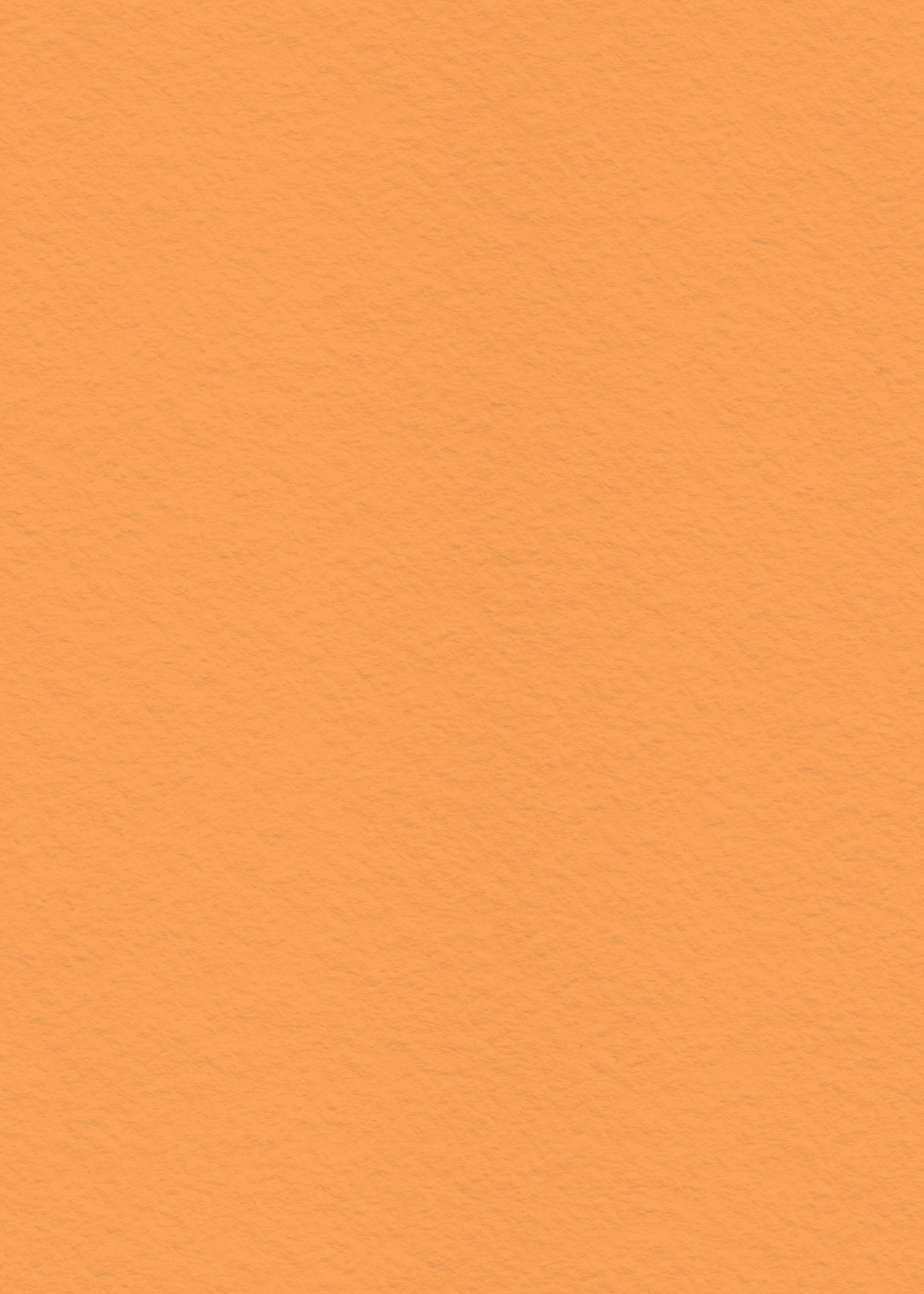 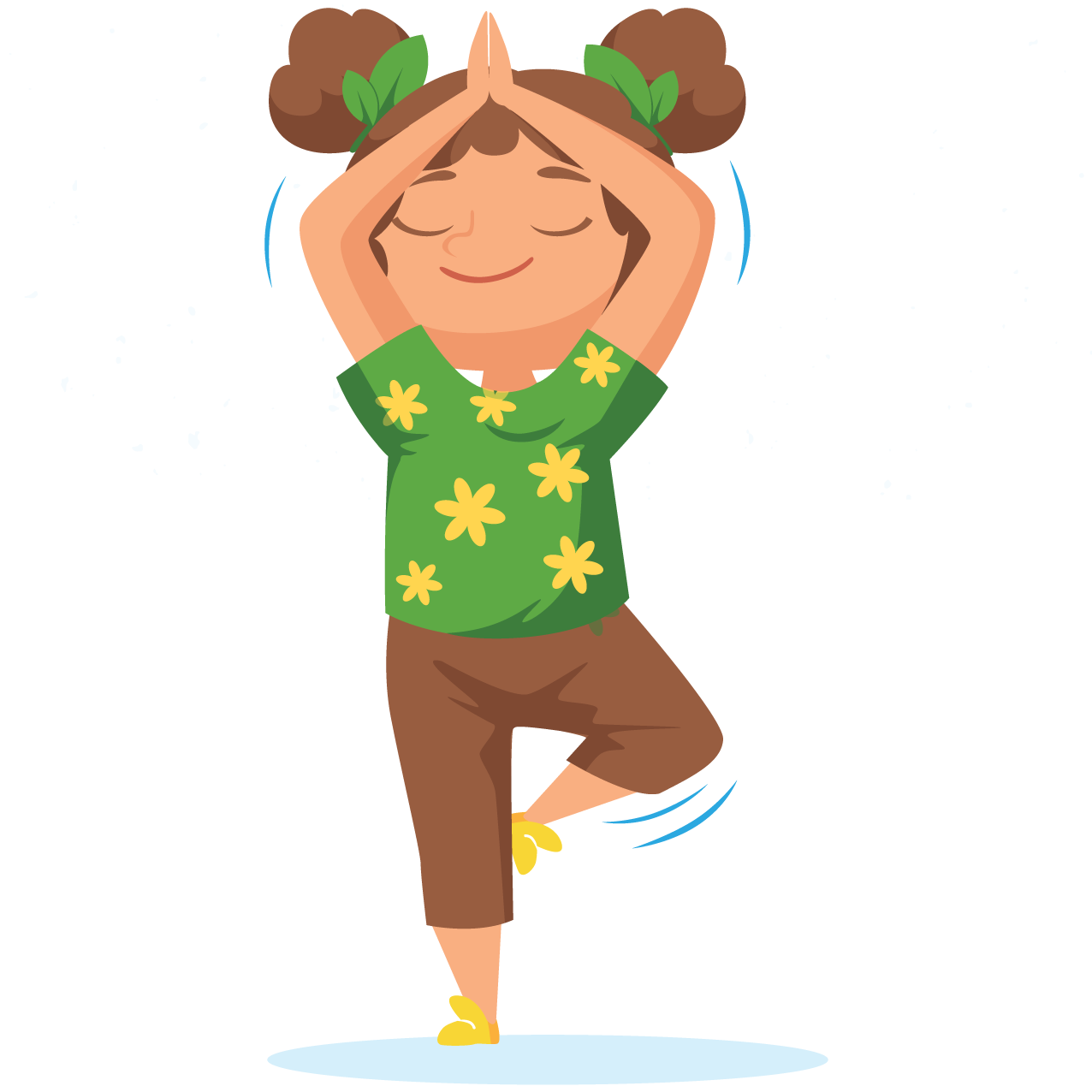 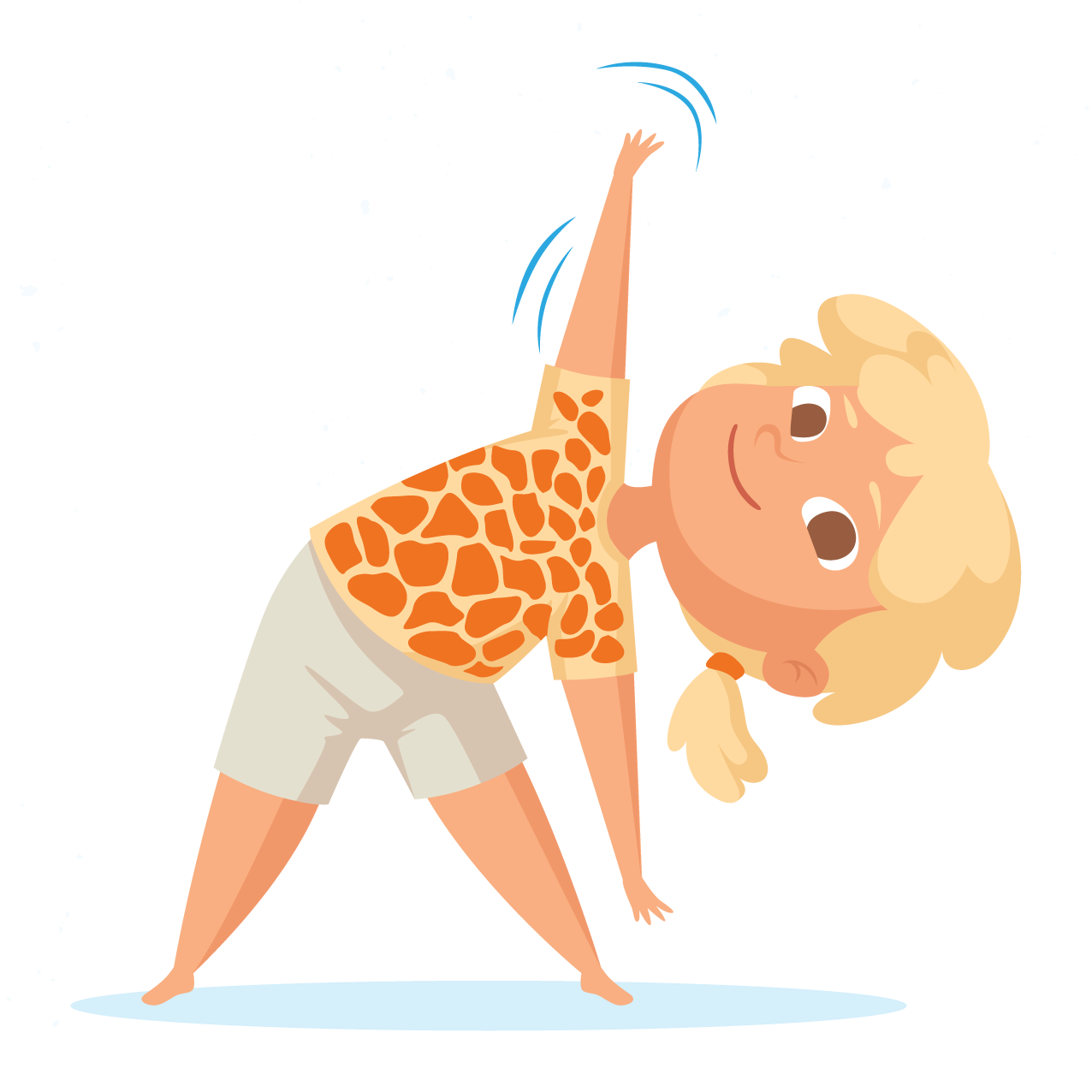 Stand still like a tree.

OR

Reach high like a giraffe.
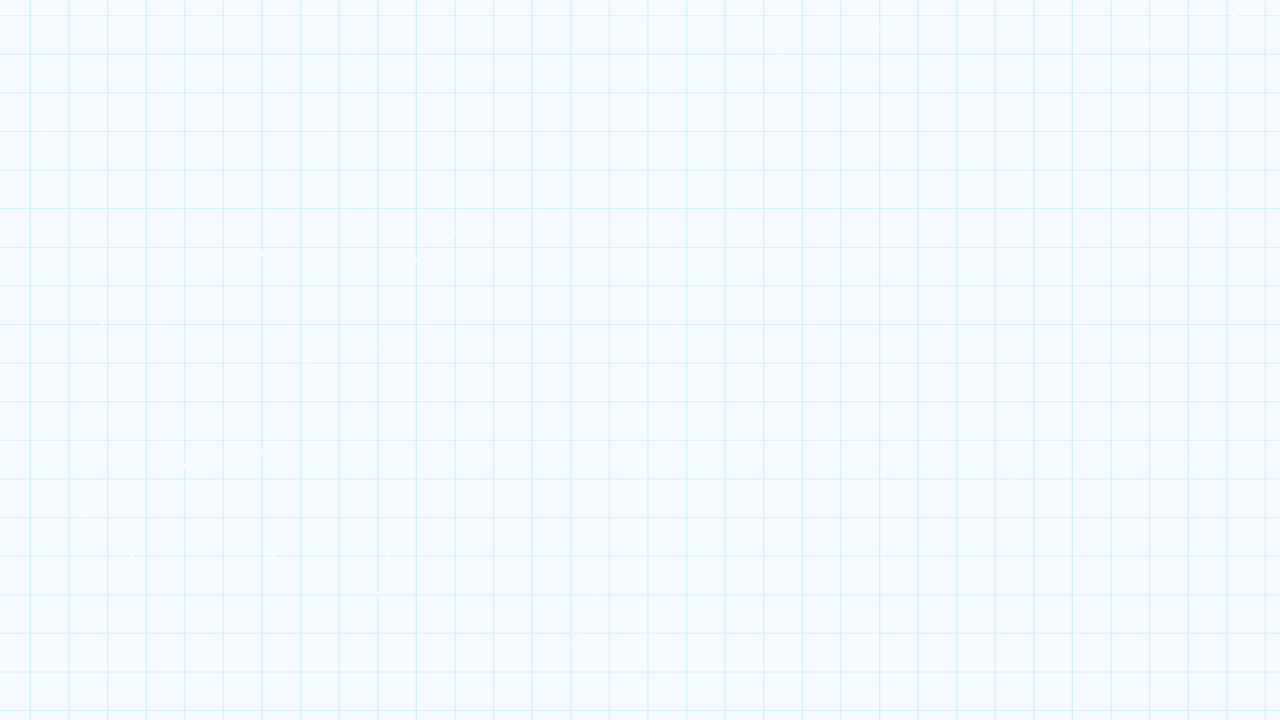 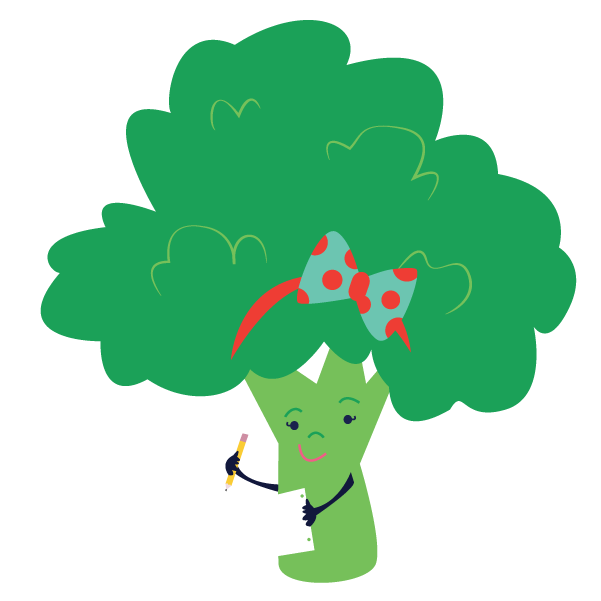 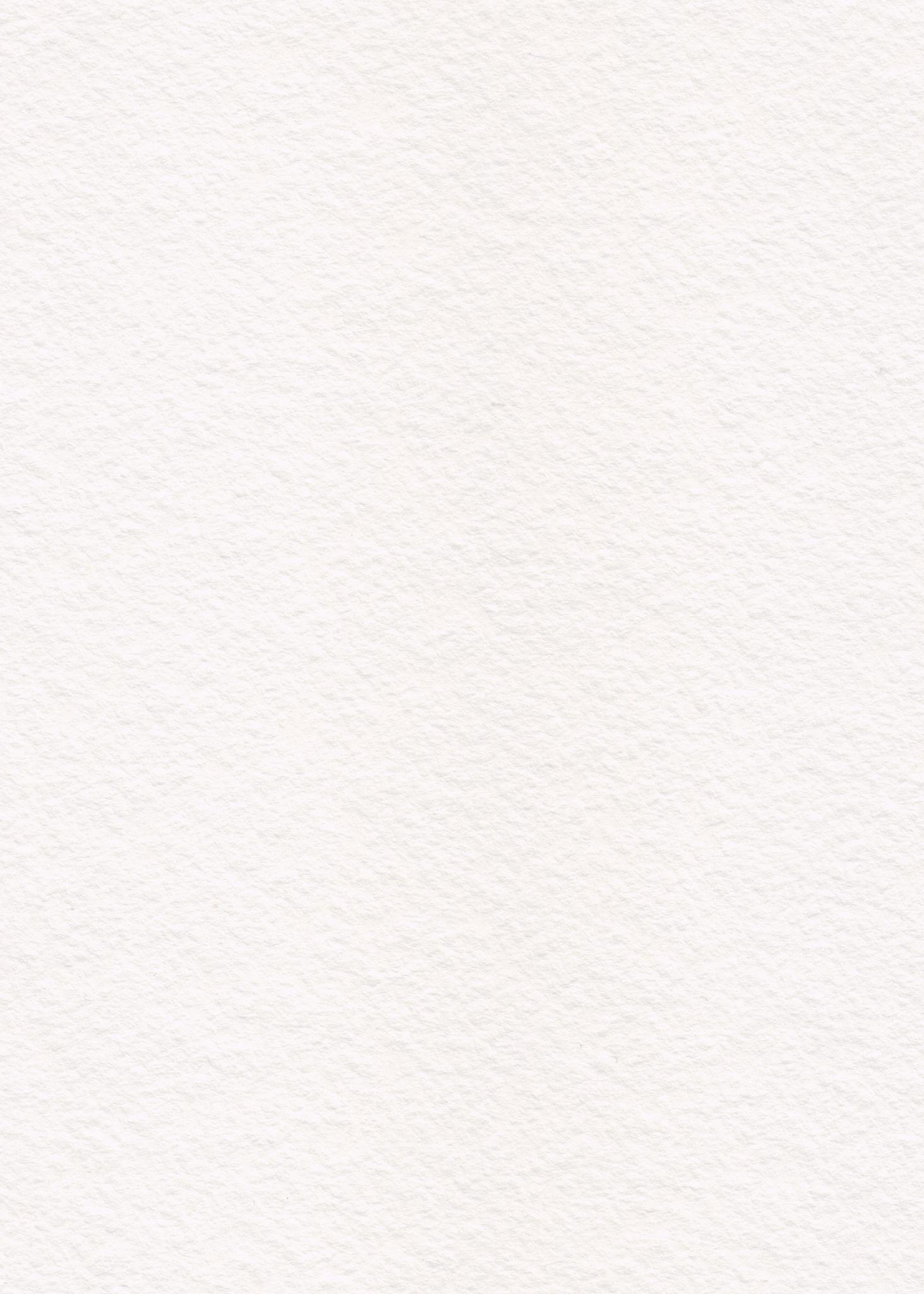 Created by
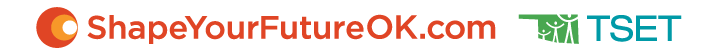 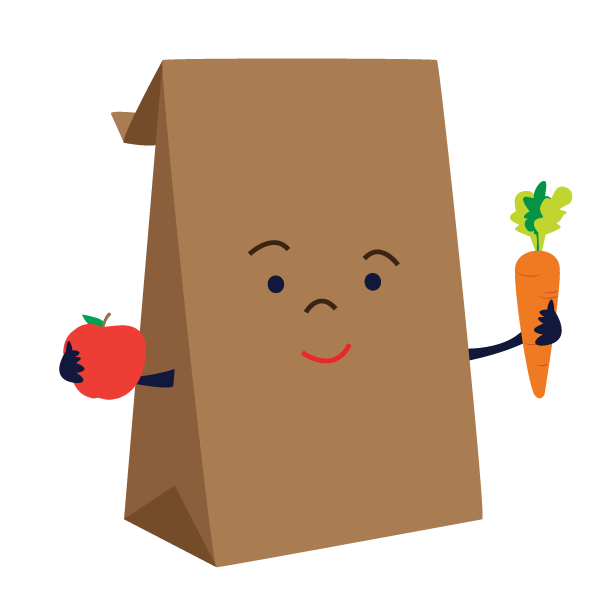 [Speaker Notes: For more FREE teacher resources visit ShapeYourFuture.com/Teachers]
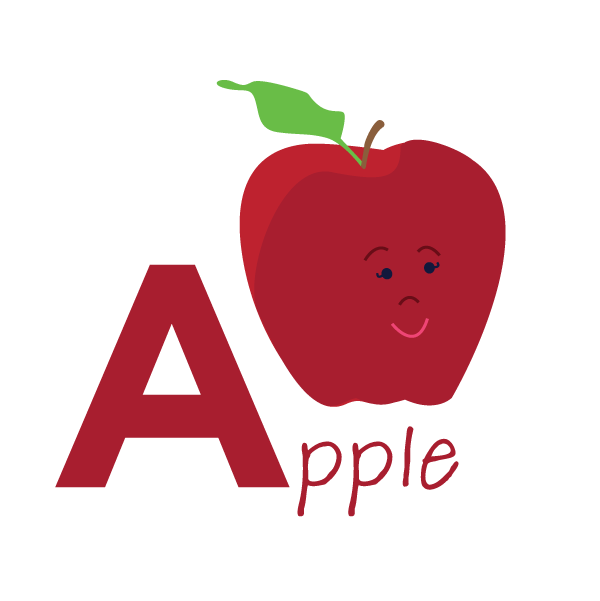 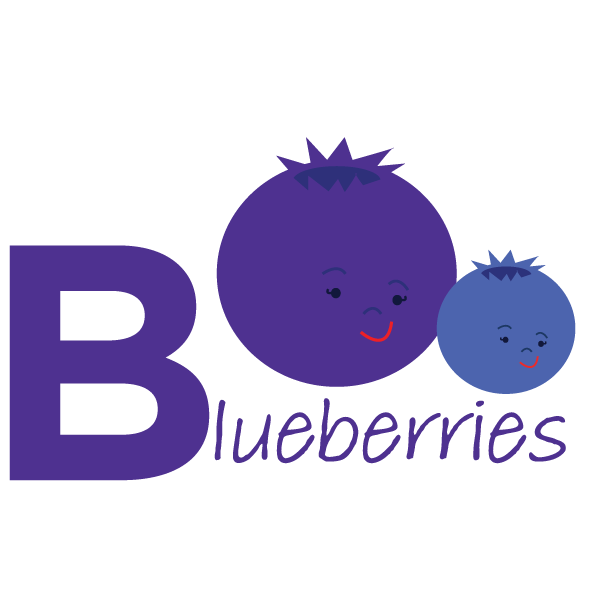 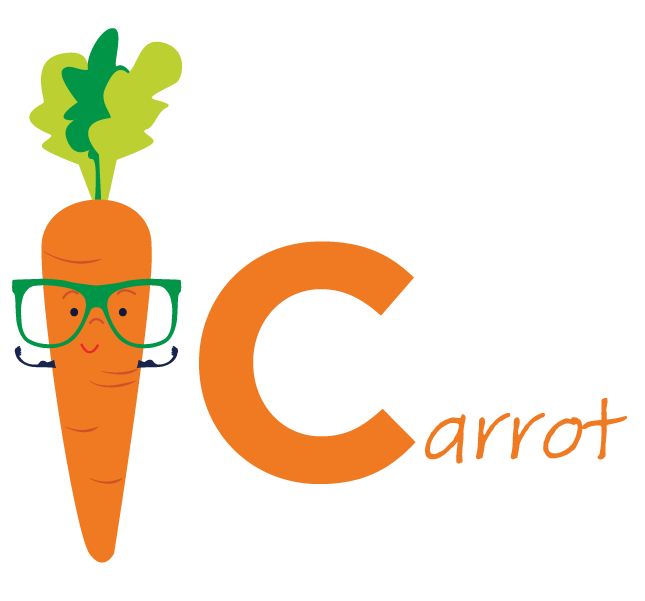 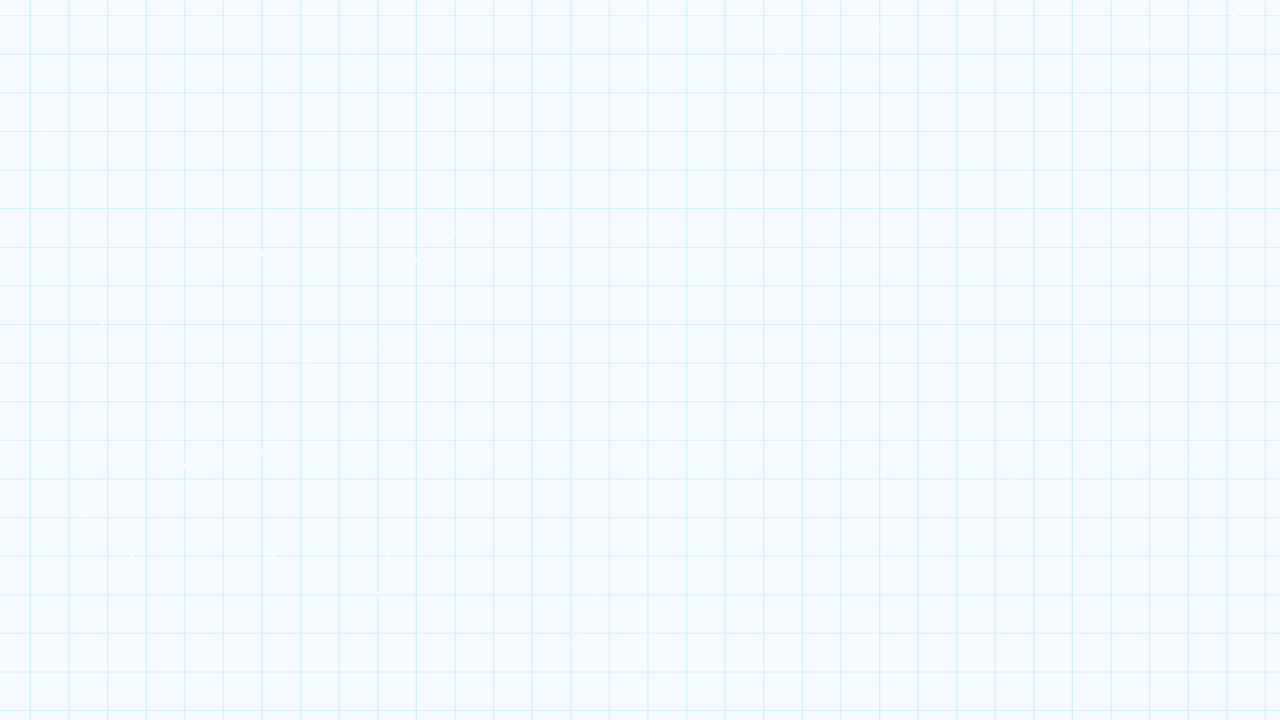 Copy and paste these characters to use them on different slides
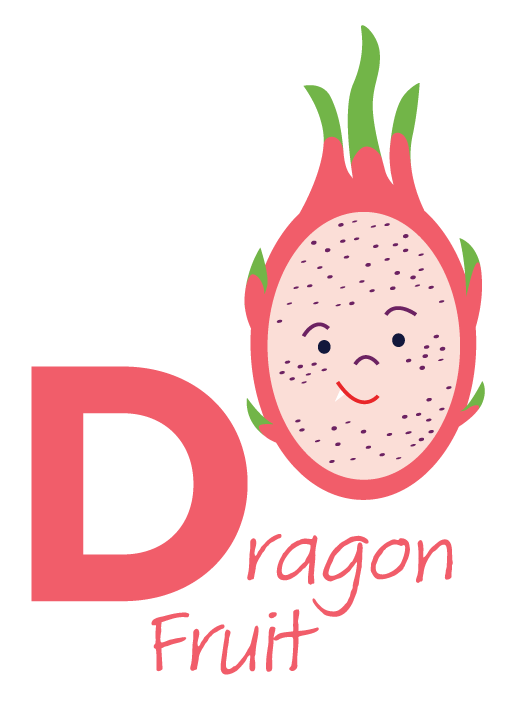 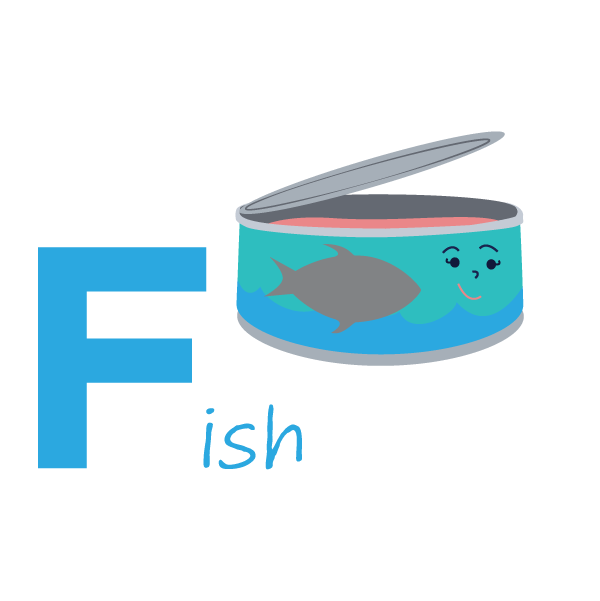 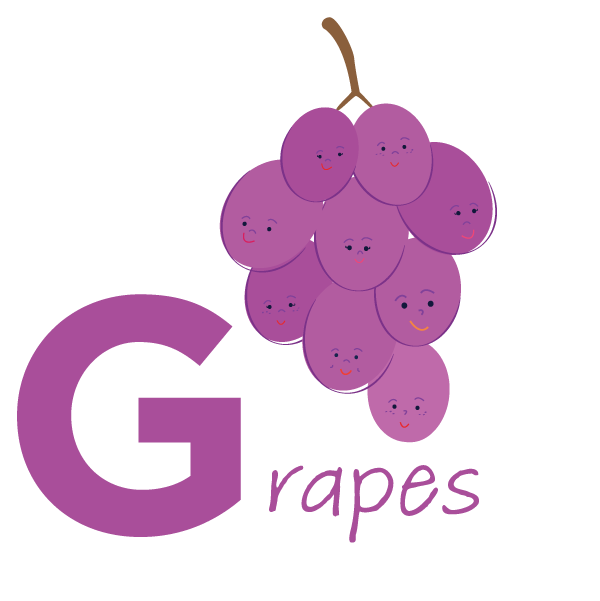 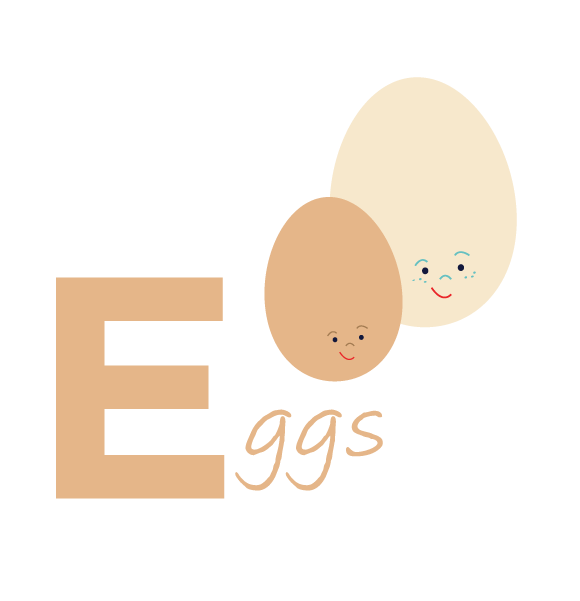 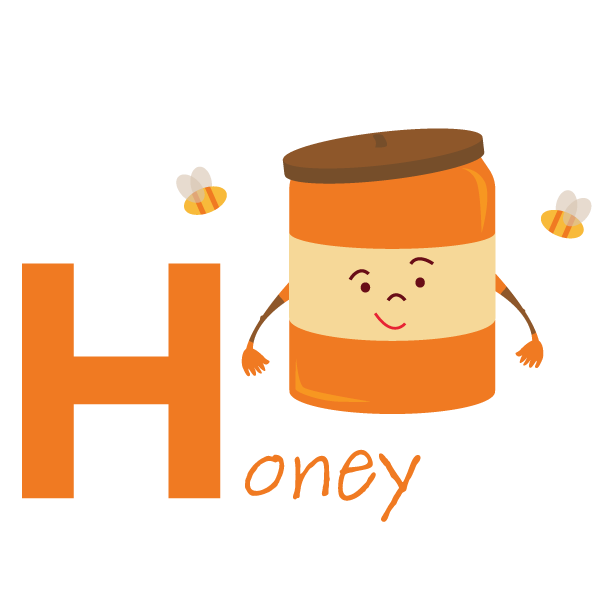 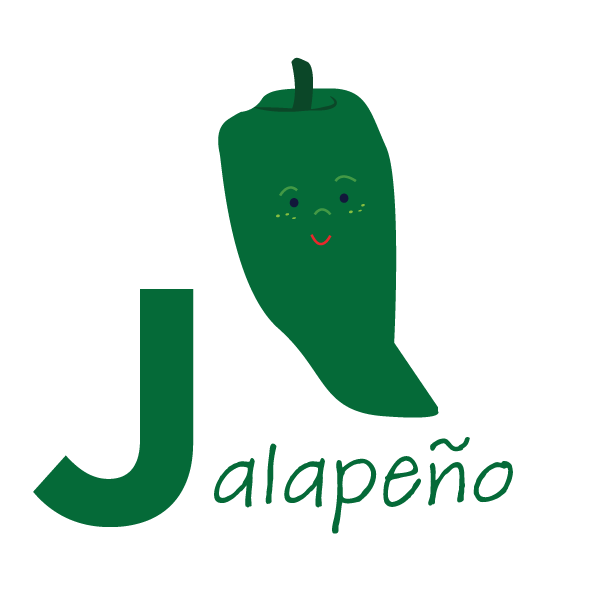 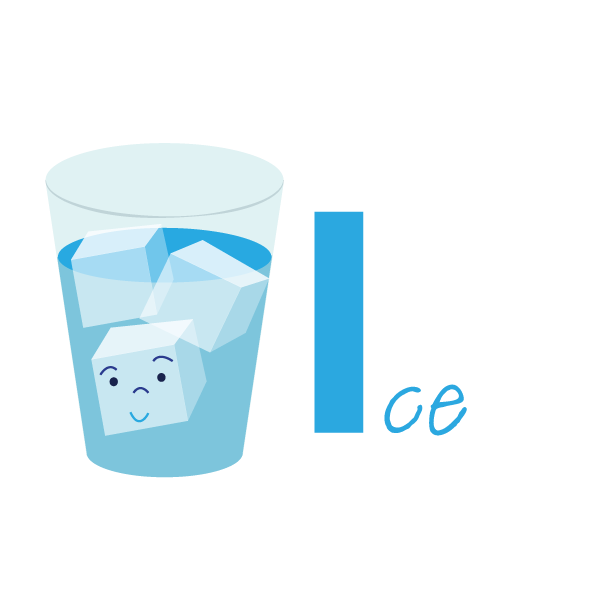 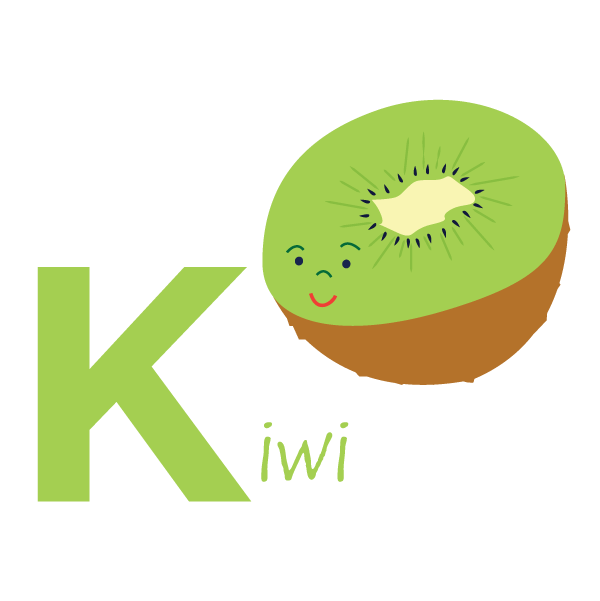 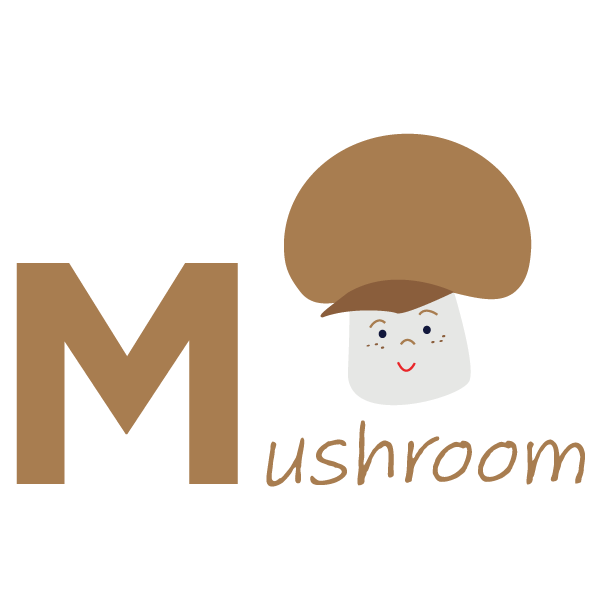 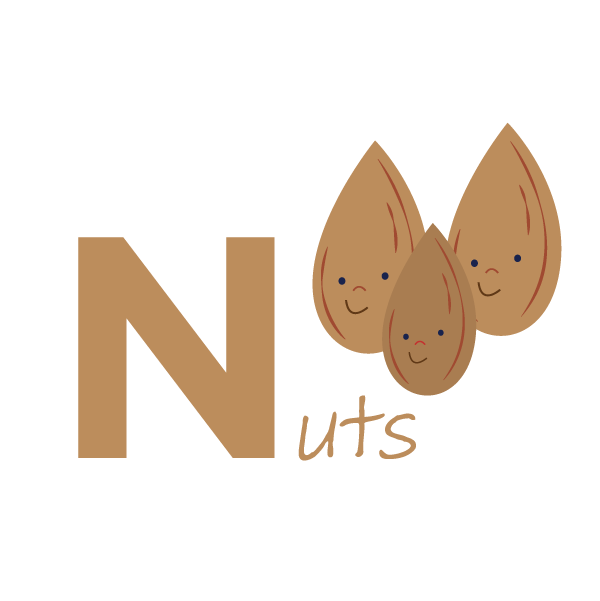 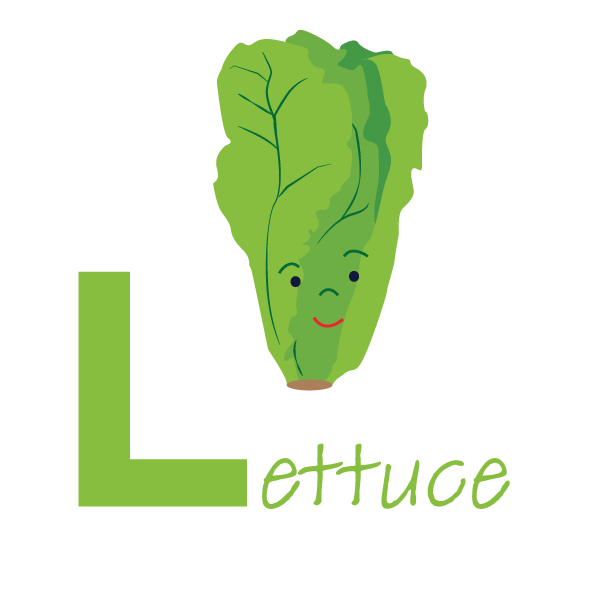 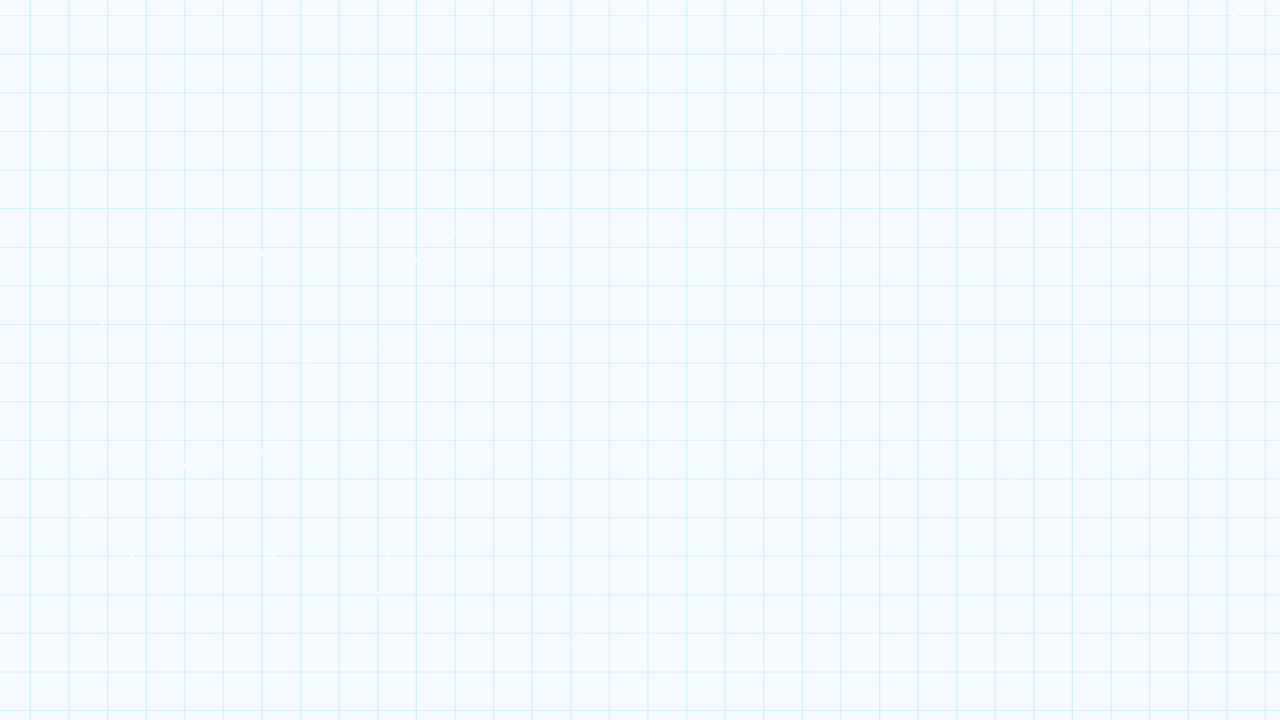 Copy and paste these characters to use them on different slides
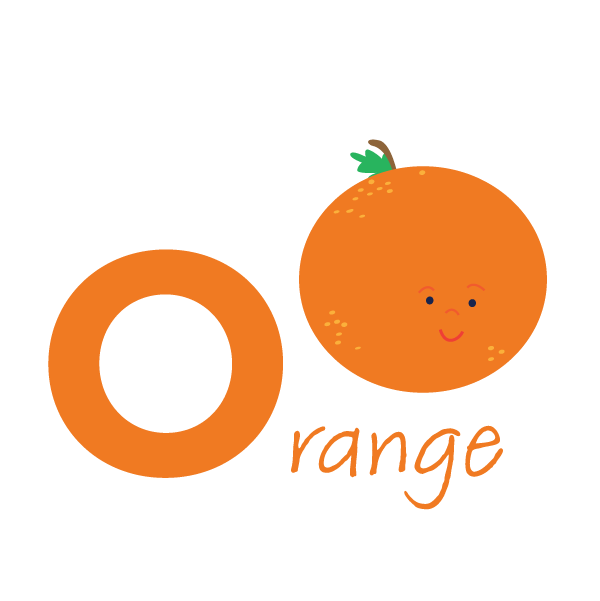 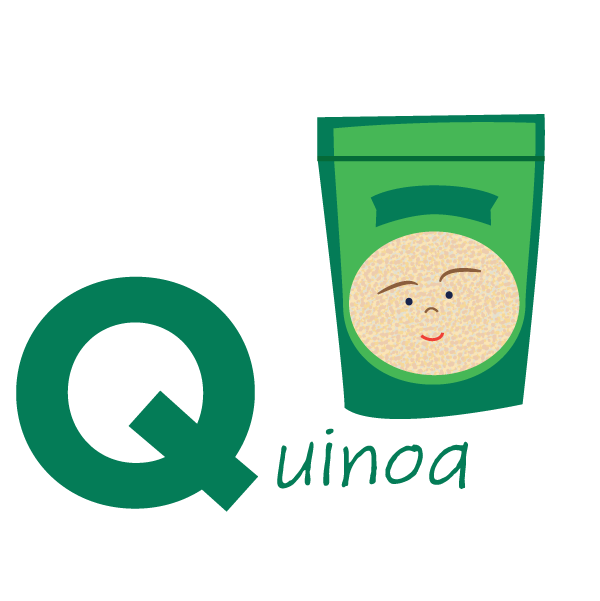 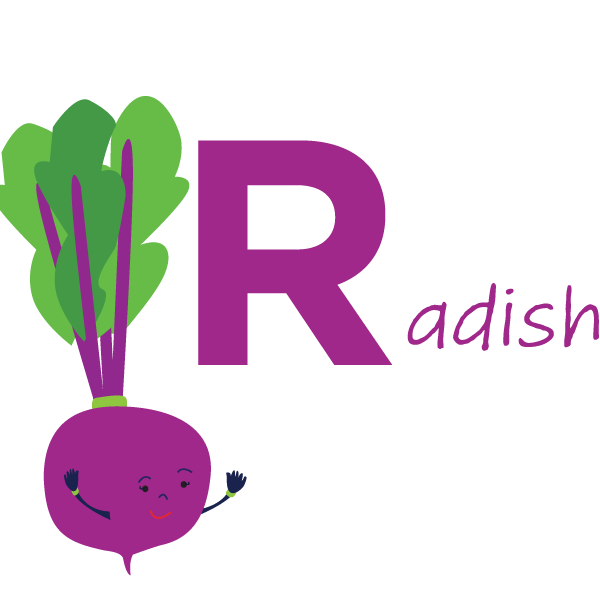 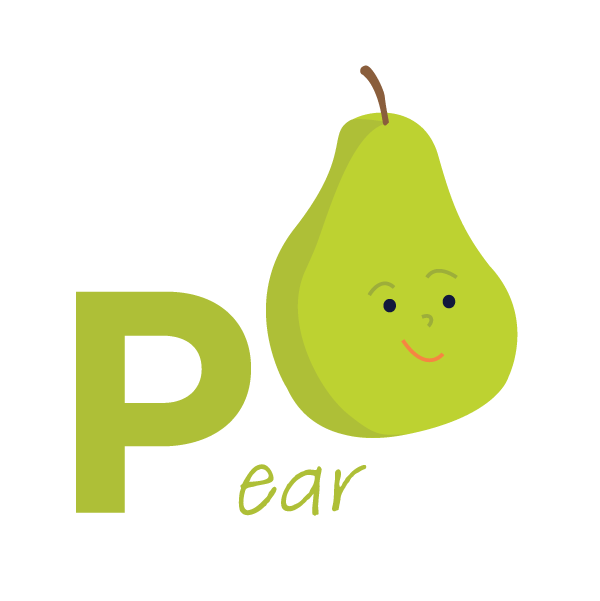 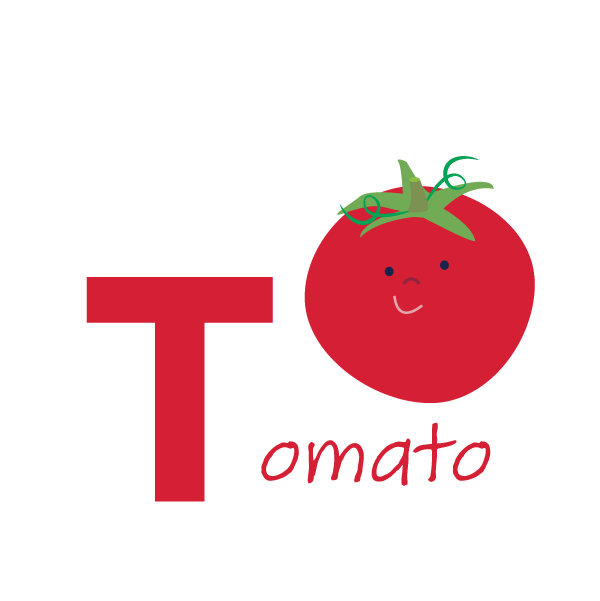 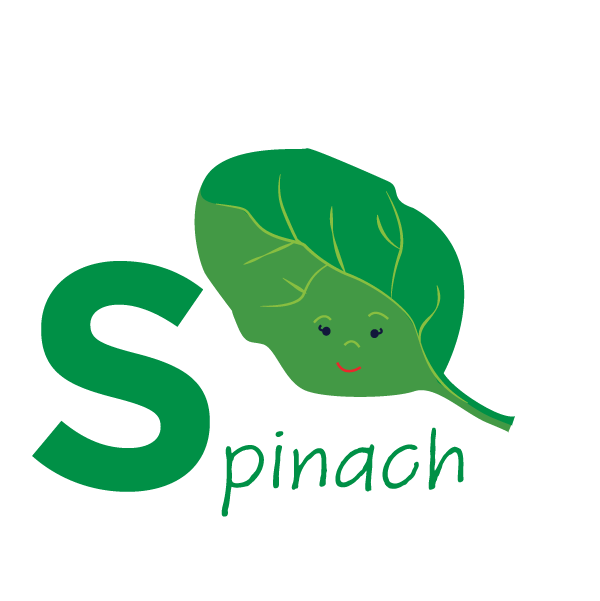 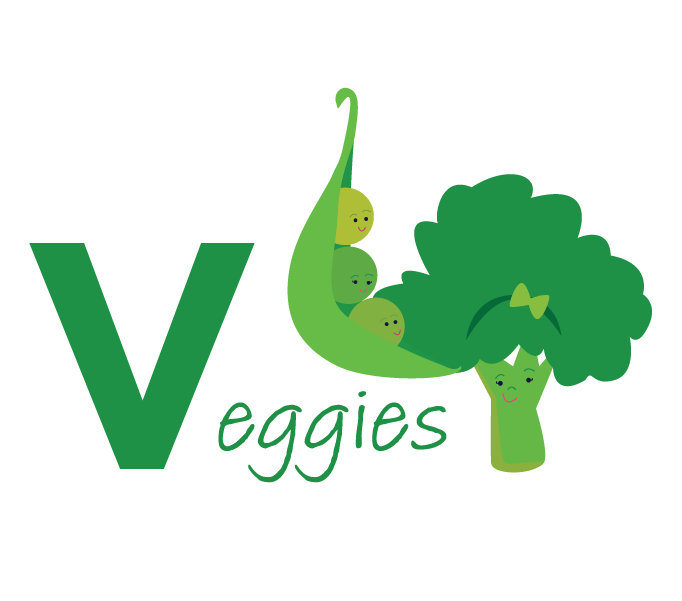 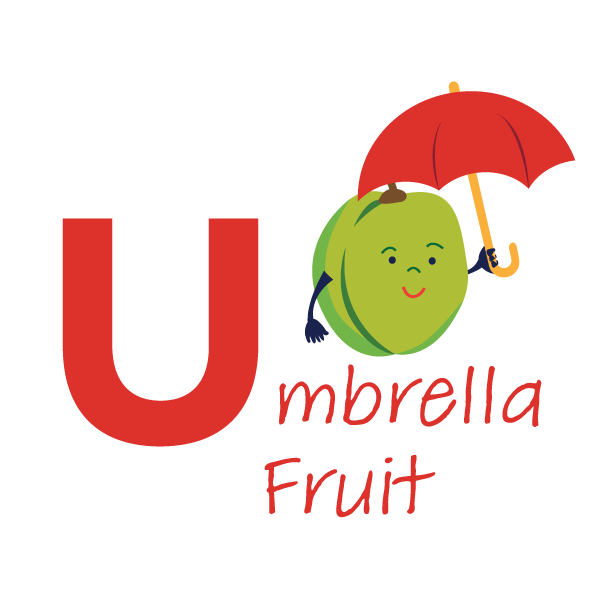 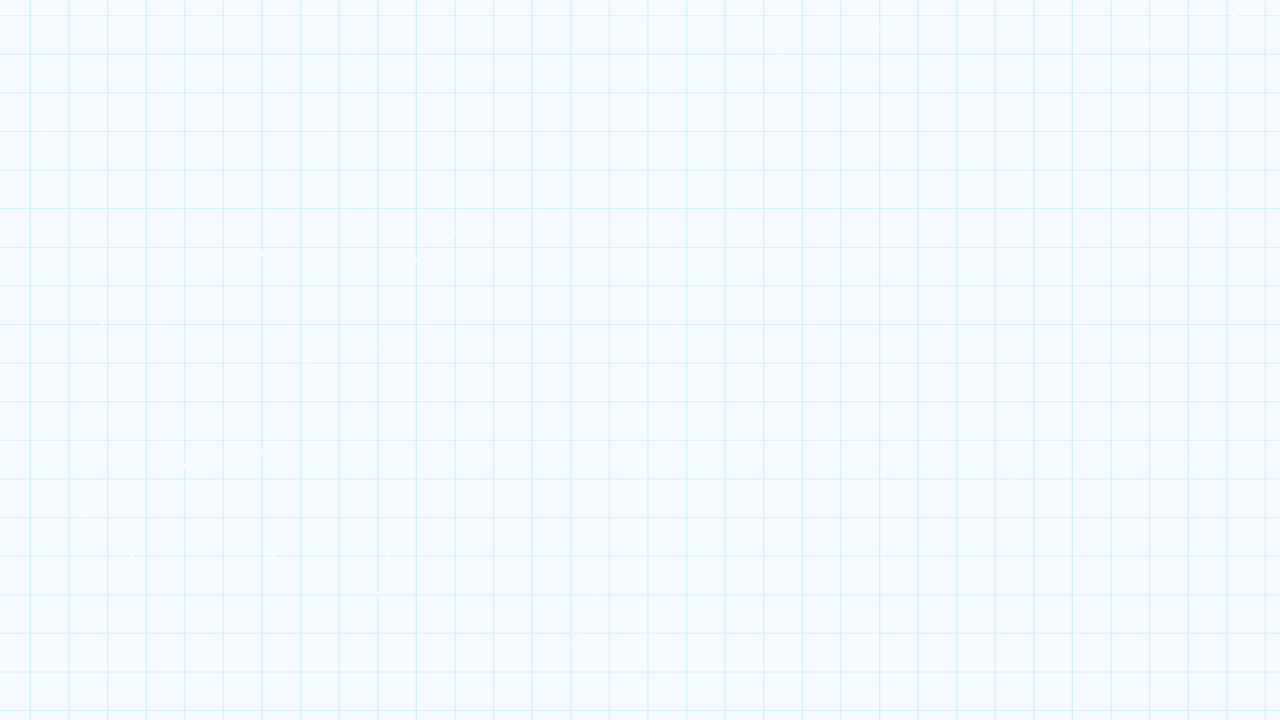 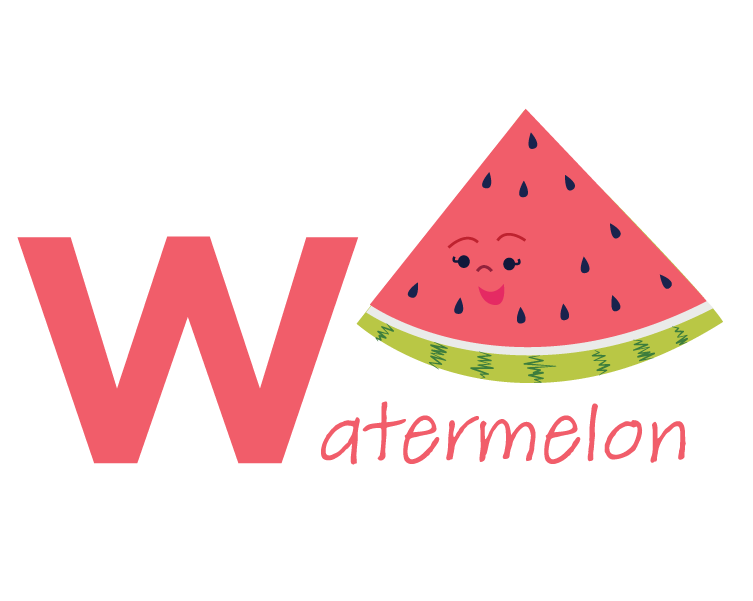 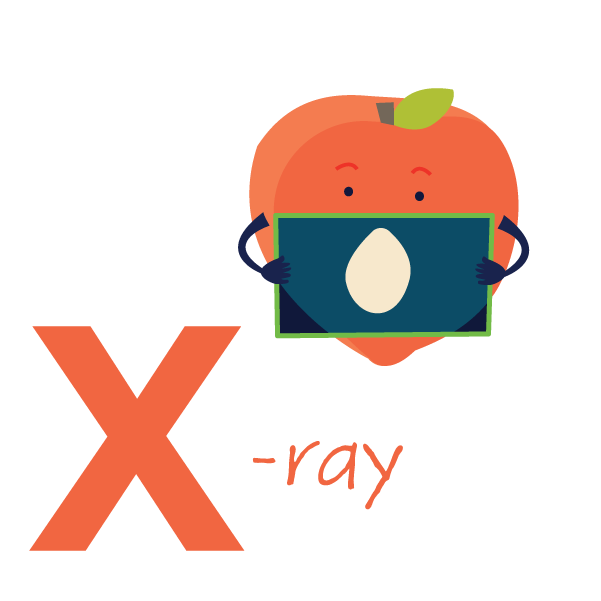 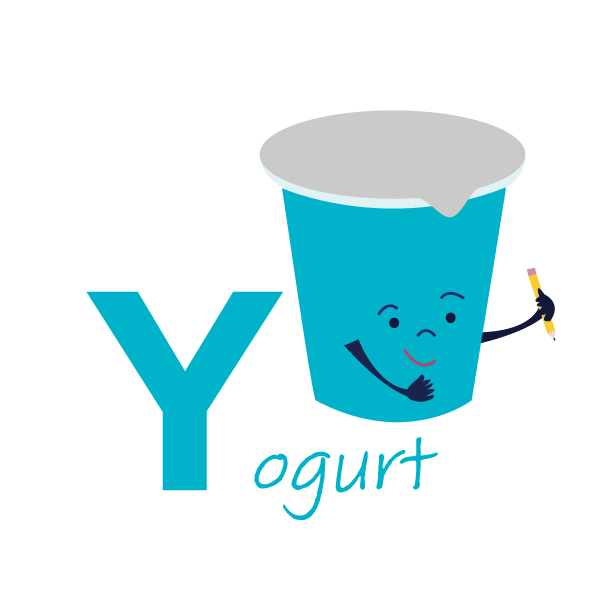 Copy and paste these characters to use them on different slides
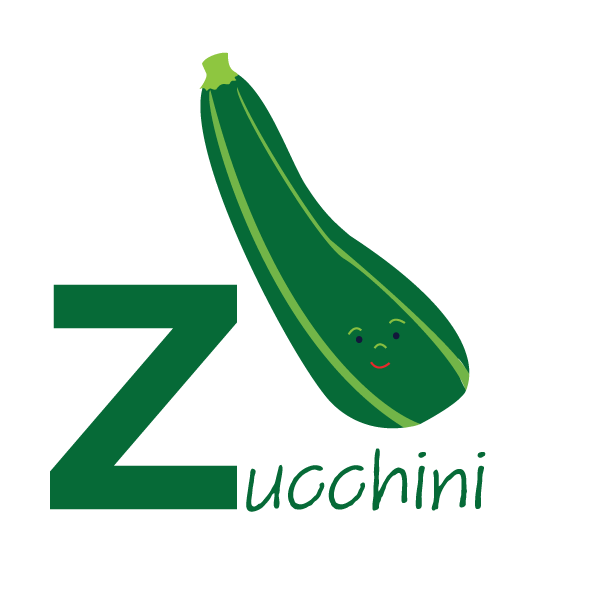 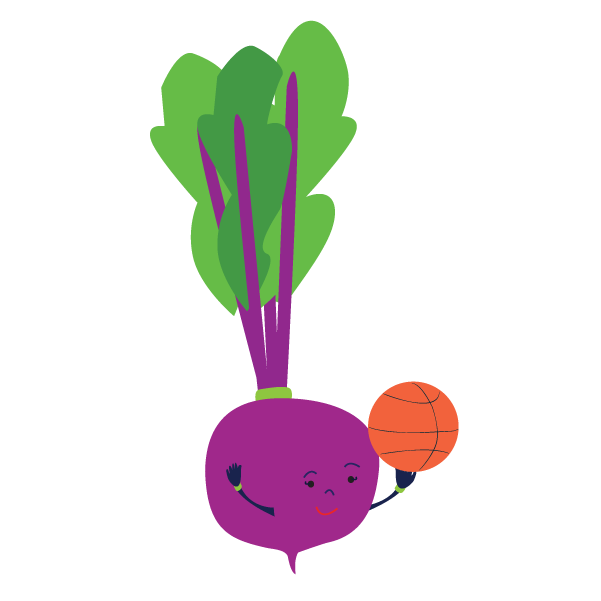 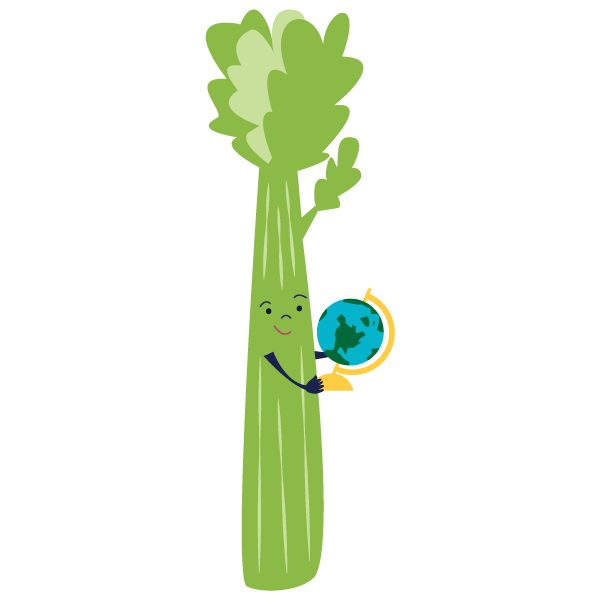 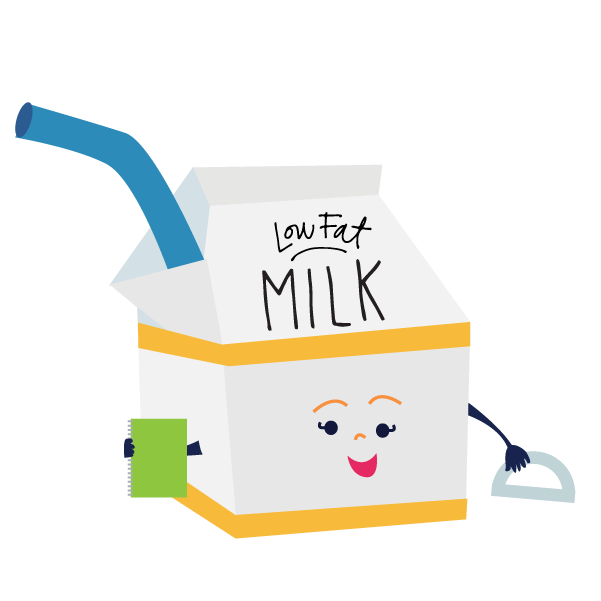 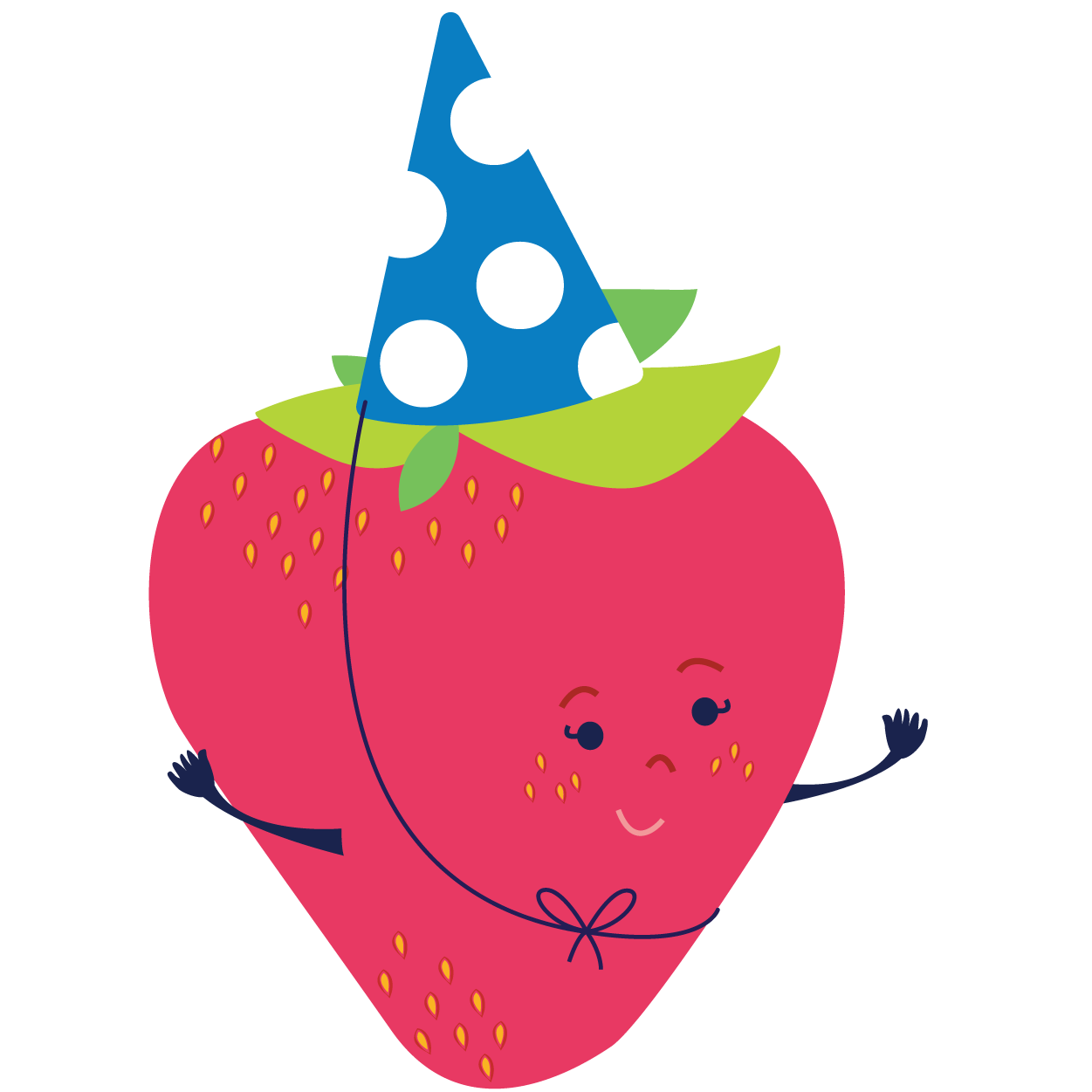 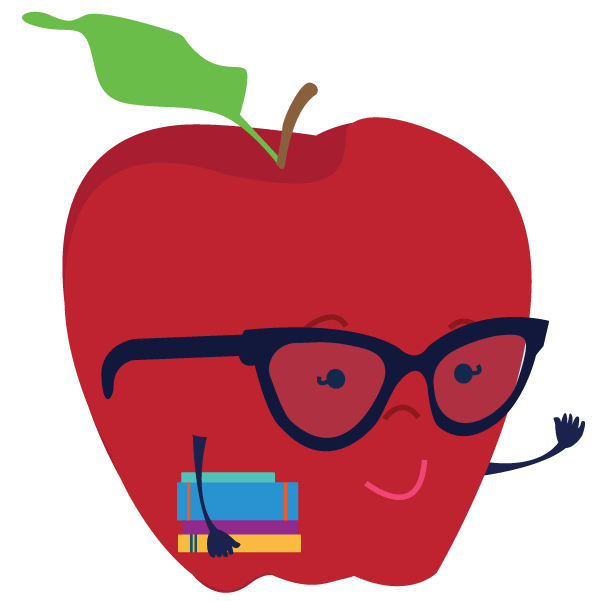 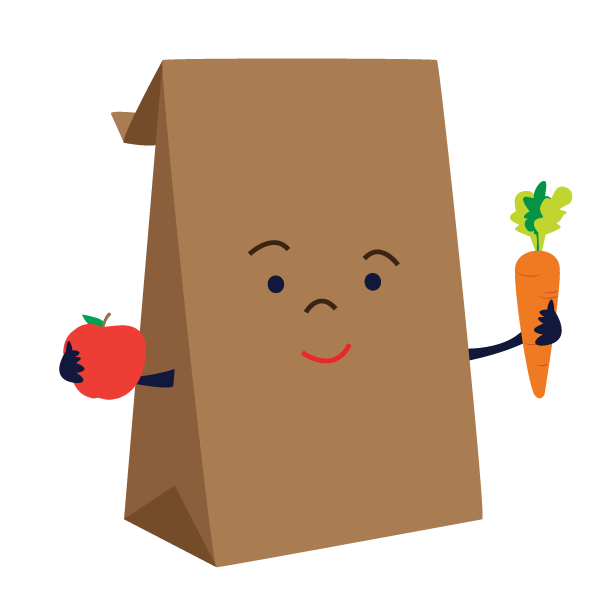 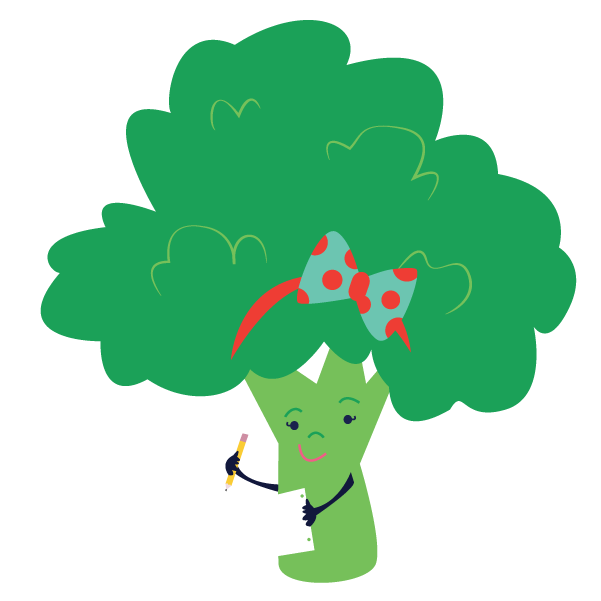 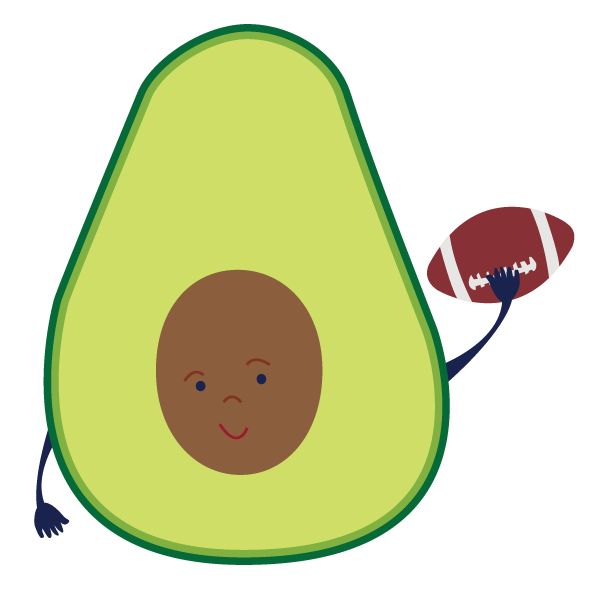